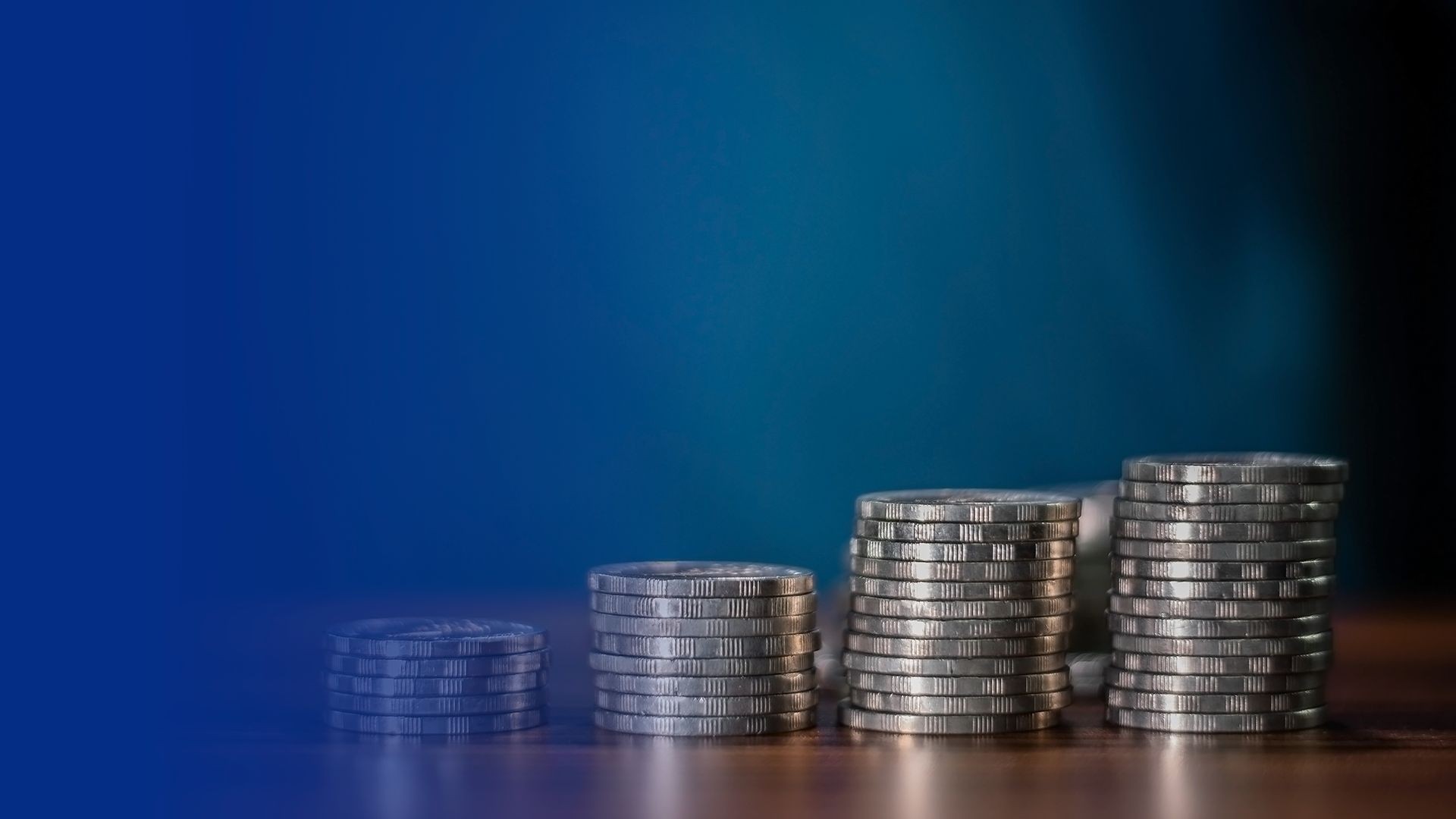 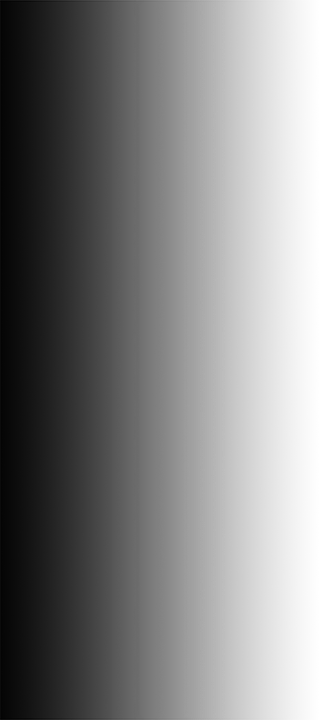 by Marcos F. Bomﬁm
T
HE MOST NEEDED  fiIND OF OFFERING
Part 2
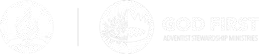 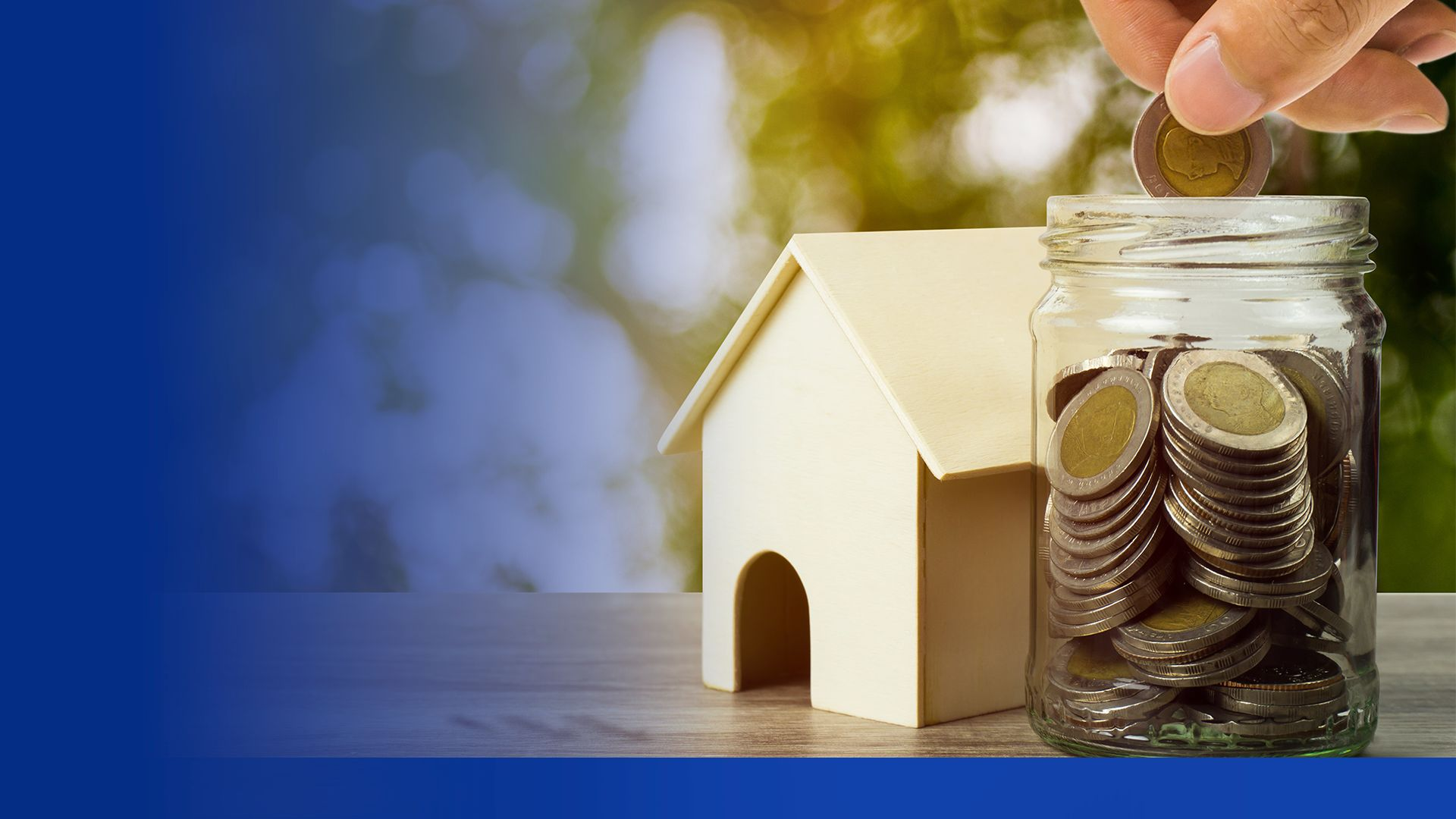 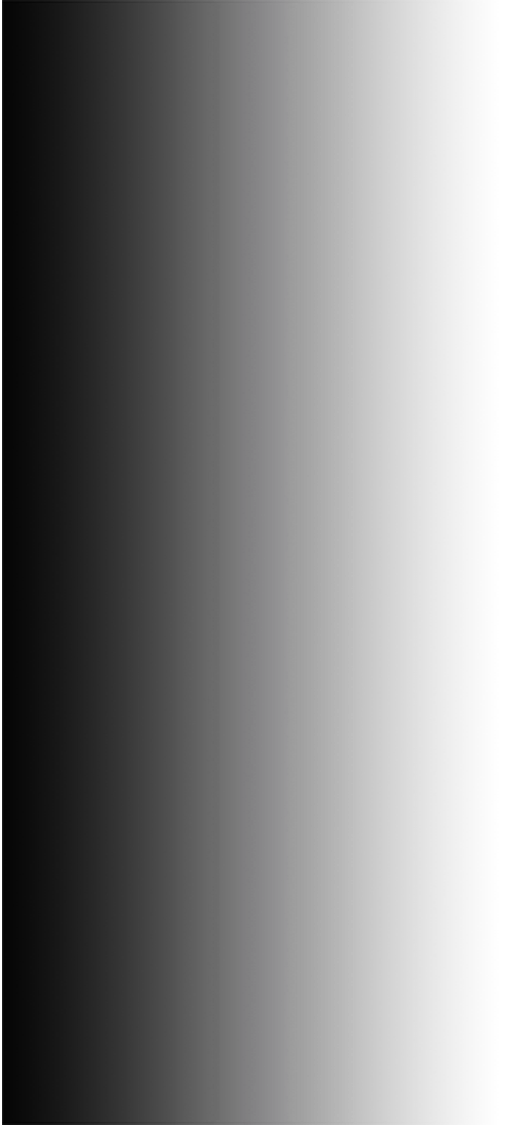 If church members tithe, do they need to give offerings as well? Previously in this three-part series, in the last Dynamic Steward [1] we explored some reasons giving regular offerings is as important as to return the tithe.
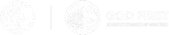 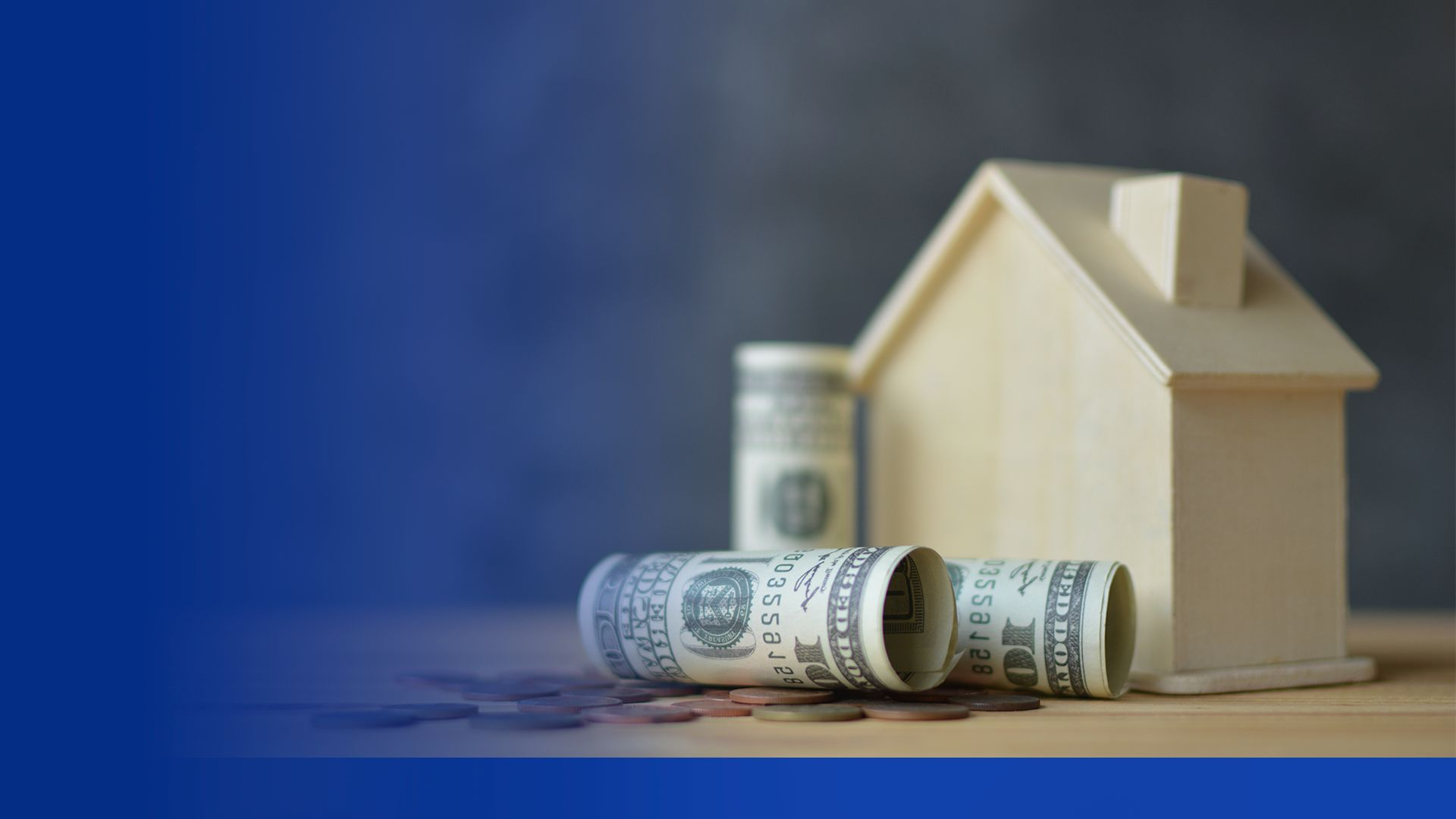 The reasons are: (1) God requires and  expects offerings just as He does  tithe (Mal. 3:8), (2) regular offerings  are an expression of recognition and  gratitude as it is the tithe (1 Chron.
29:14), and (3) offerings can  accomplish what tithe cannot (tithe  funds may be used only in  accordance with God’s guidance, in a  very restricted way).
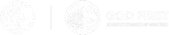 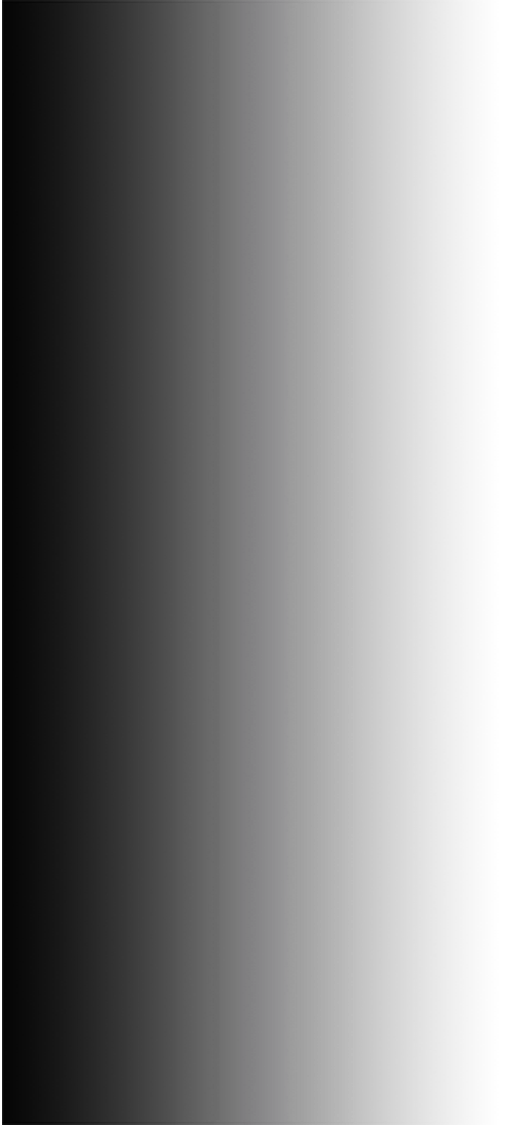 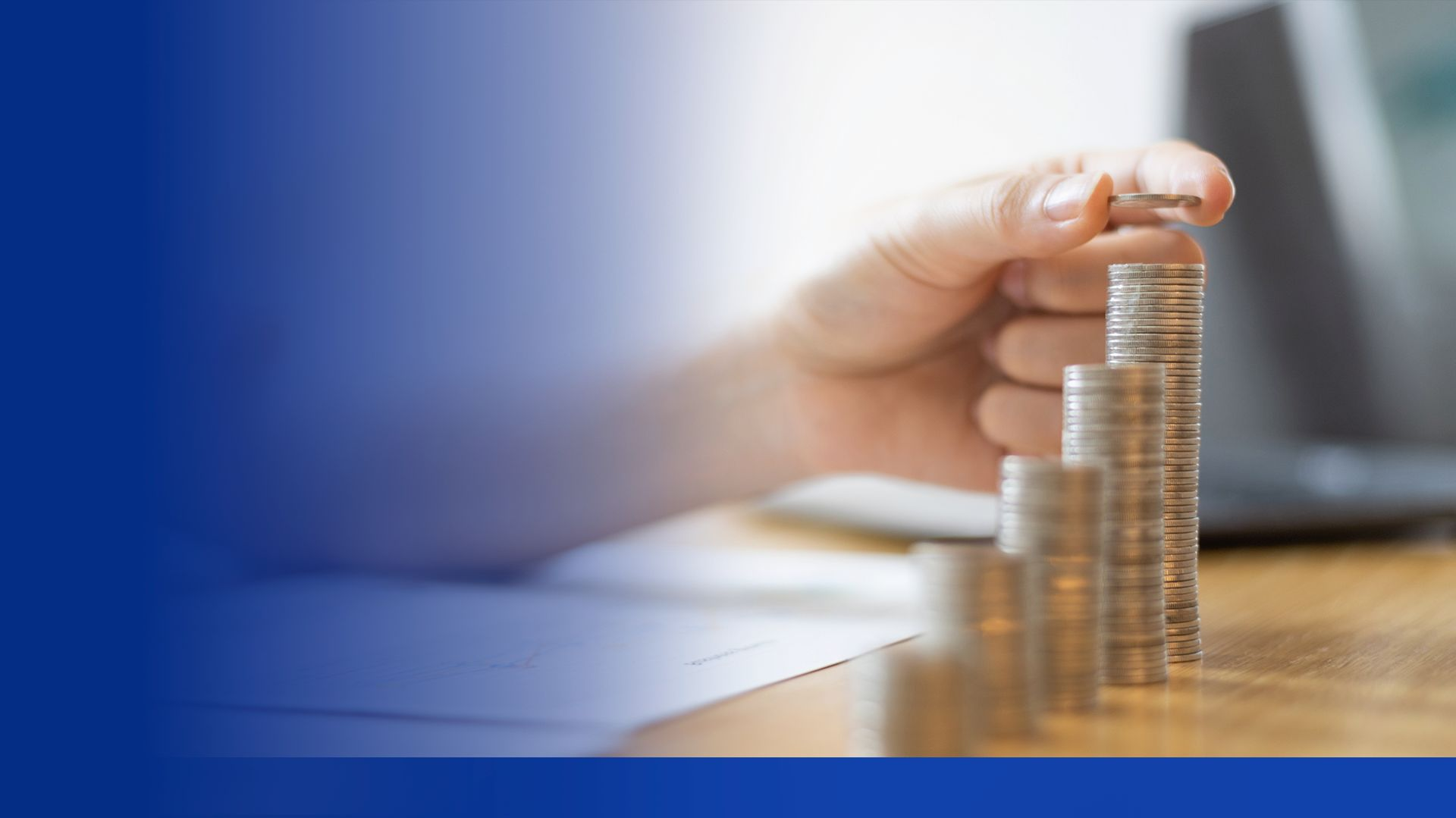 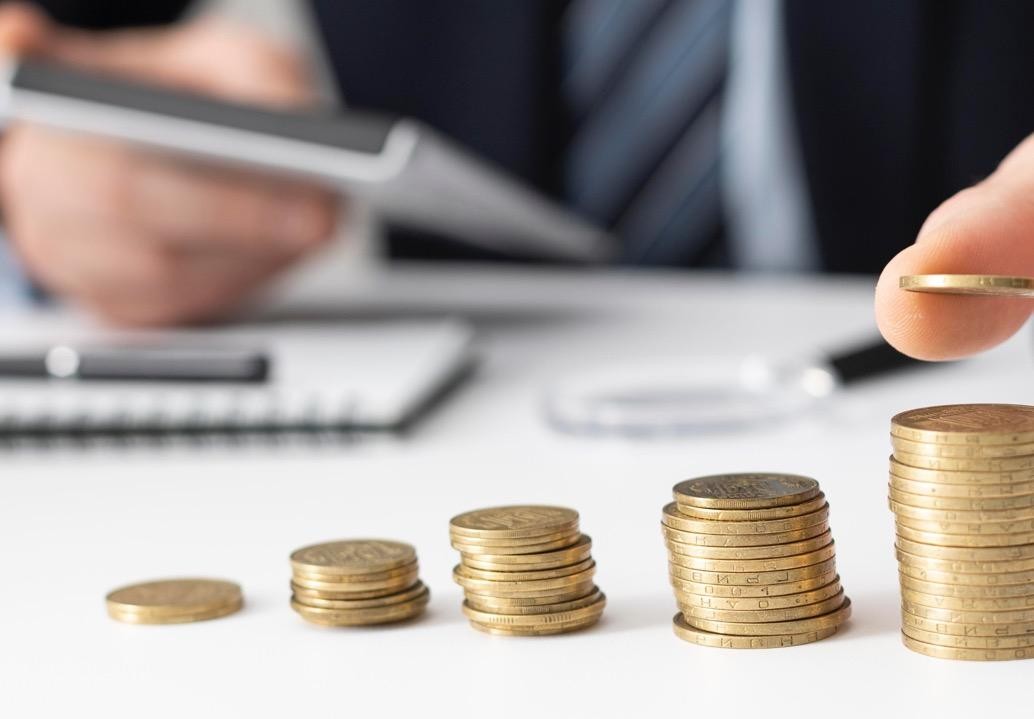 OFFERINGS AND  THE STOREHOUSE
PRINCIPLE
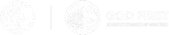 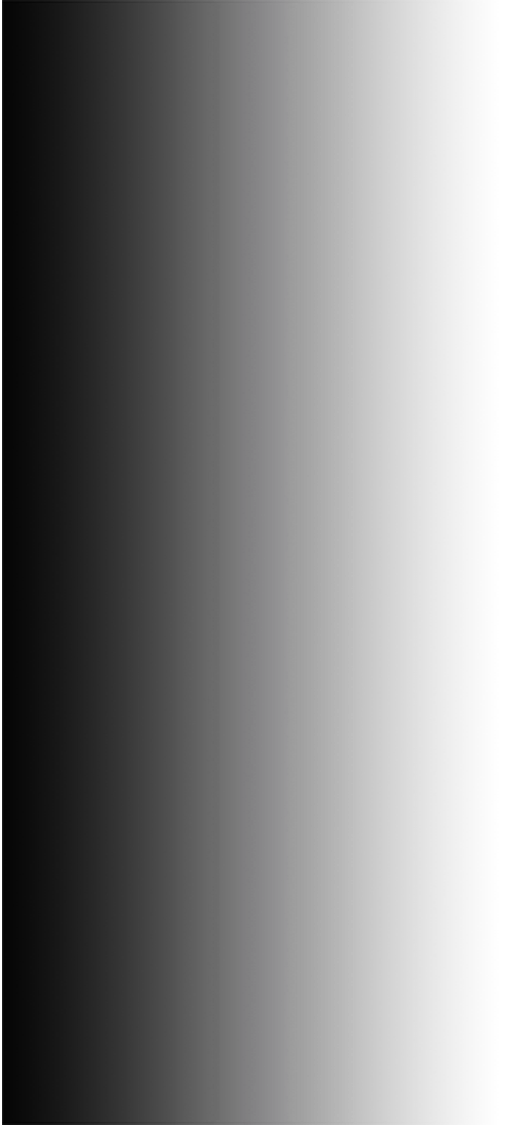 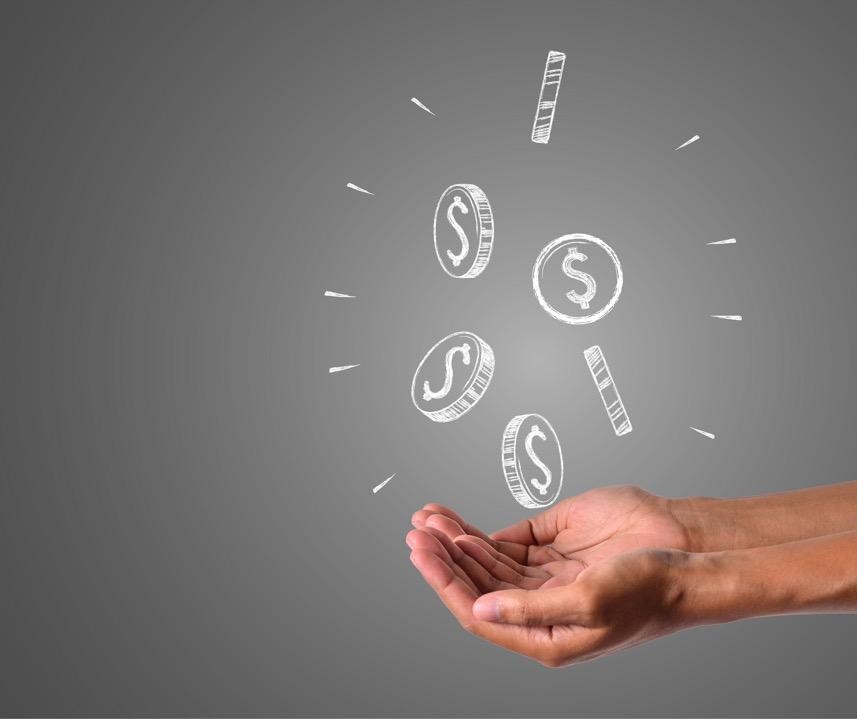 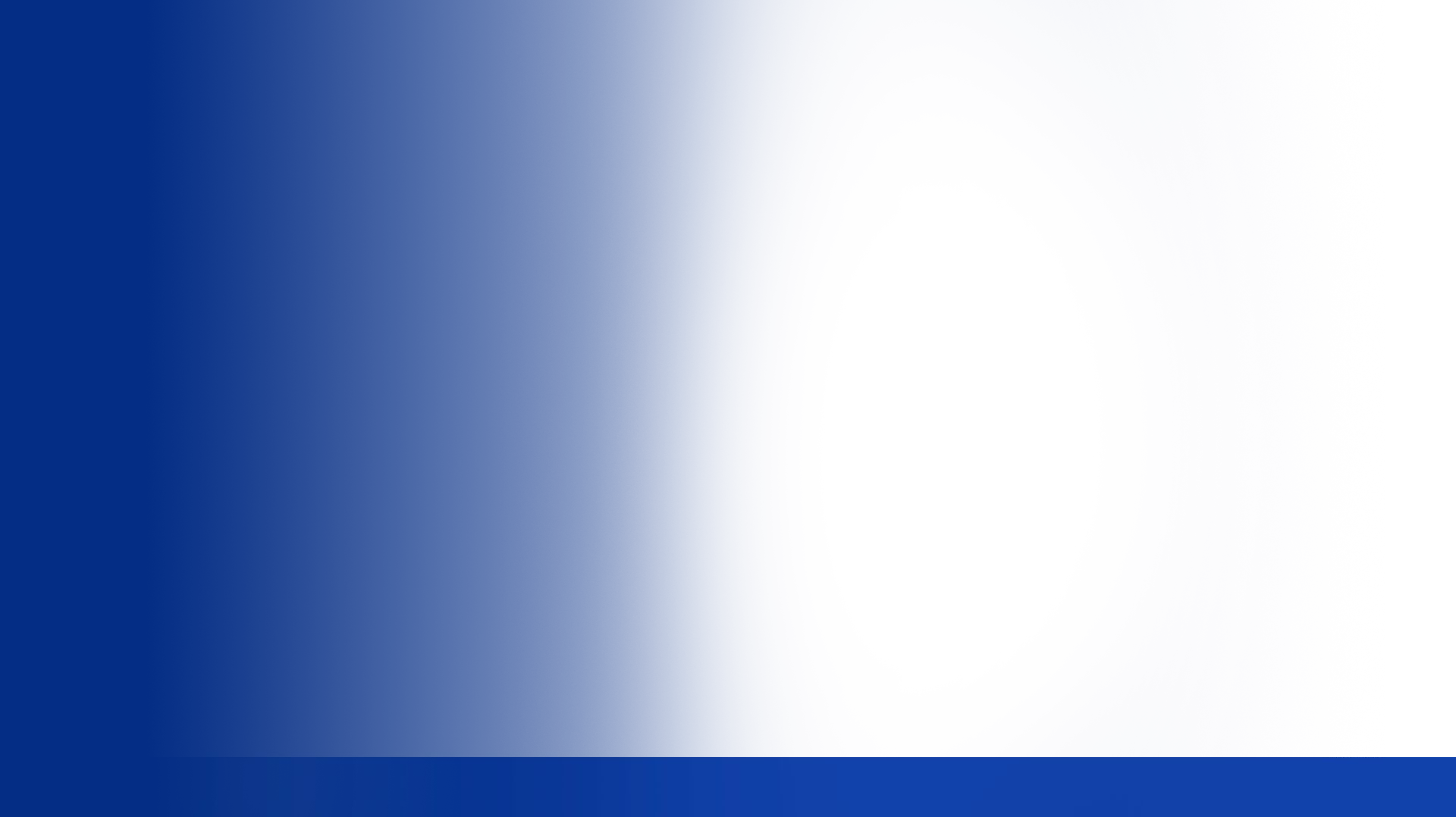 Another important question related to  offerings is where to bring and how to  distribute regular and systematic offerings  (we call it “promise”).[2] You will find below  some reasons Jesus’ commission in Acts 1:8 can be fulfilled more efficiently if we bring  the regular and systematic offering  (“promise”) to the storehouse, and if we  distribute it according to Jesus’ directives  found in that commission.
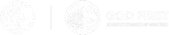 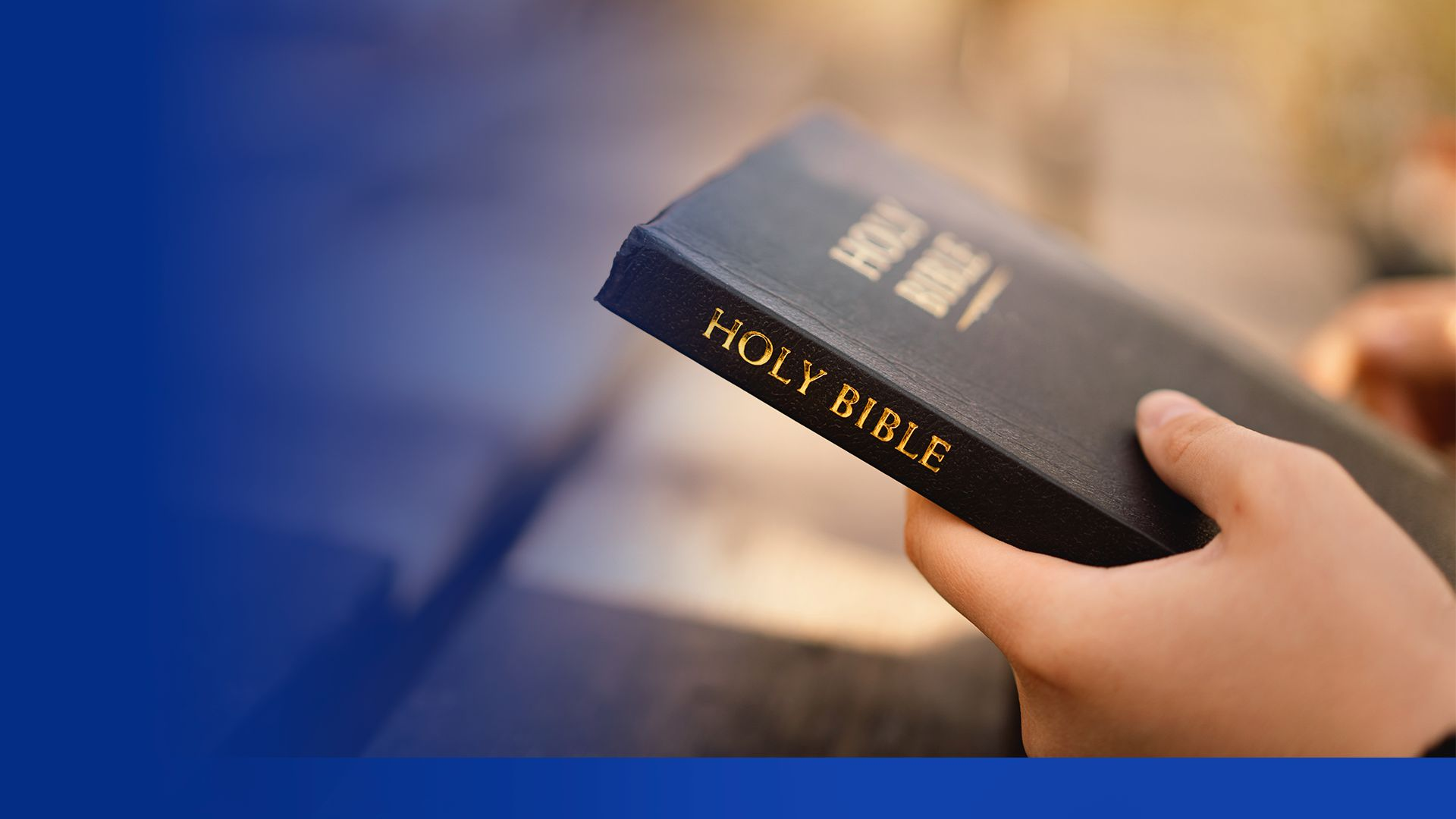 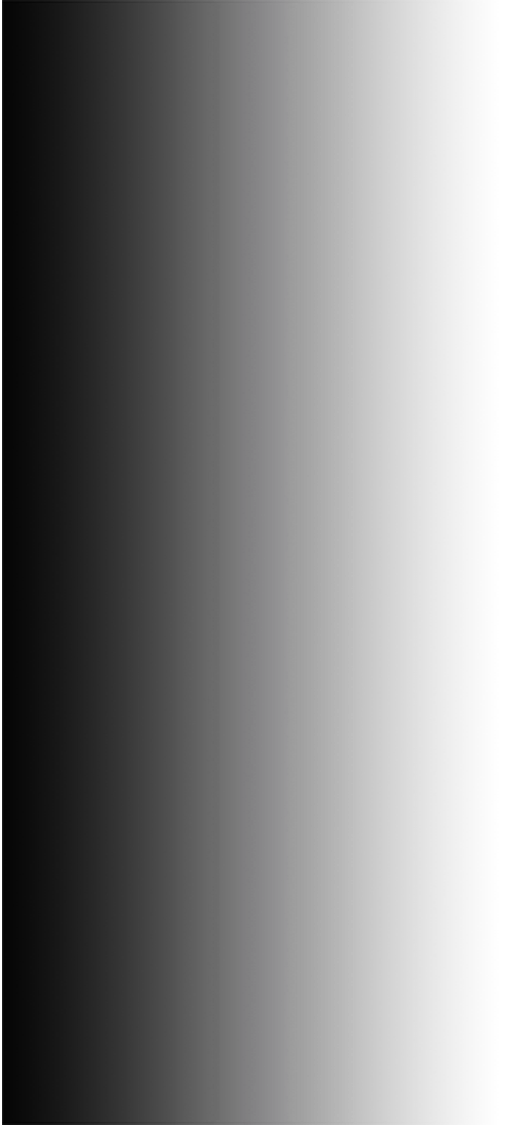 1.	The Bible suggests it .  The Bible is very clear about  the importance of bringing  the tithe to the storehouse.  By the way, tithe will be  tithe only if the three  following items are  observed: (1) it is given in  the right percentage (10  percent of the income); (2) it  is brought to the right place  (the storehouse);
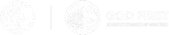 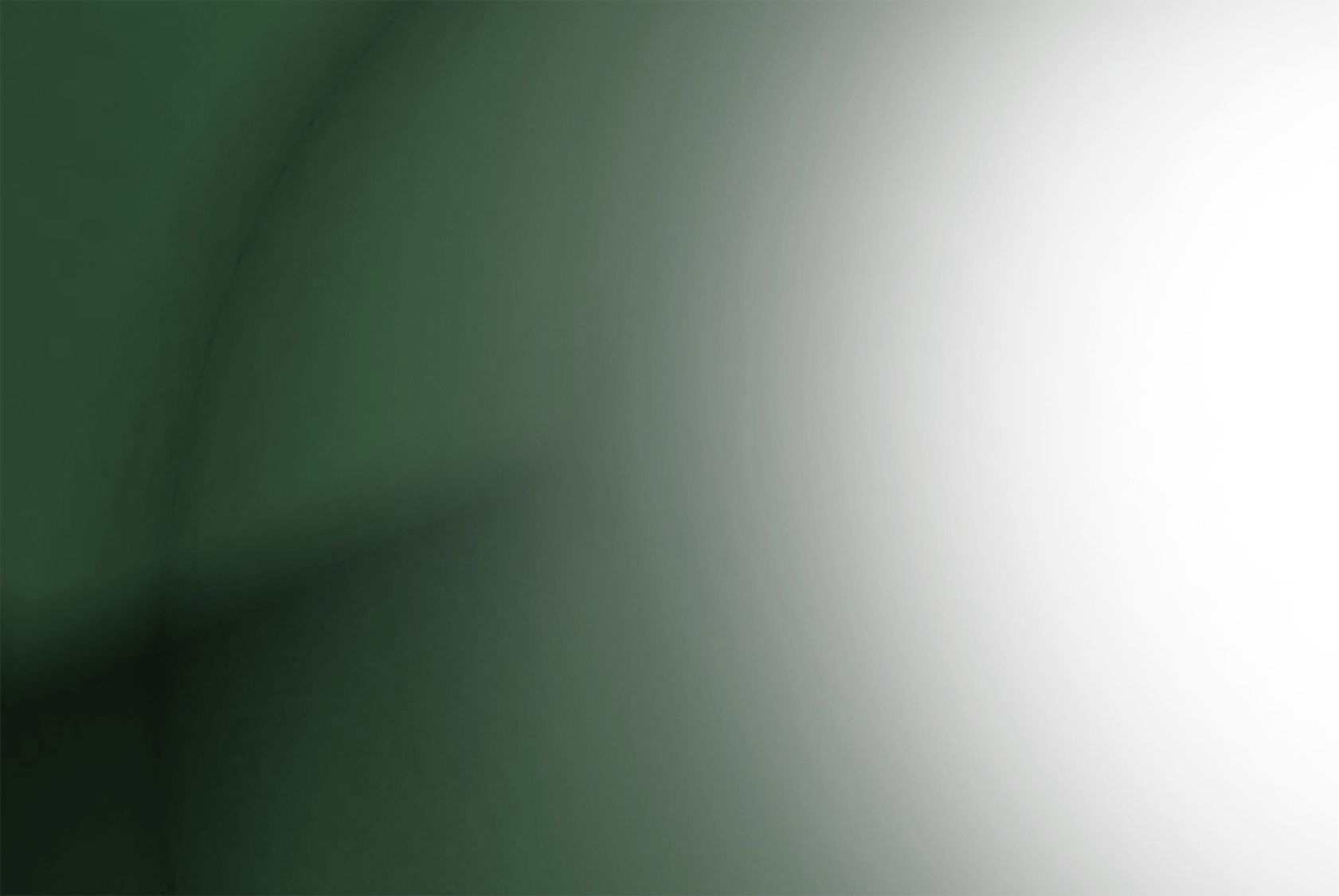 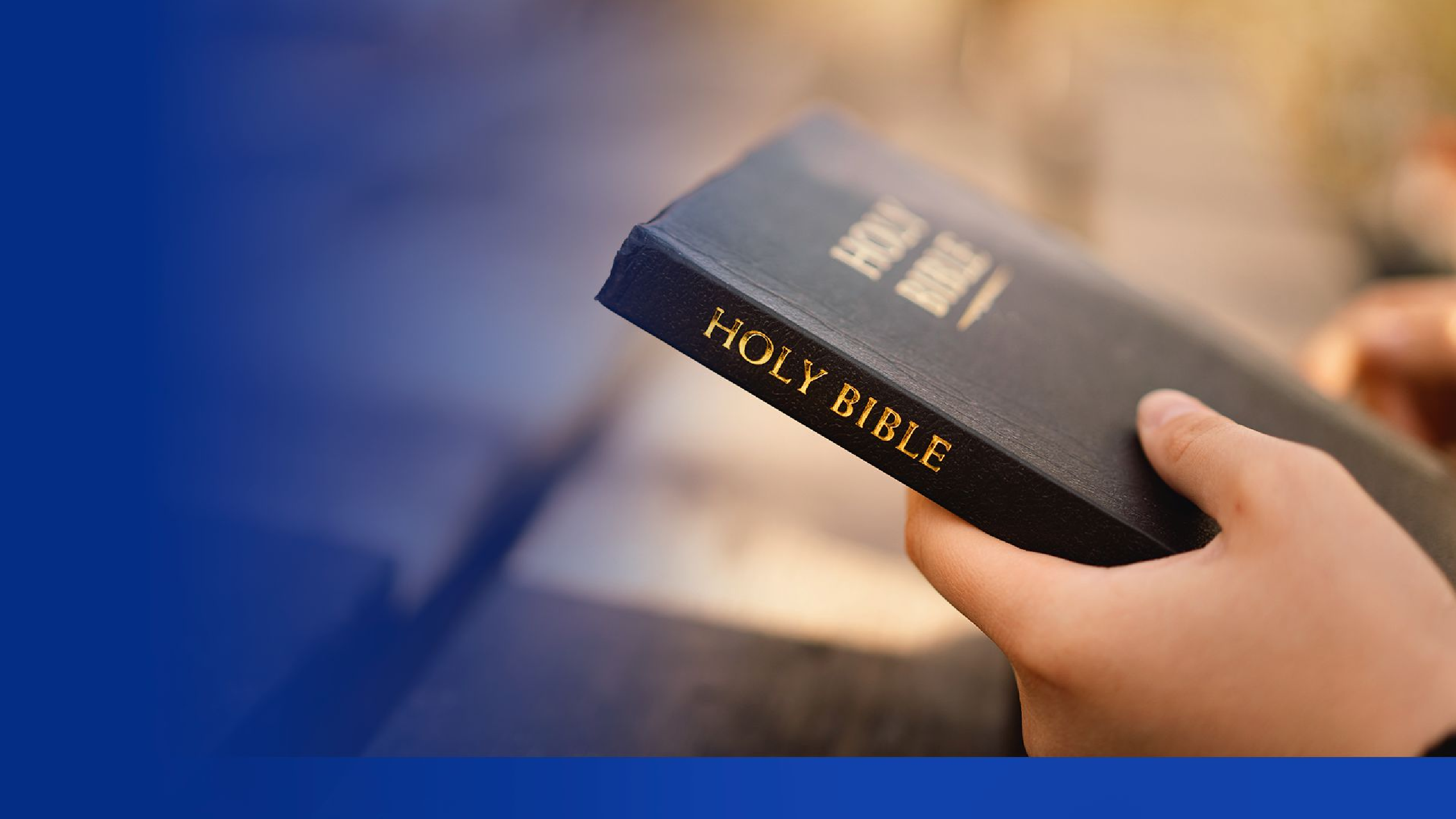 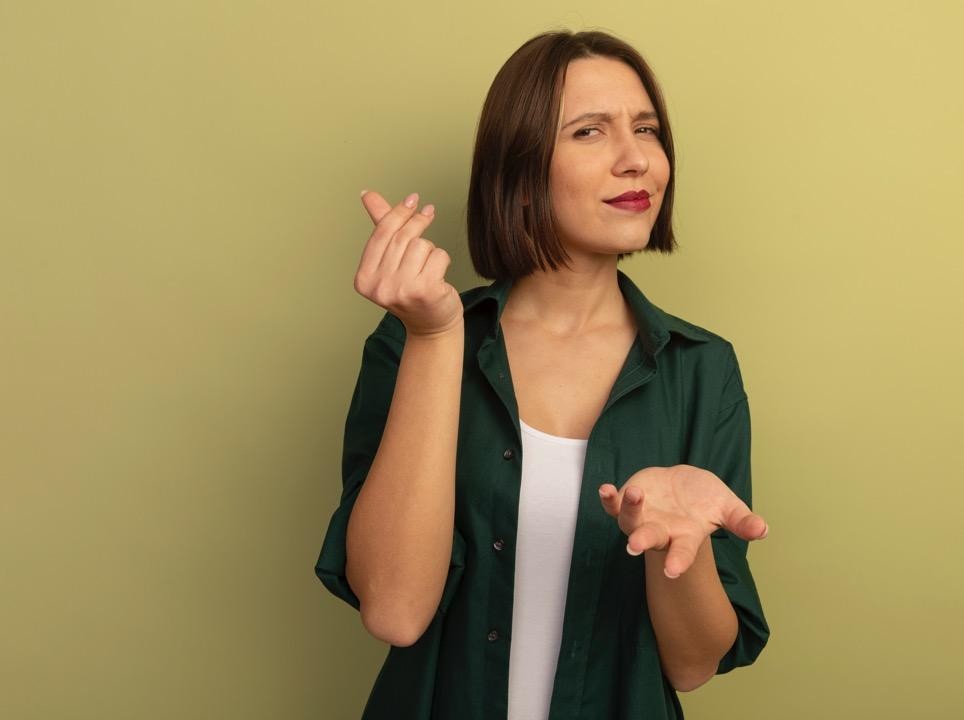 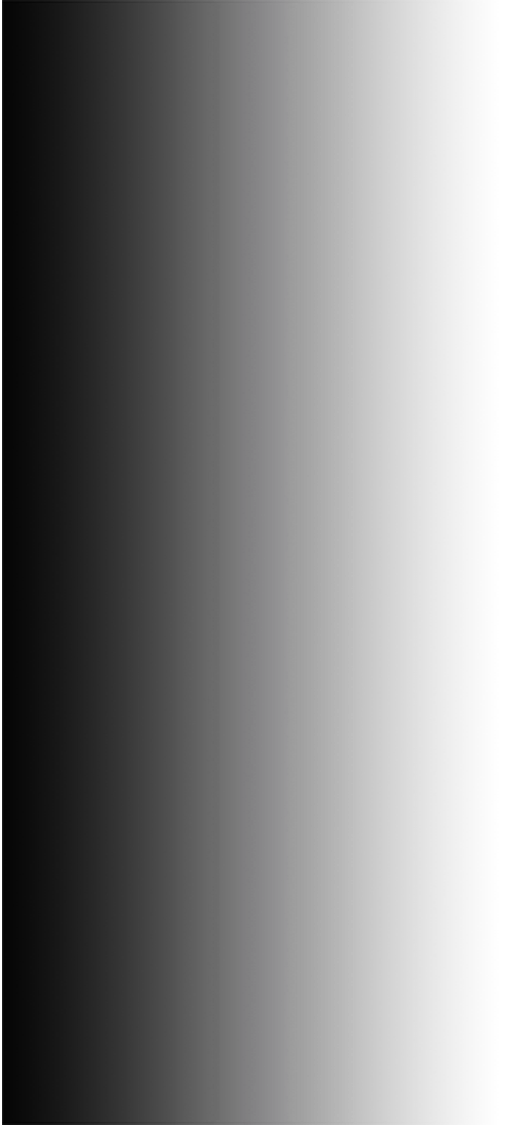 and (3) it is applied as  prescribed by God (to the  maintenance of those who  are appointed and  accredited by the church to  preach the gospel). It is not  an accident that offerings  are also included in all the  same contexts in which the  tithe is commanded to be  brought to the  storehouse.[3]
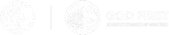 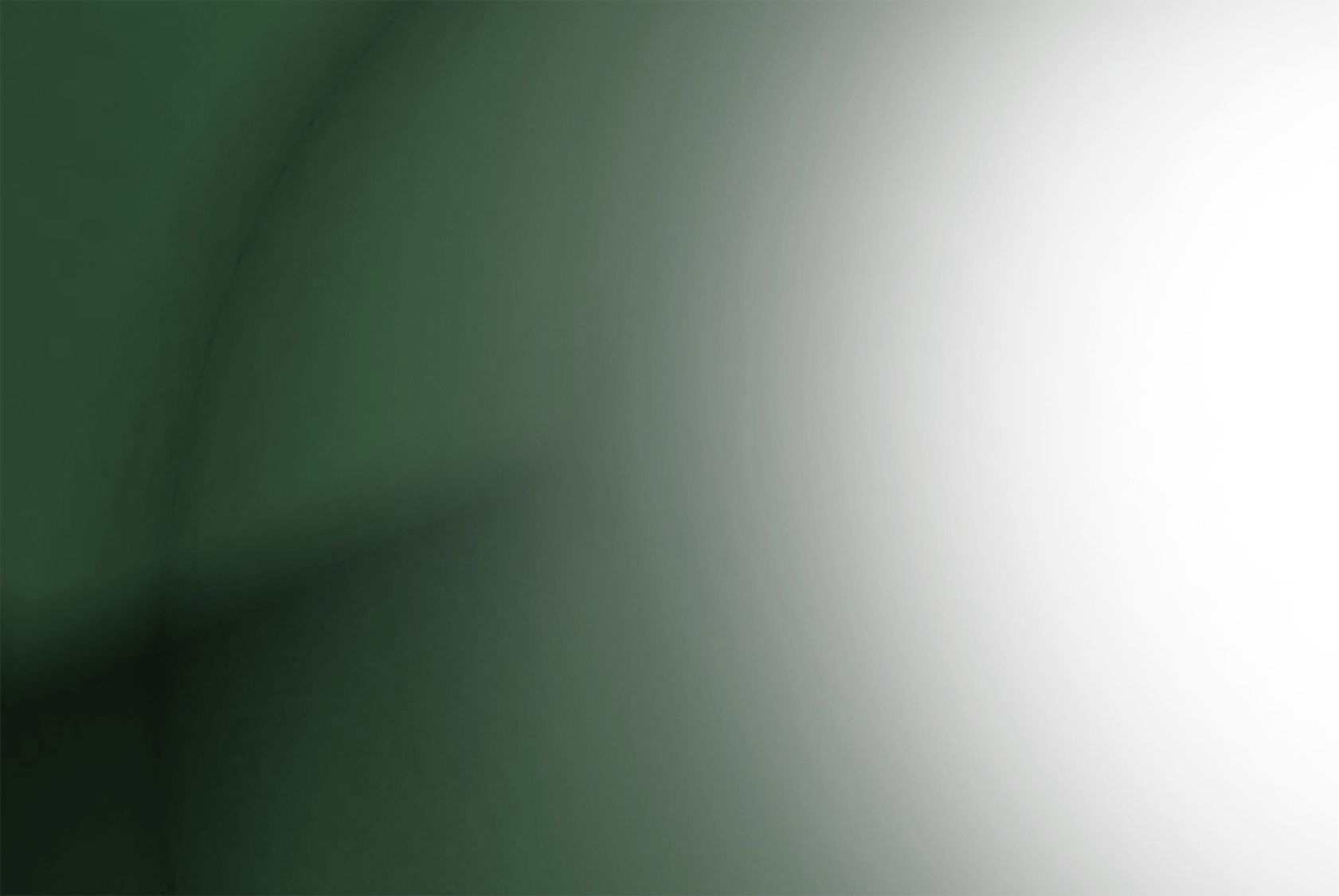 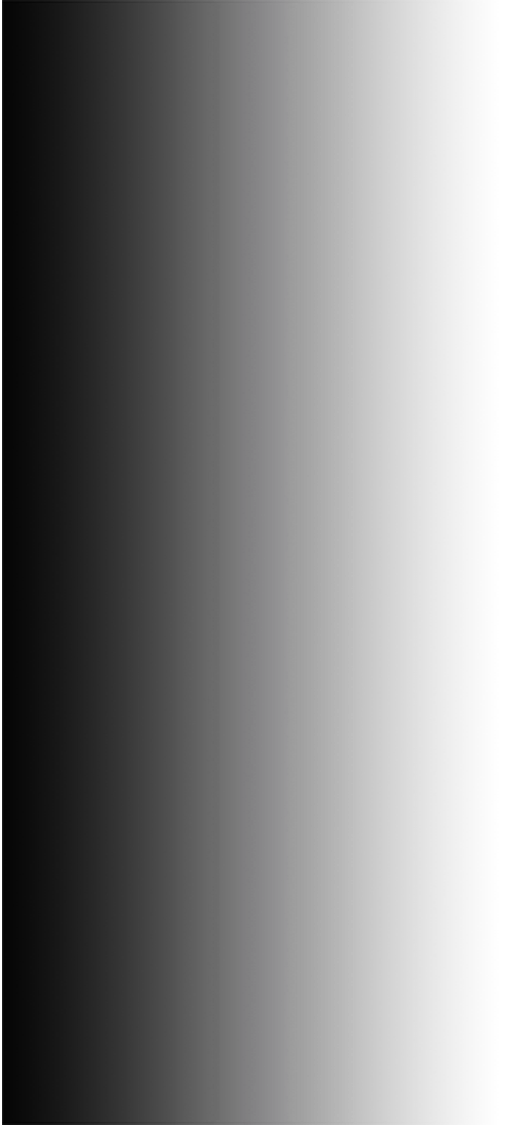 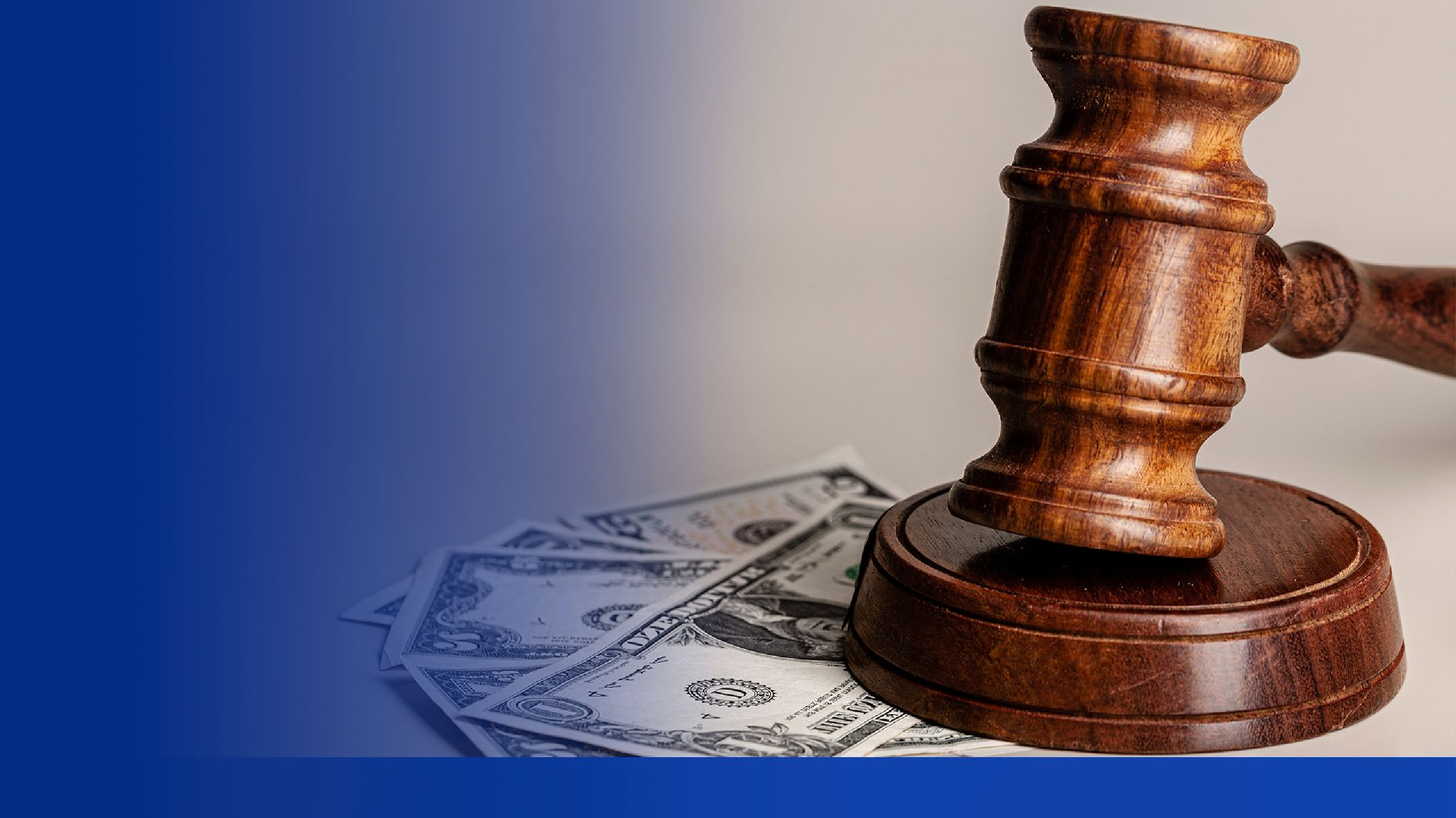 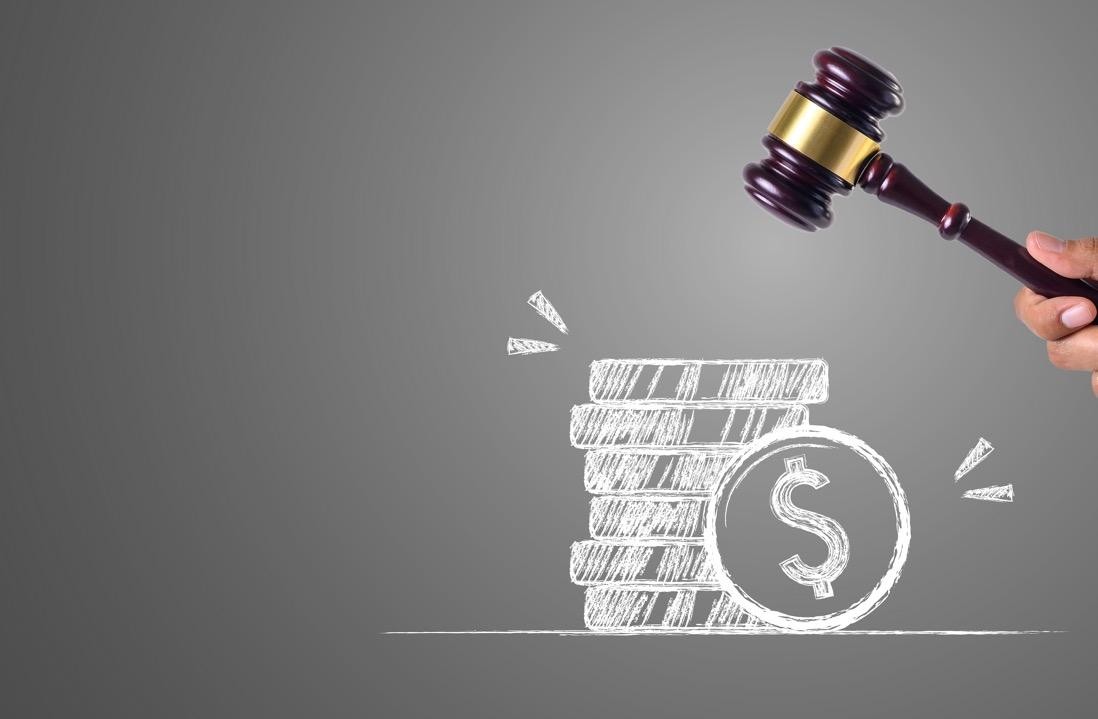 2. God’s end-time worldwide  missionary commission  requires it. According to  Jesus, the ﬁnal sign that will  precede the end is that “this  gospel of the kingdom will be  preached in all the world as a  witness to all the nations,  and then the end will come”  (Matt. 24:14).[4]
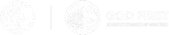 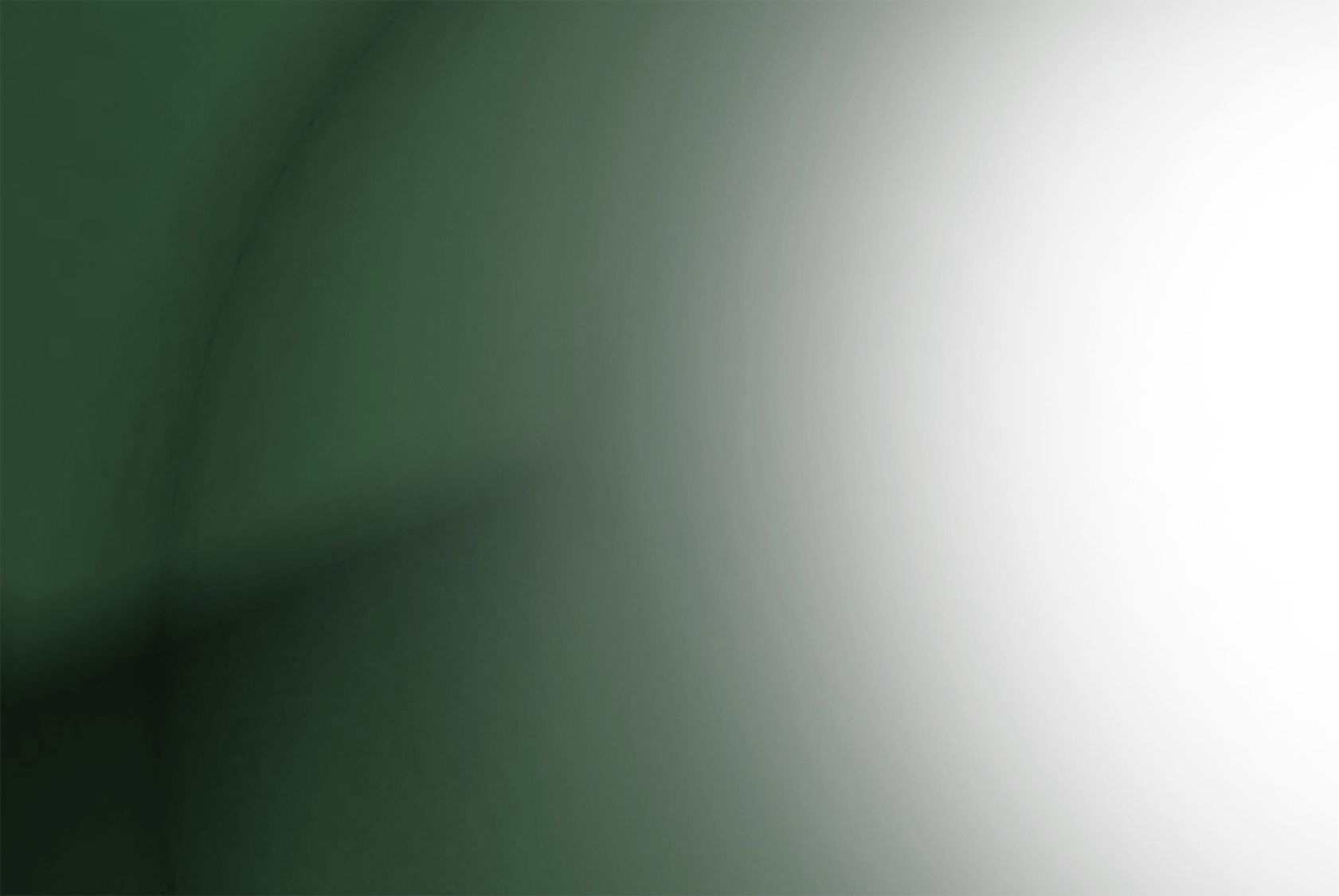 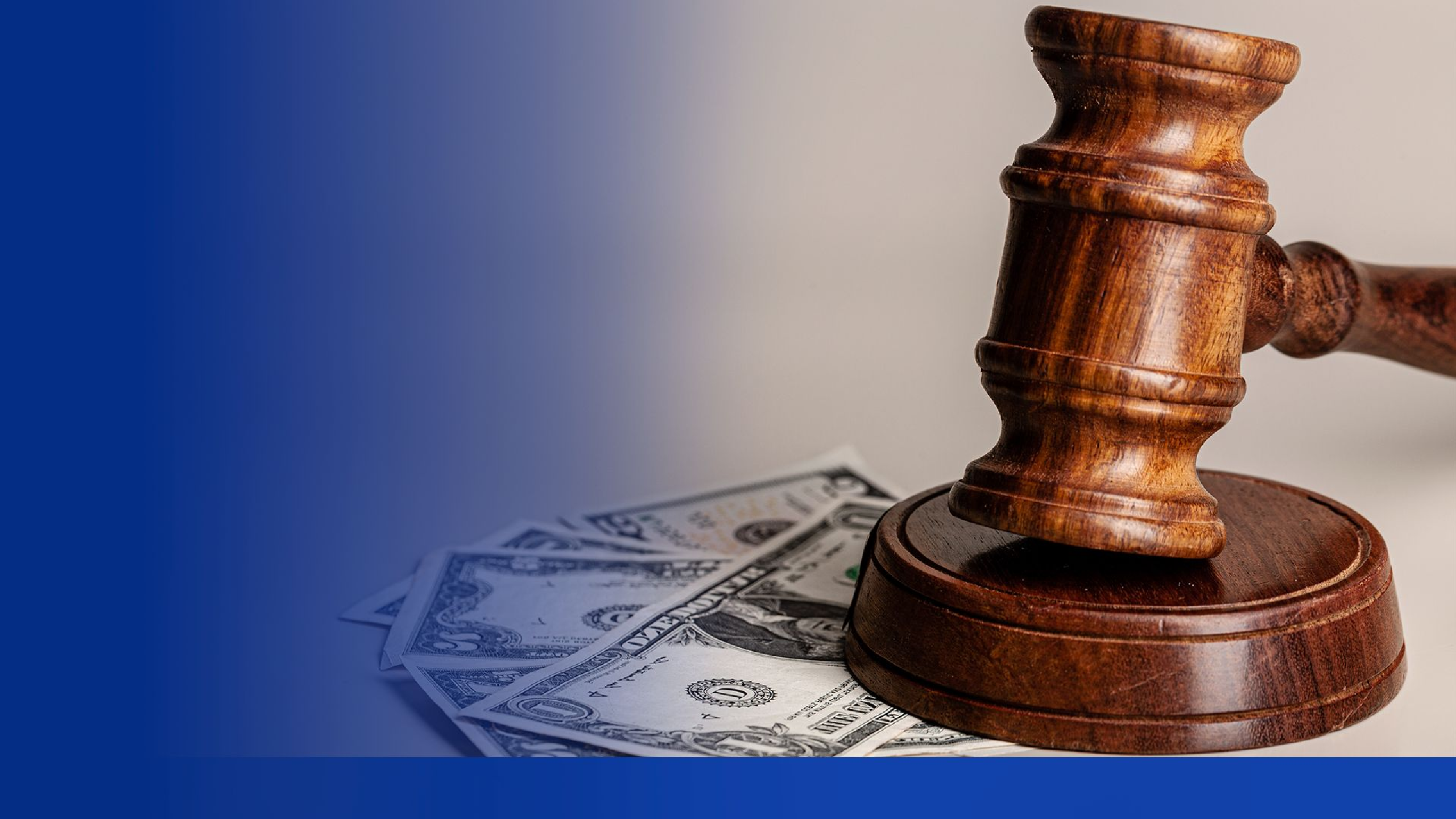 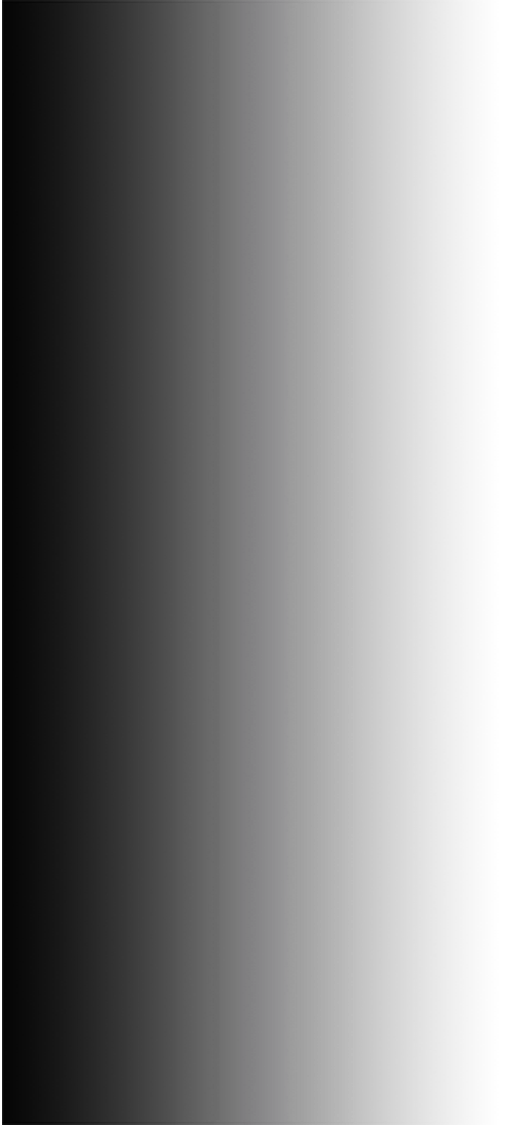 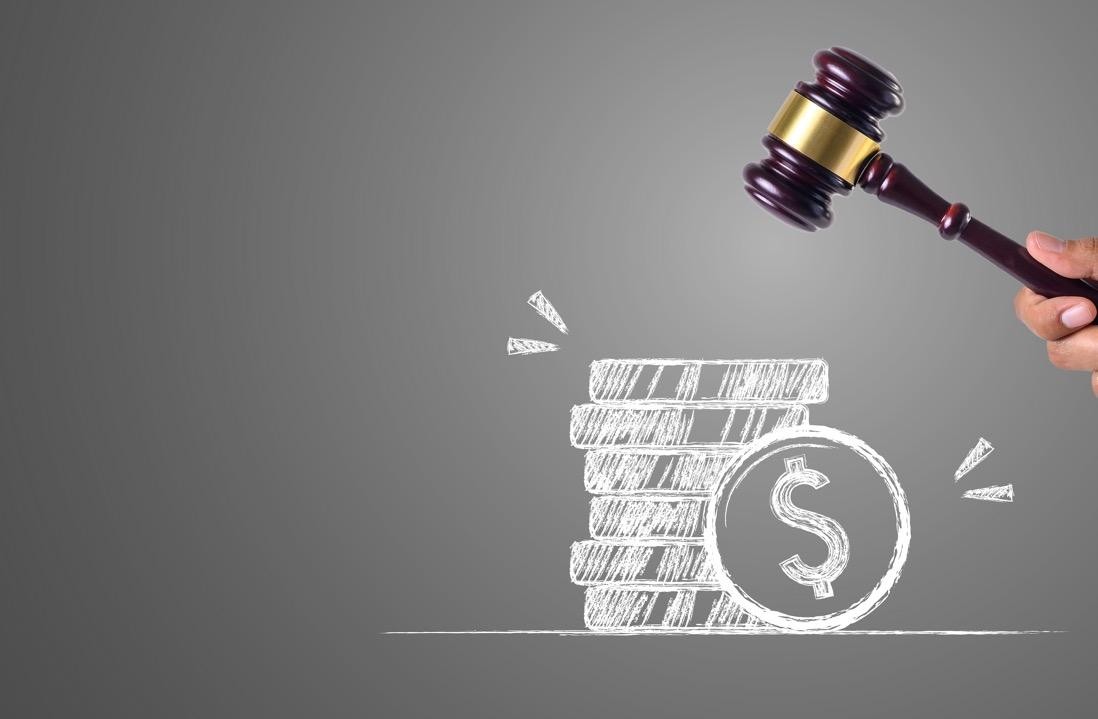 As offerings cover roughly one  third of the church’s mission work  expenses, Jesus’ commission can  be accomplished only if we imitate  the apostolic church and bring all  our resources to a common fund  (see, for example, Acts 2:44, 45; 4:32, 34-37; 5:1-11).
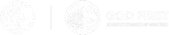 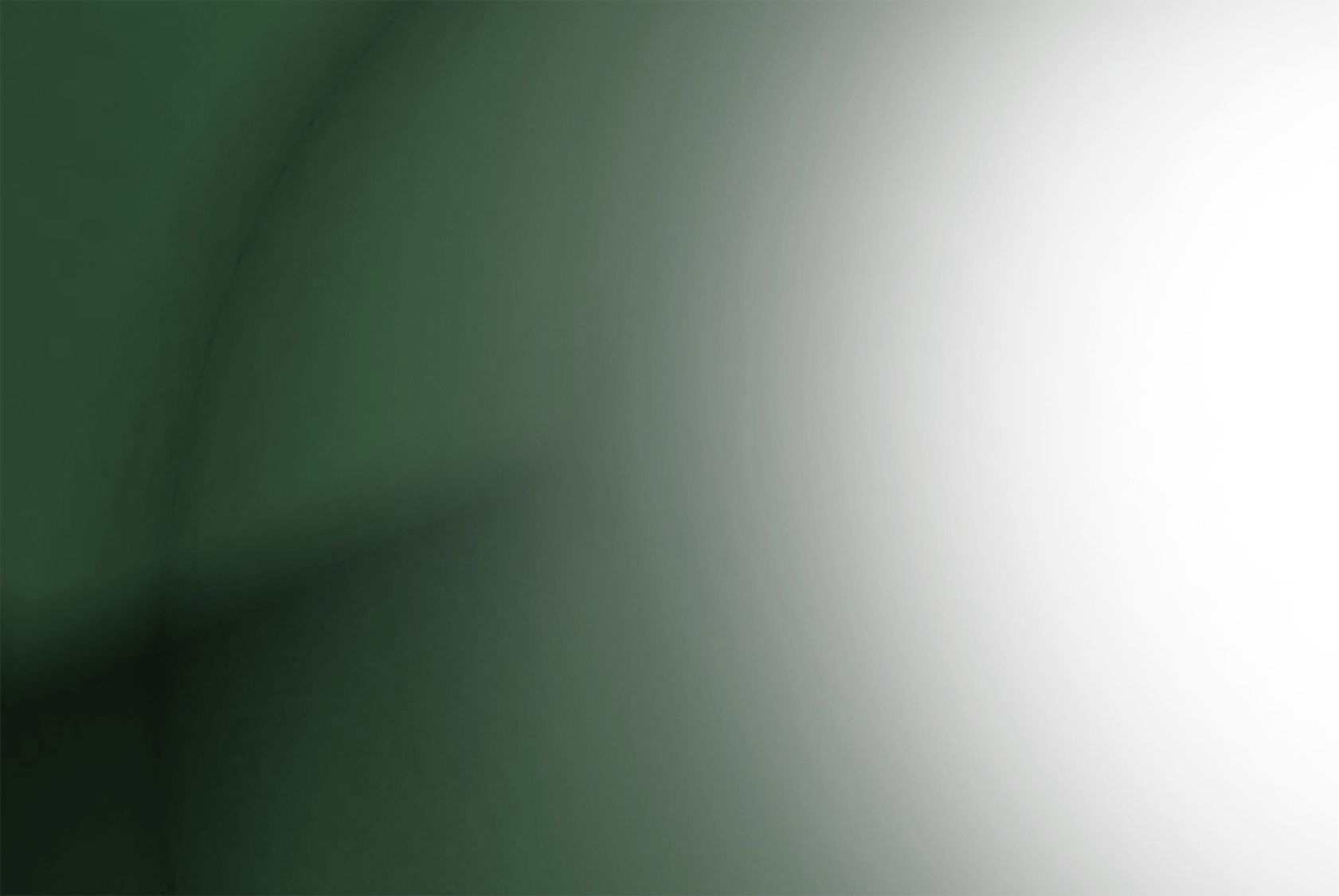 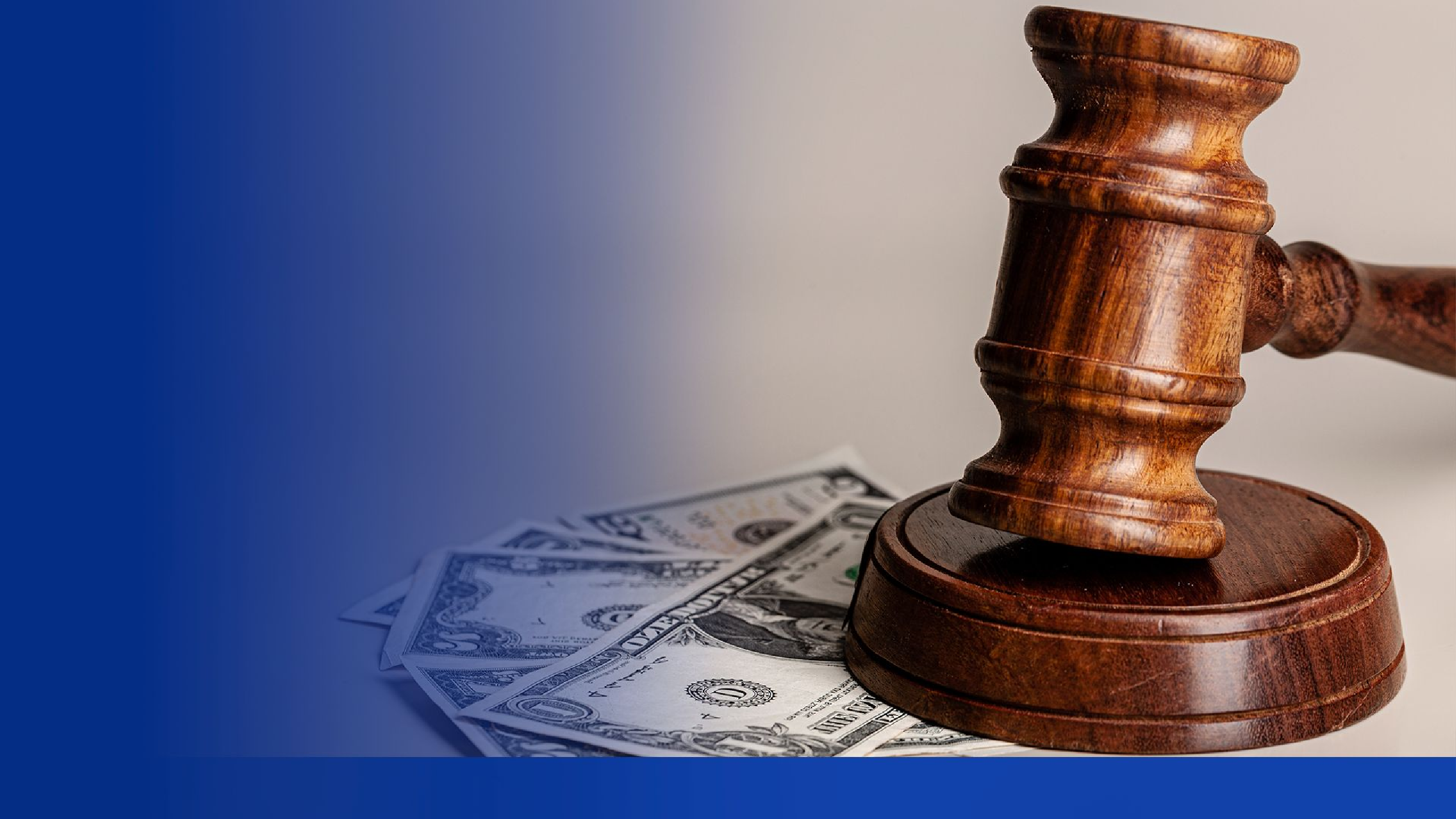 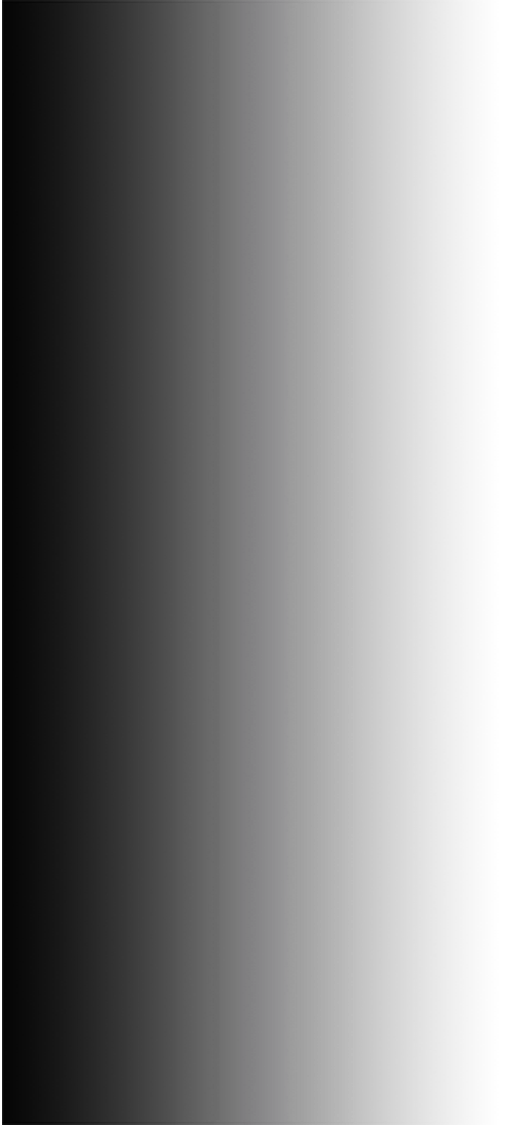 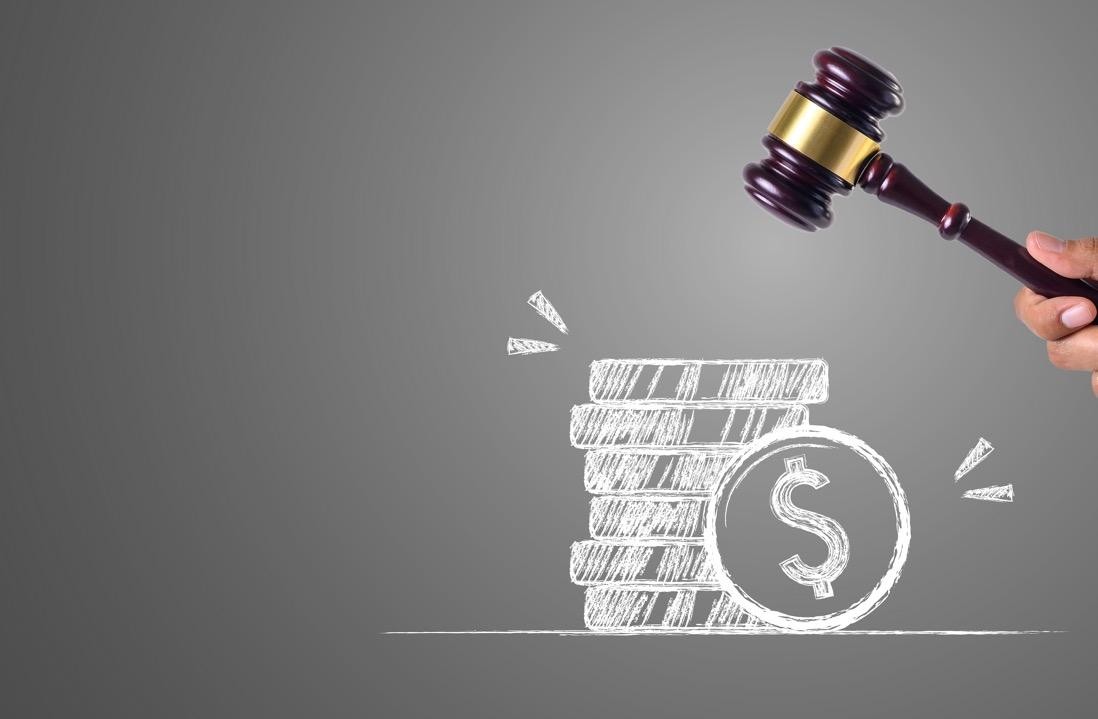 Then we must decide how to use those  funds after a collective decision,  rather than our personal  discretion.
The Bible says ﬁguratively that  the church is the body of Christ.  When you feed your body, there  is only one place by which food  enters to nourish all its parts.
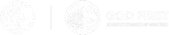 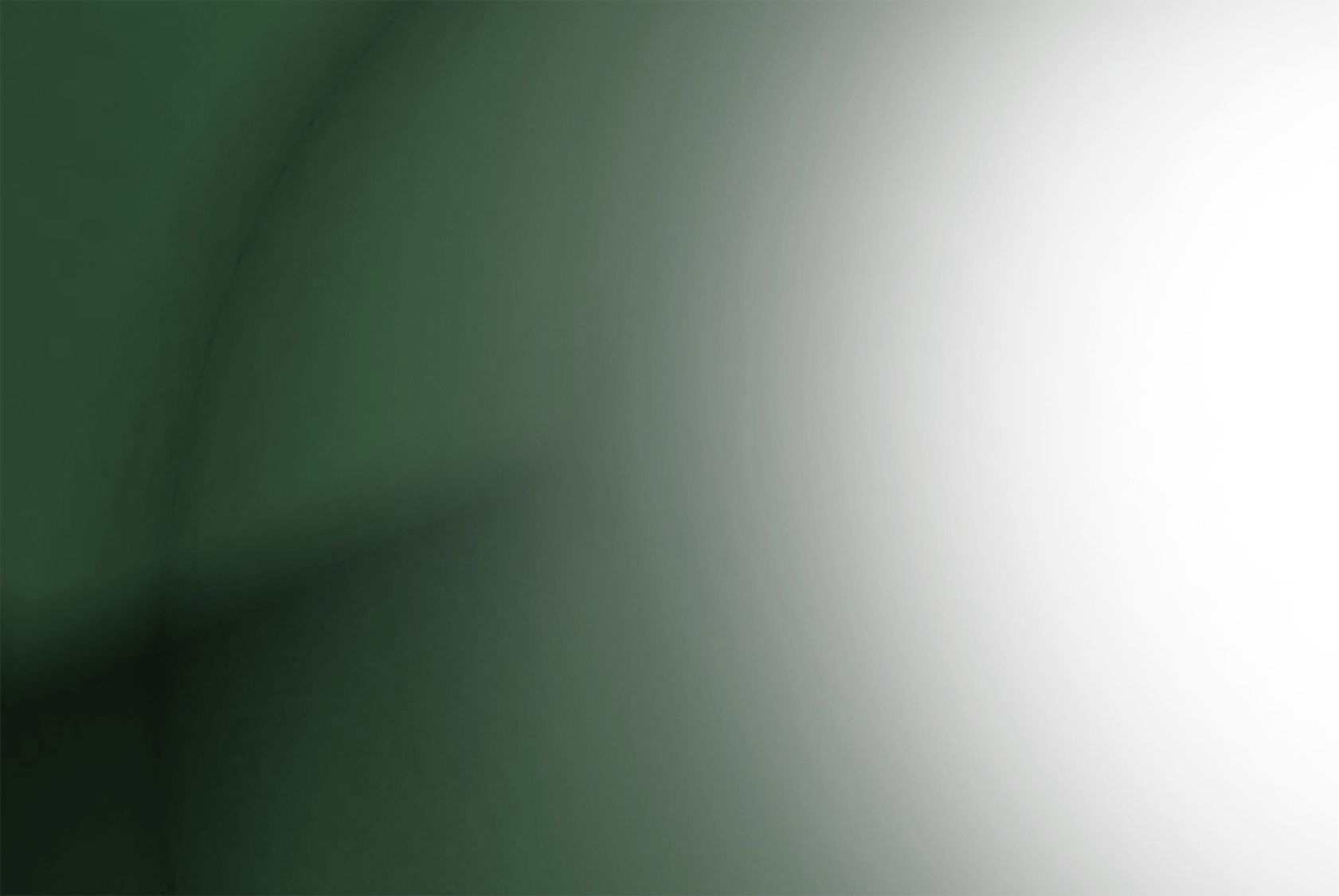 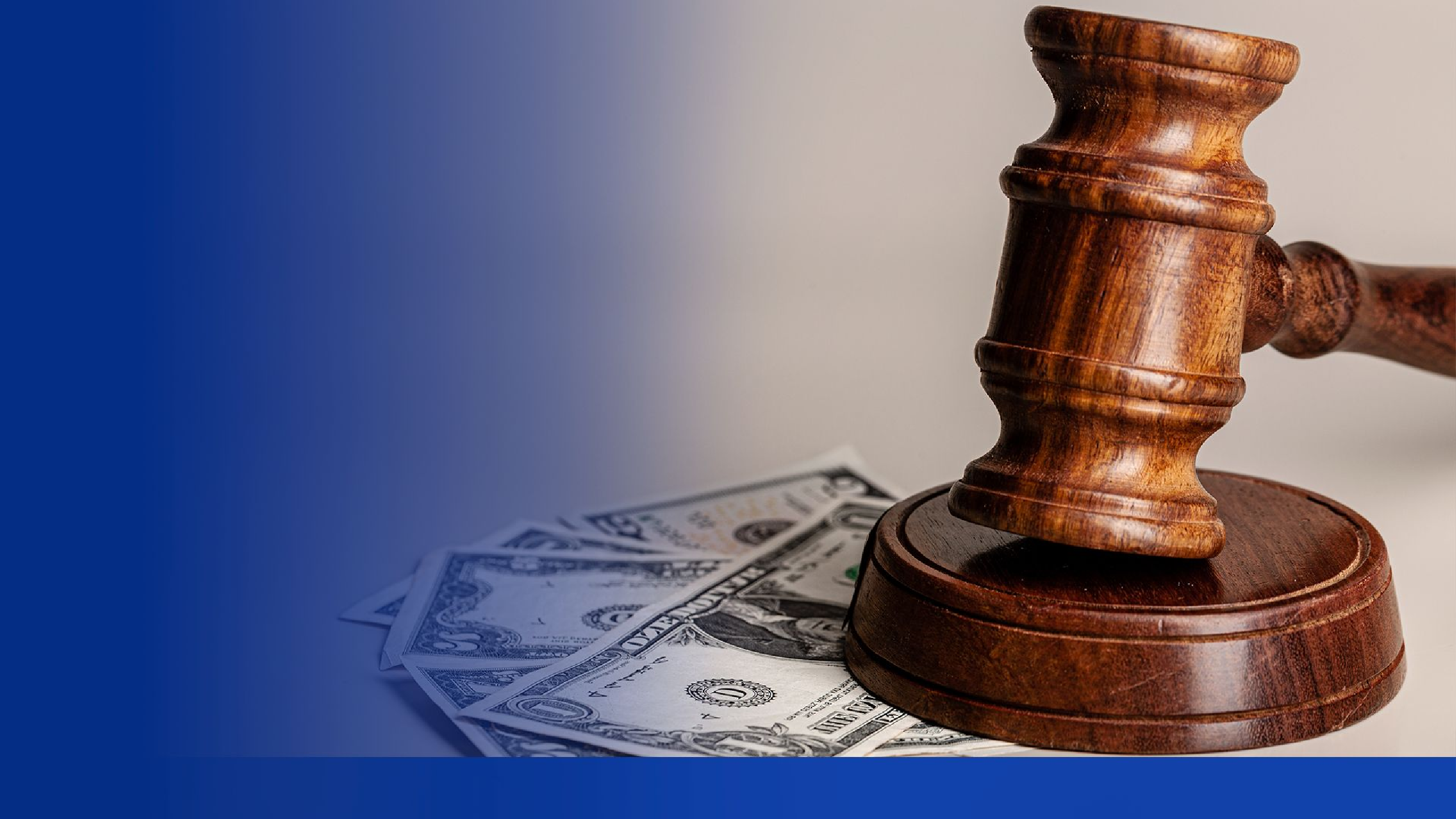 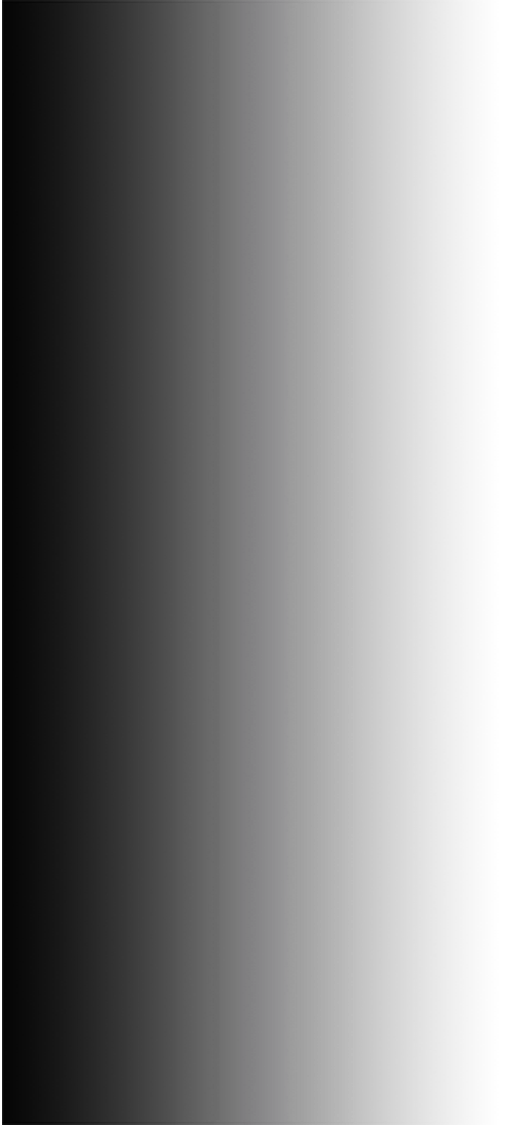 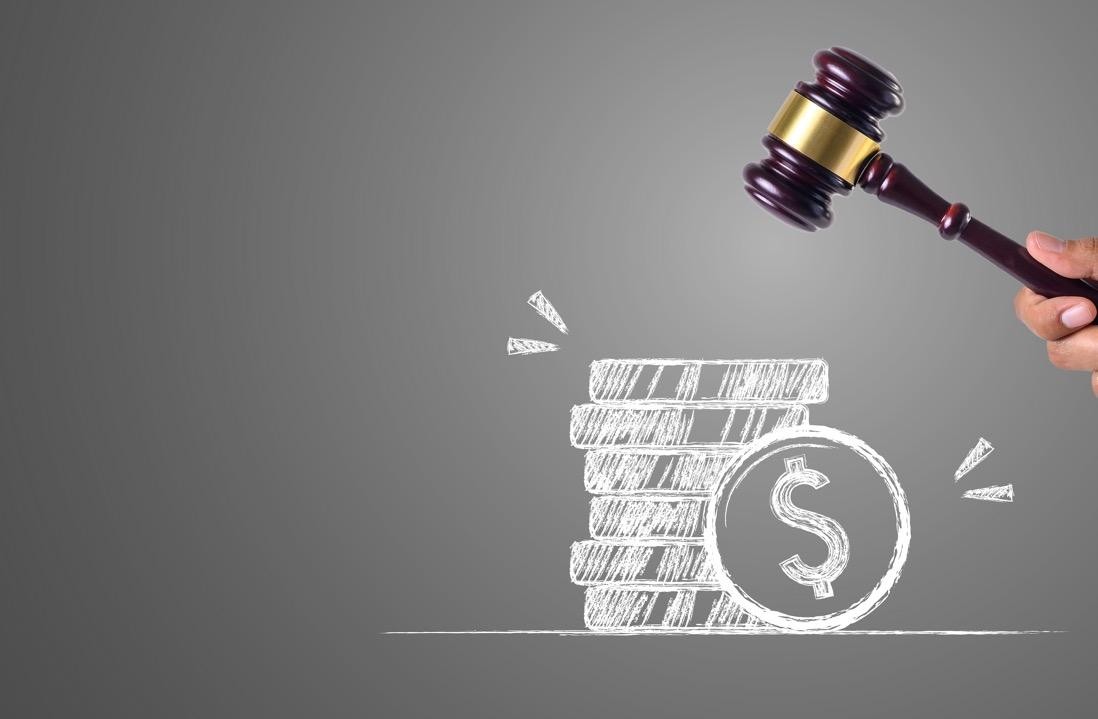 Instead of feeding individual  parts, you put all food in a  common place (mouth), and  from there it will be distributed  equitably to nourish the whole  body.
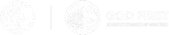 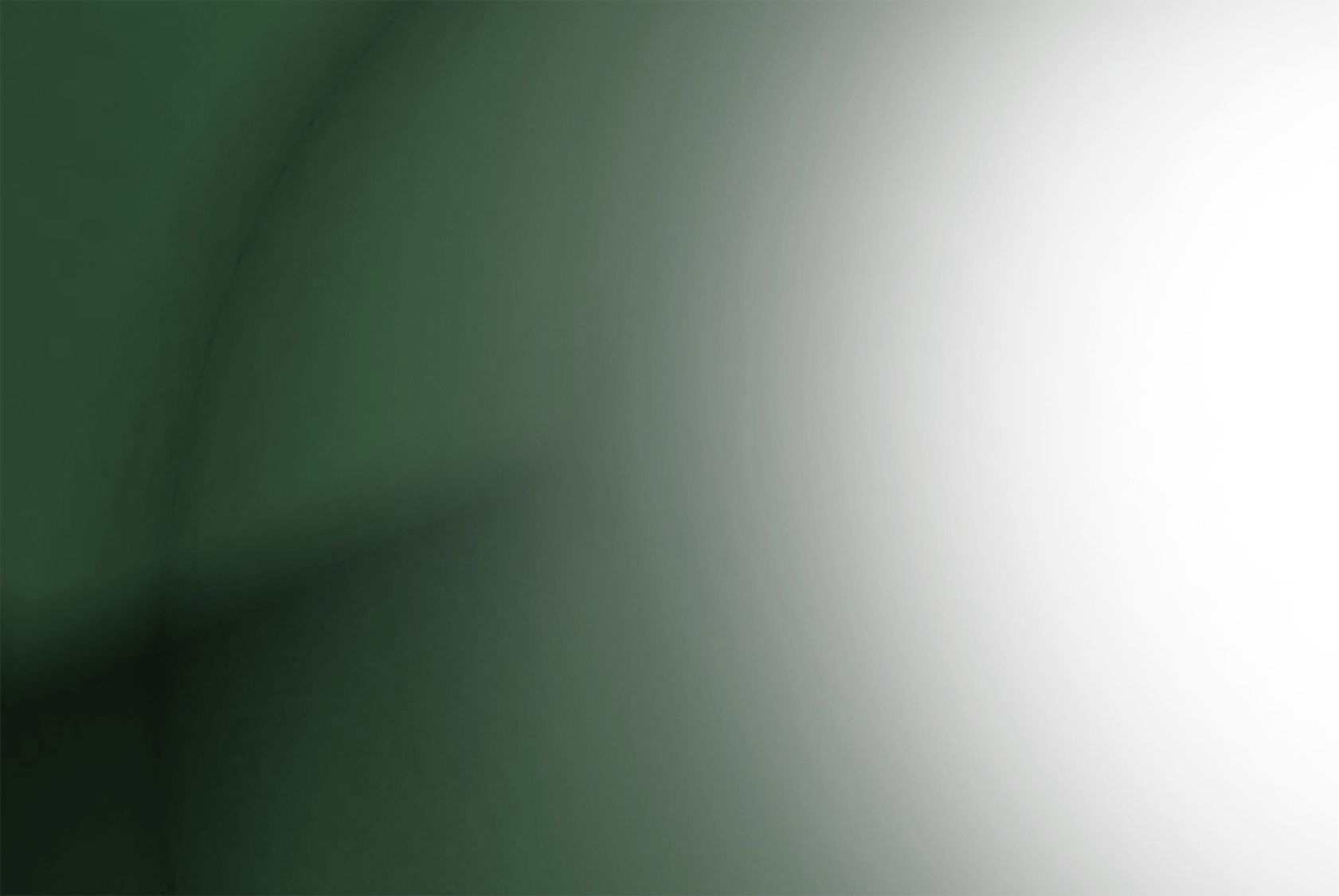 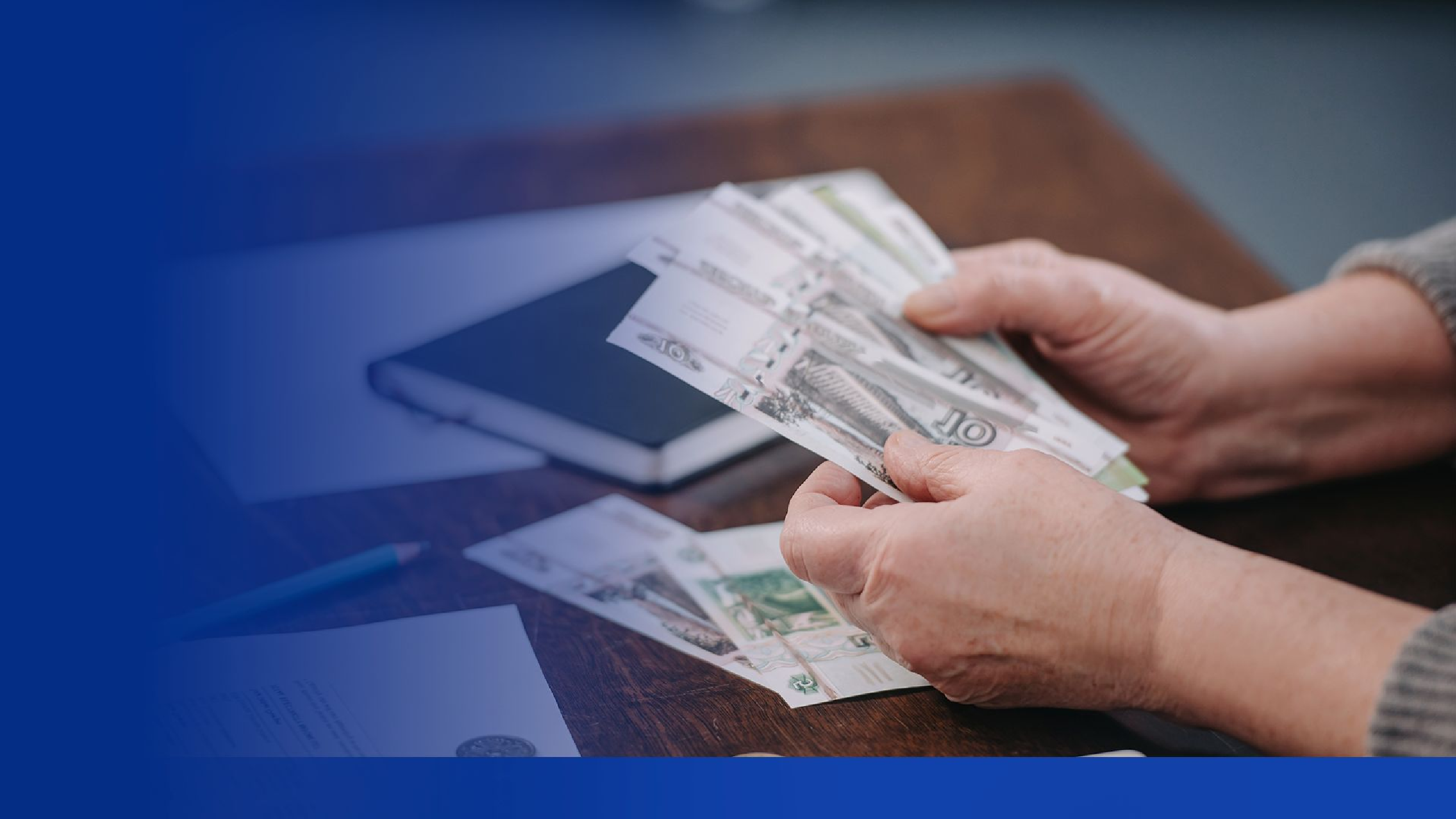 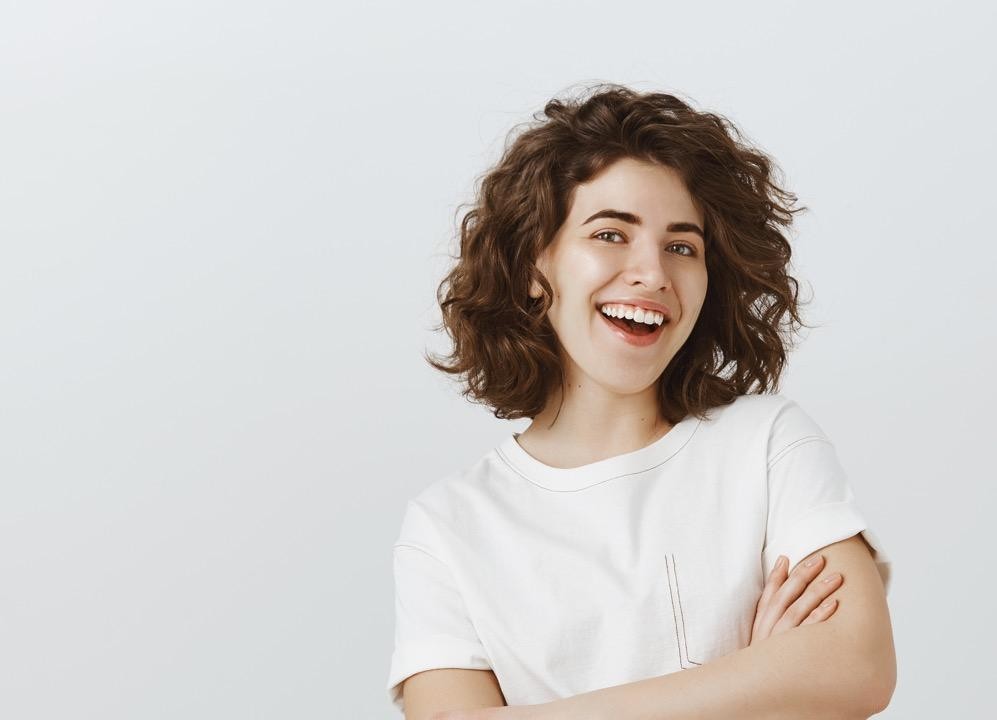 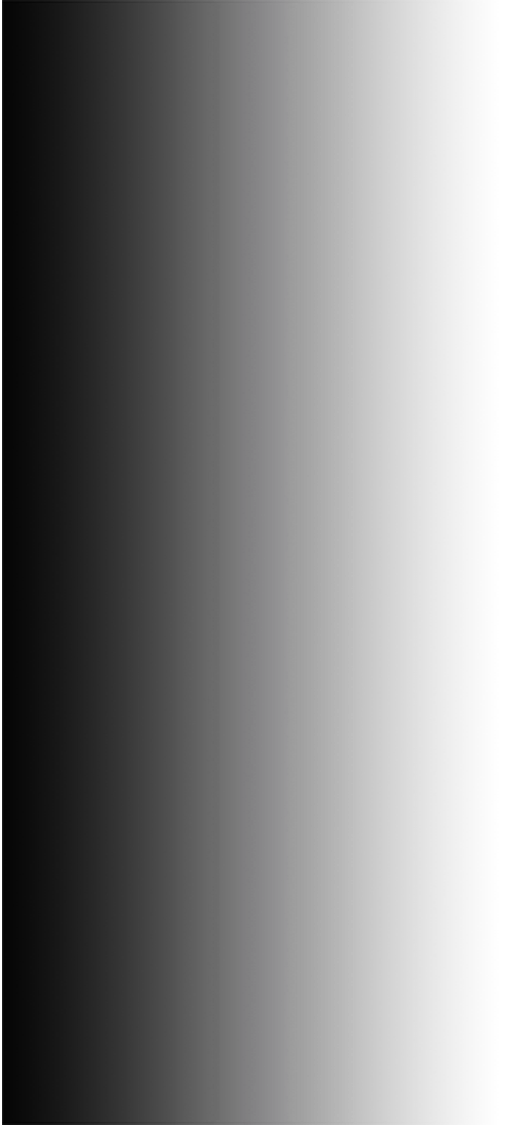 Also, when a country is  waging war, the army must  not be supplied according to  the personal discretion of  each citizen. If one gives to  the pantry because her cousin  is the cook, and another  provides money for  purchasing comfortable boots  because his soldier son has  calluses on his feet, this war is  unlikely to be won.
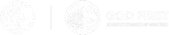 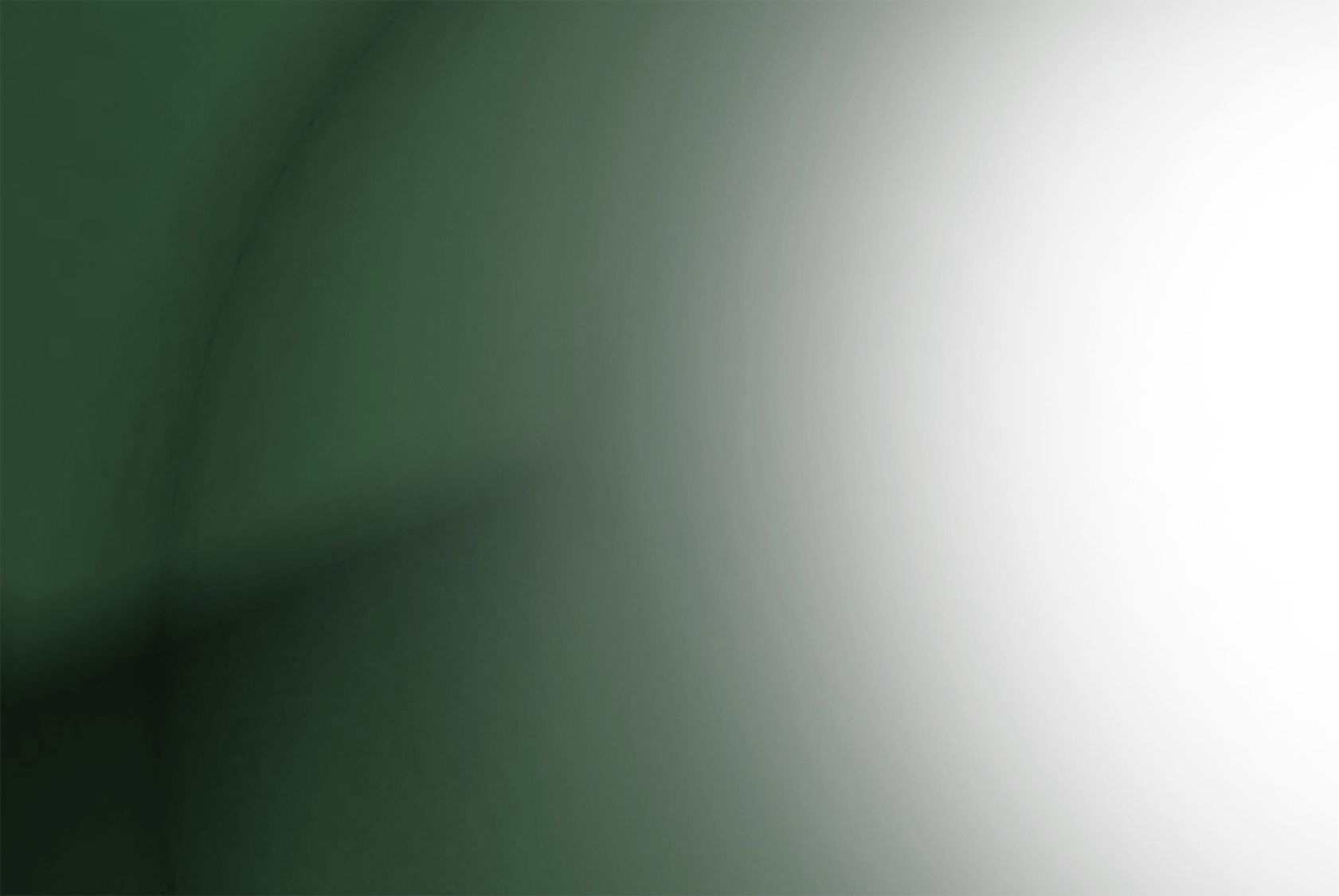 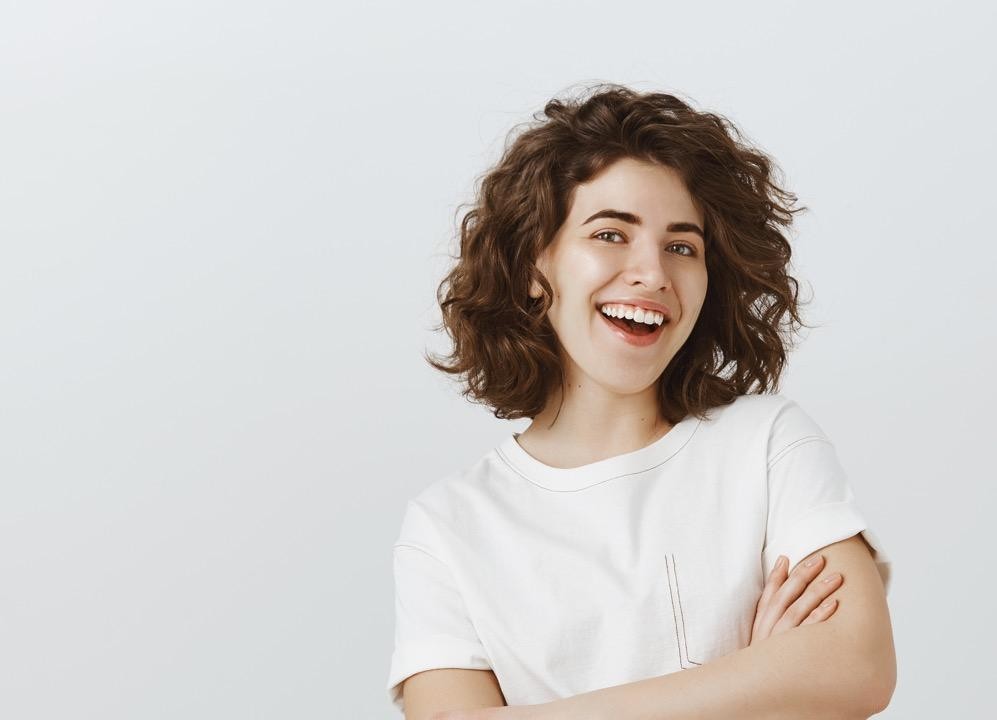 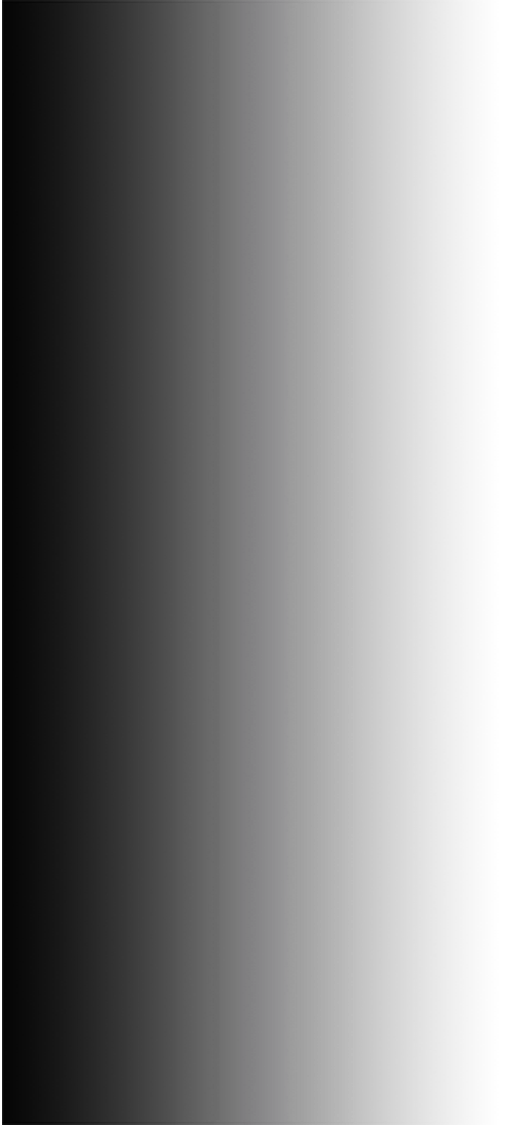 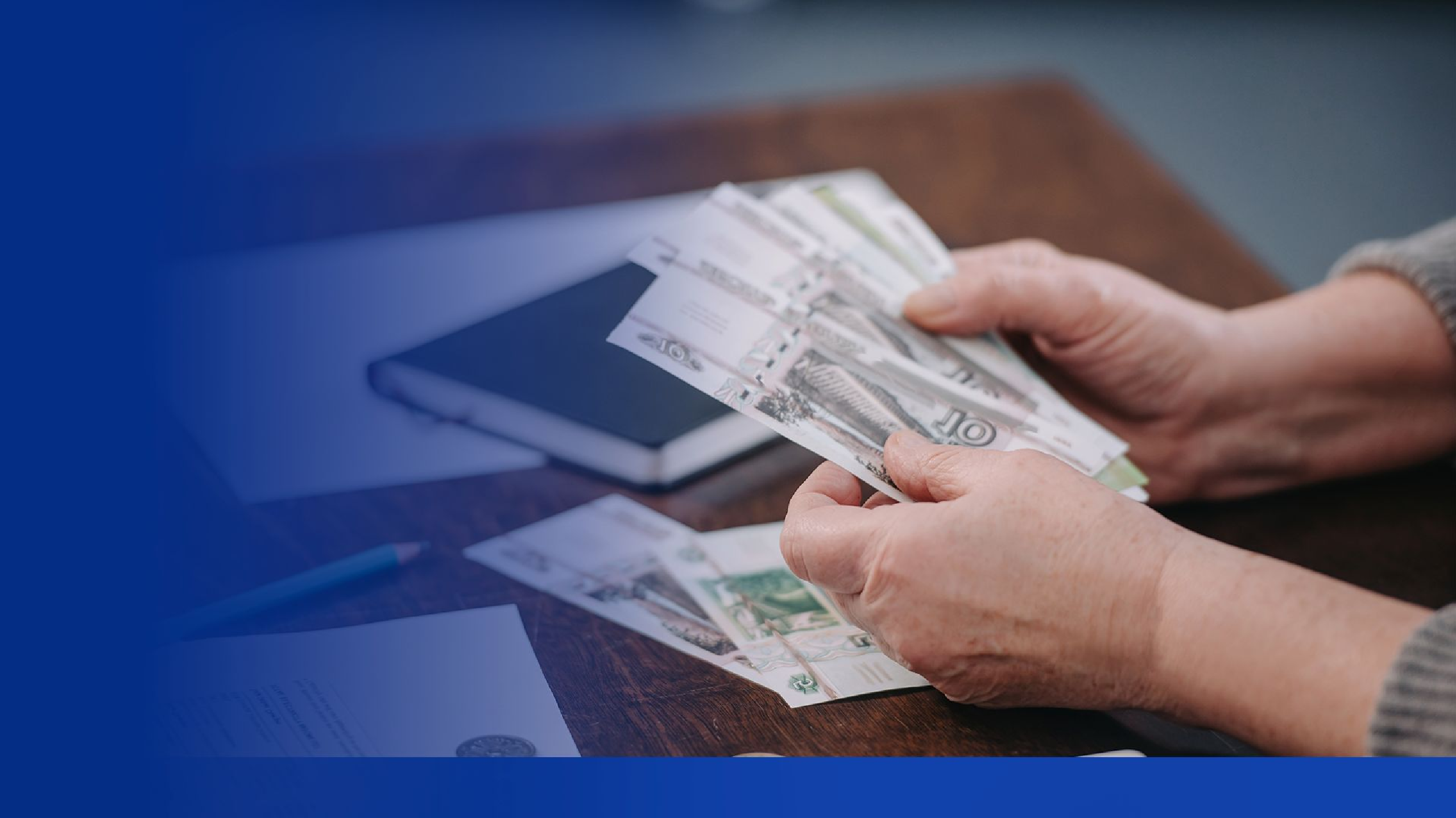 If a country hopes to win  the war, the government  must carefully collect all  resources and then  distribute them so that  the army may be supplied  in an equitable and  regular way.
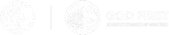 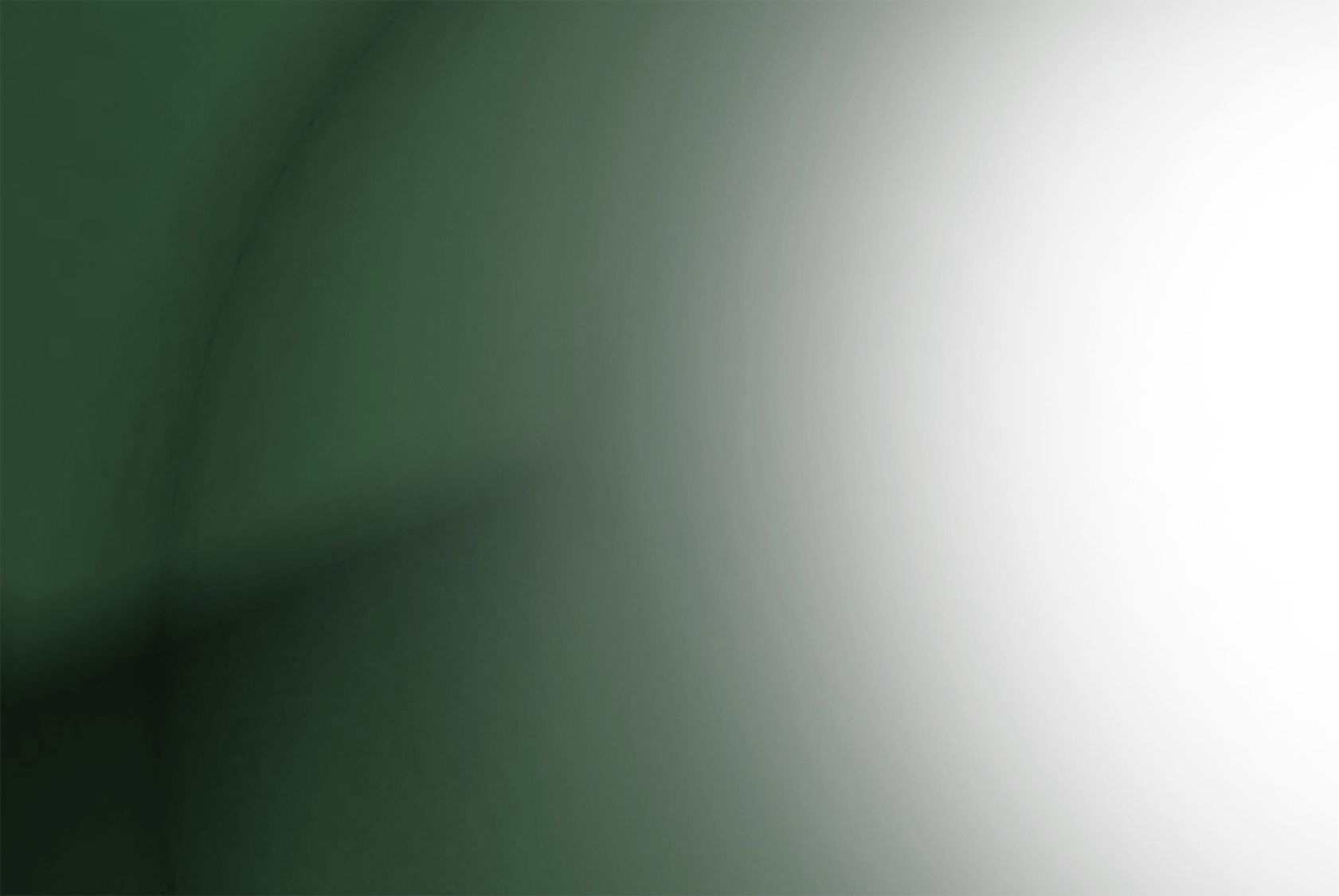 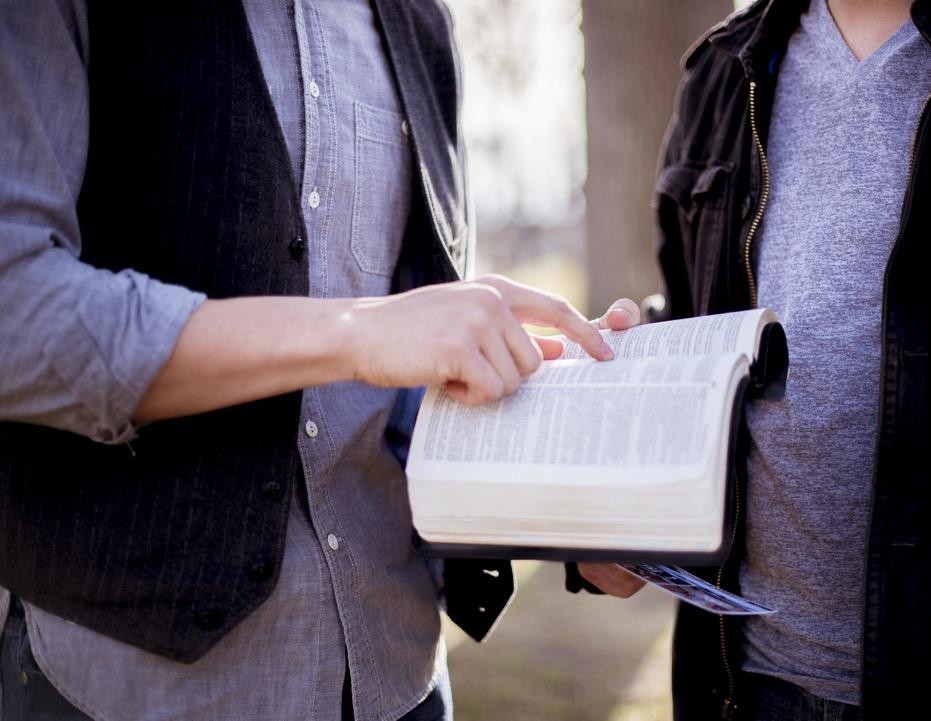 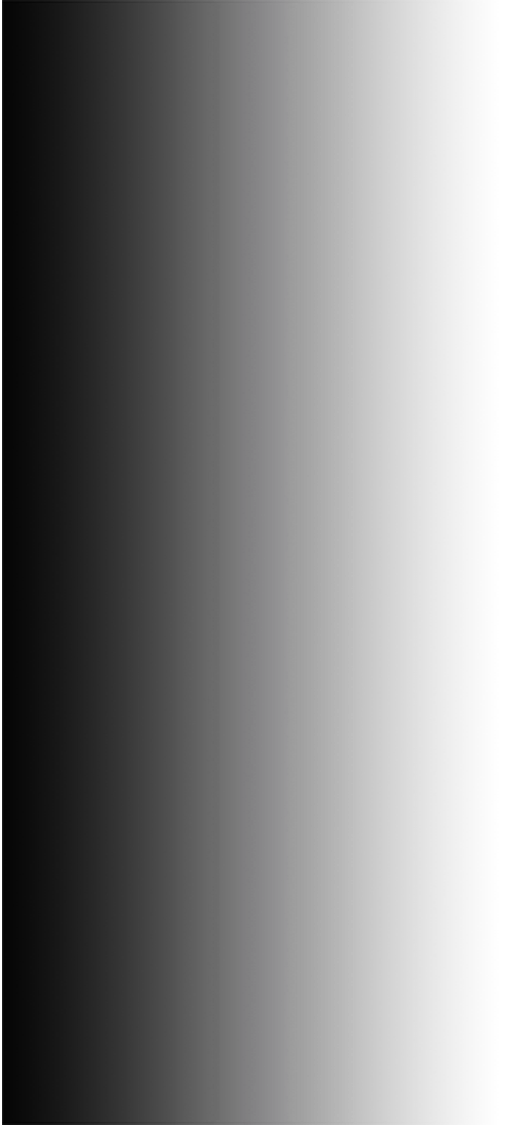 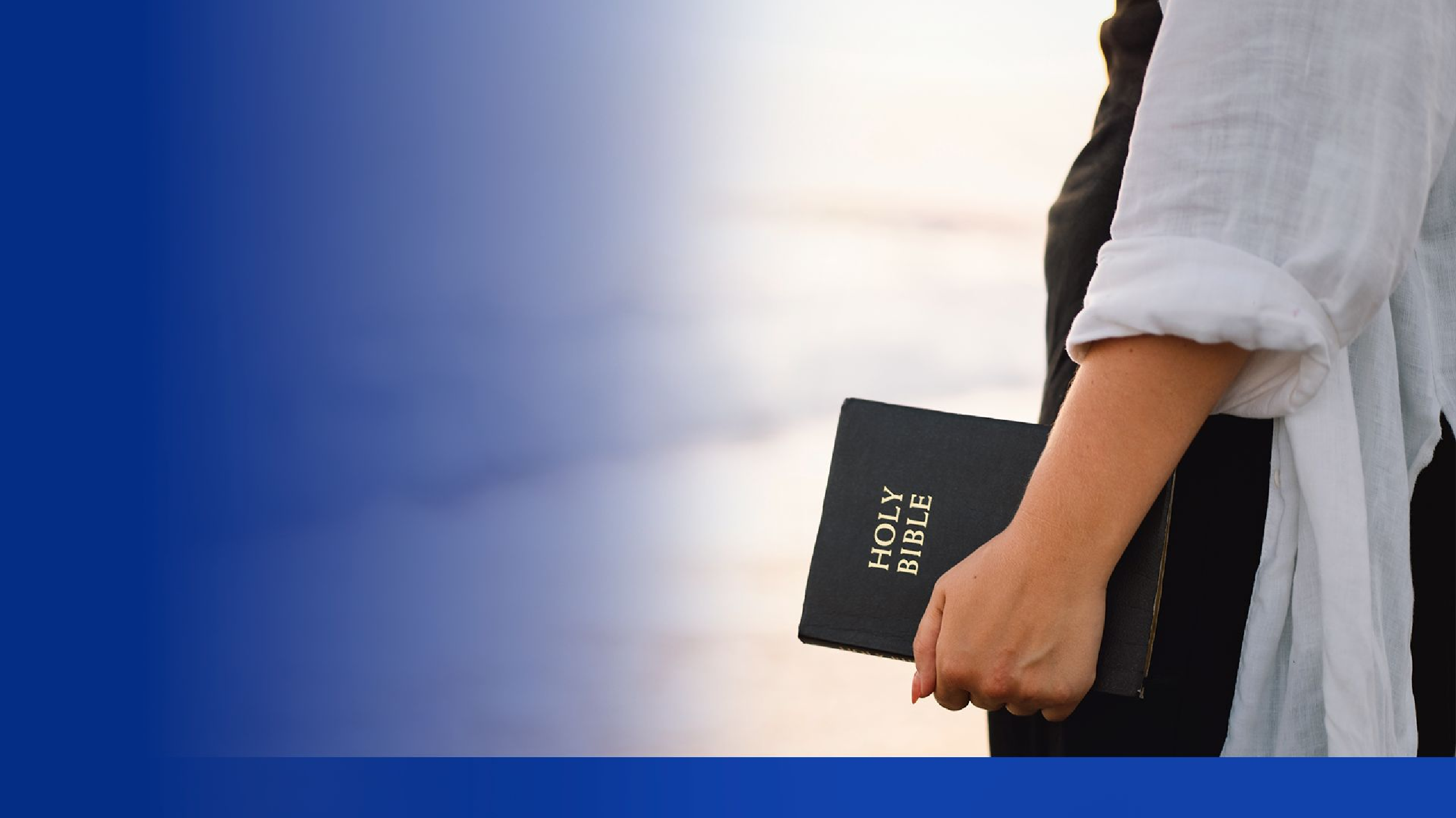 Should we consider our  war of lesser importance,  and should our spiritual  army be less organized  than the secular ones?
Let us not allow the sons  of this world to be  shrewder in their  generation than the sons  of light (Luke 16:8)!
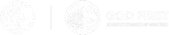 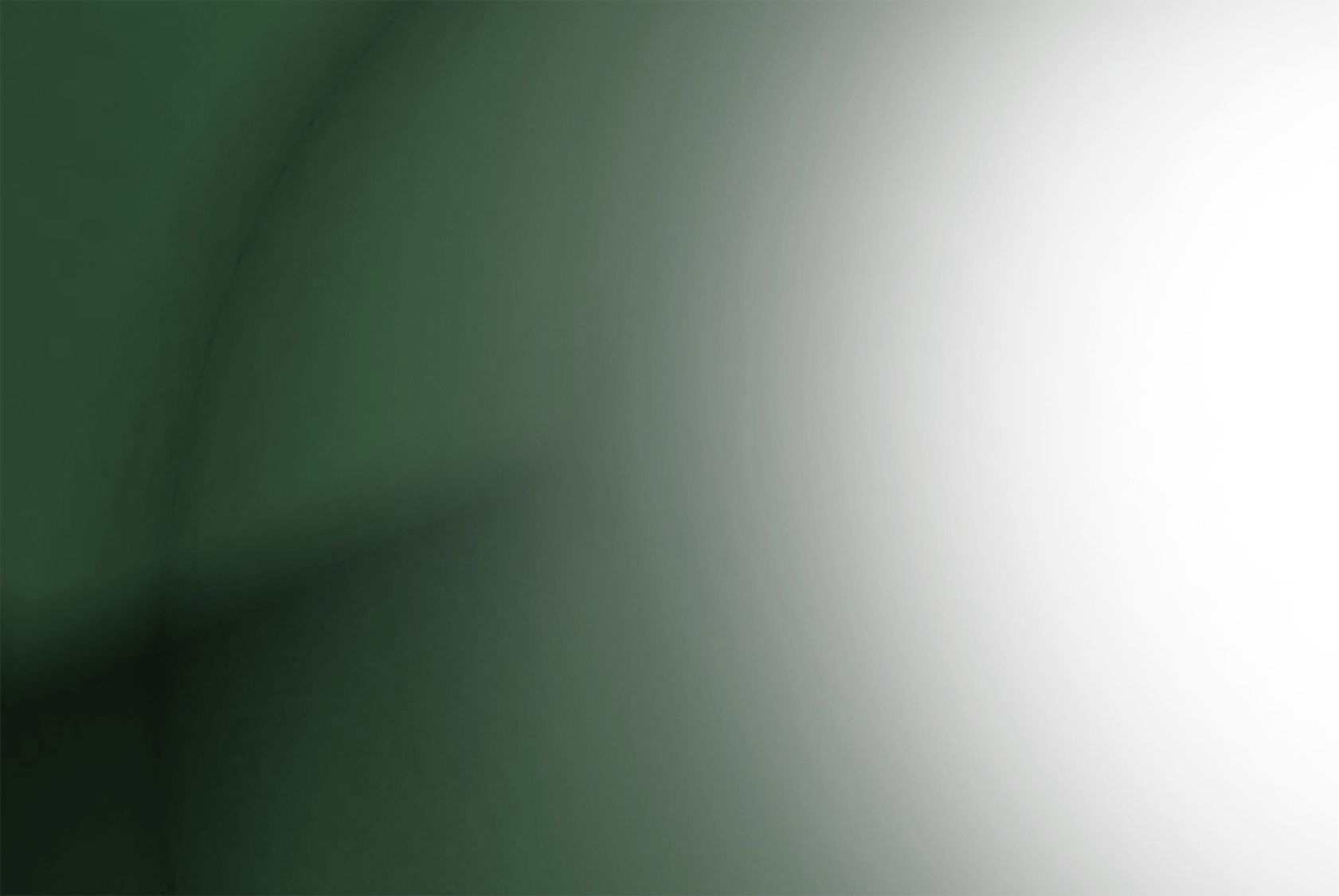 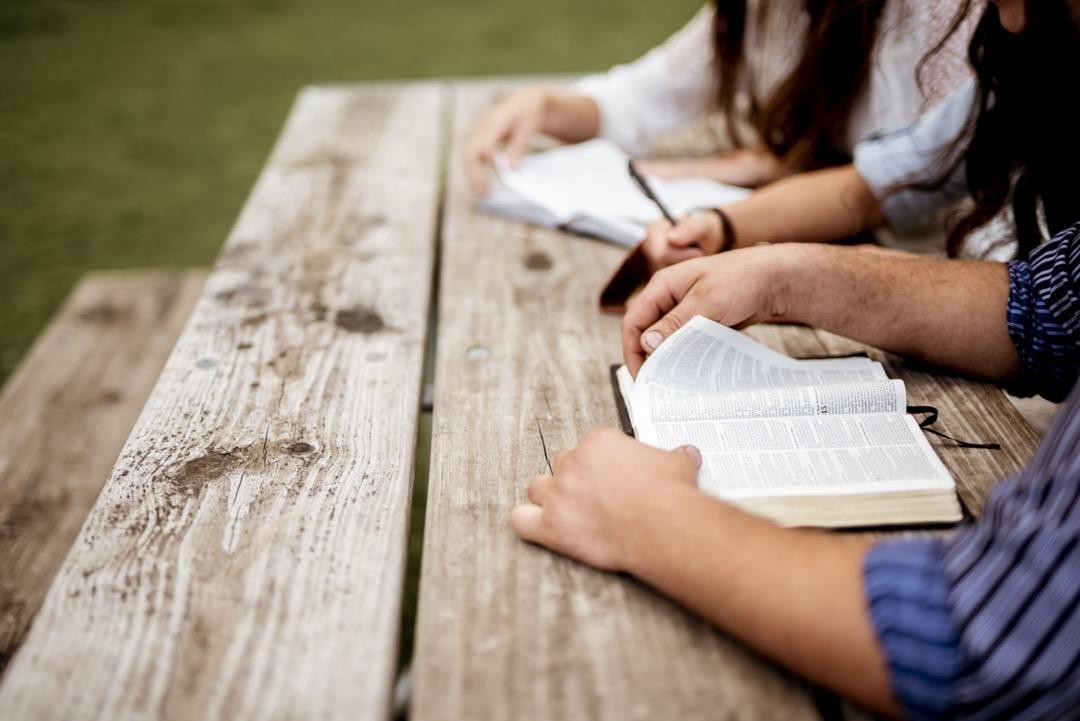 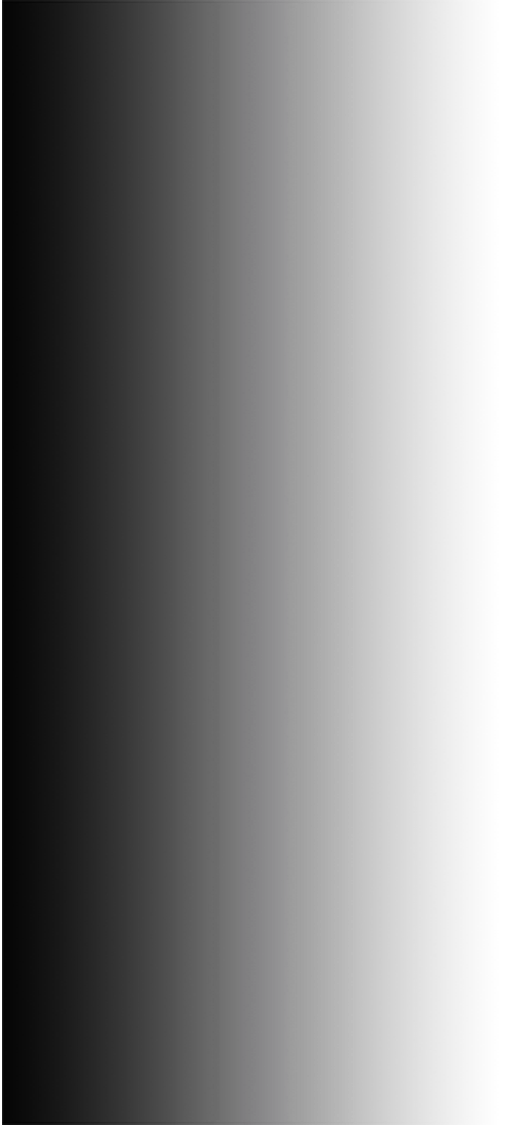 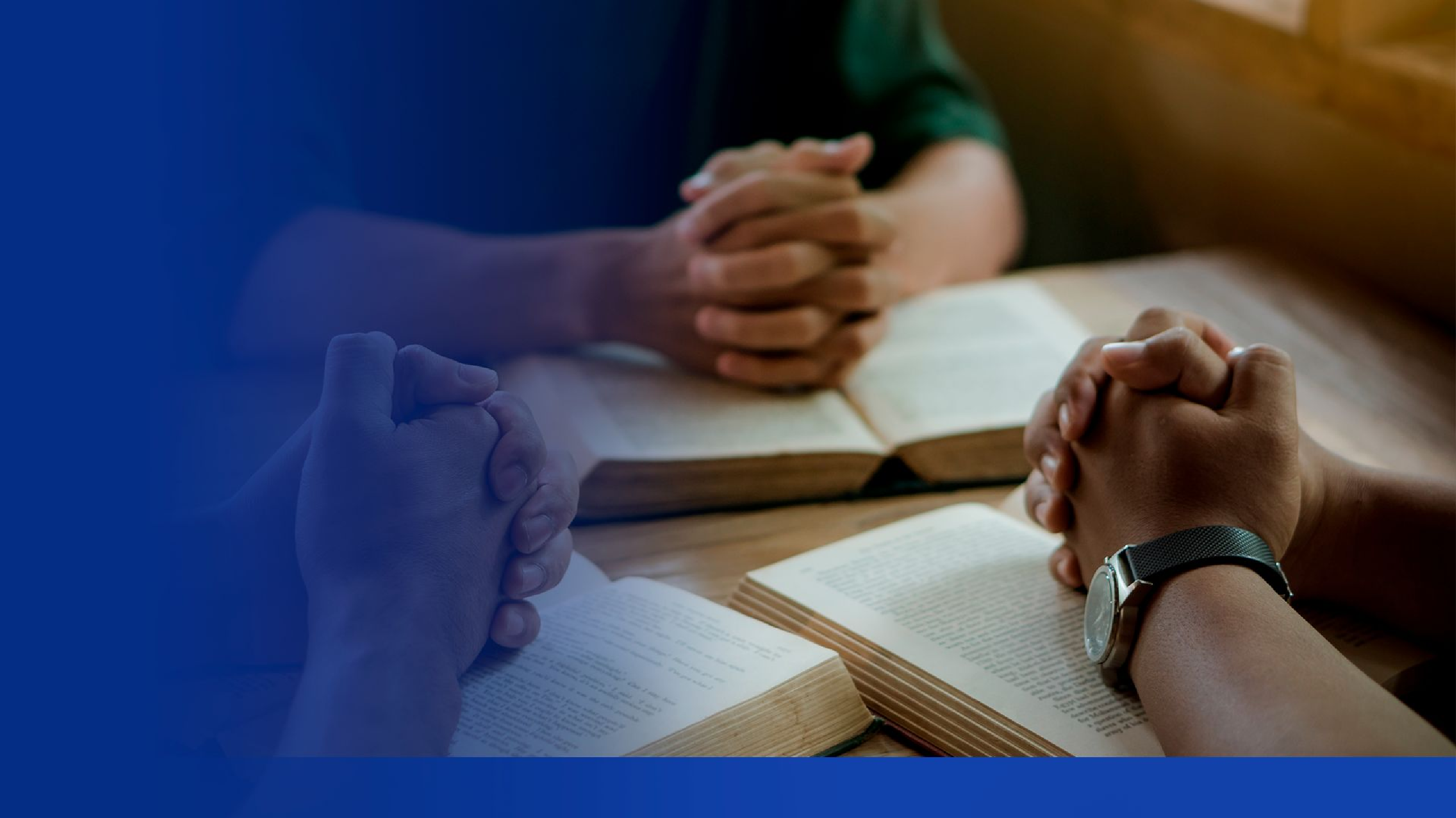 3. There is safety in the  multitude of counselors. The  storehouse principle  presupposes that others will  ultimately decide how “my”  “promise” (regular and  systematic offerings) will be  distributed and spent. I must  confess that I don’t like this idea,  because I feel as though I lose  some power and agency. It hurts  me because I am part of an  individualistic generation that  wants to be in control.
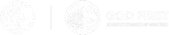 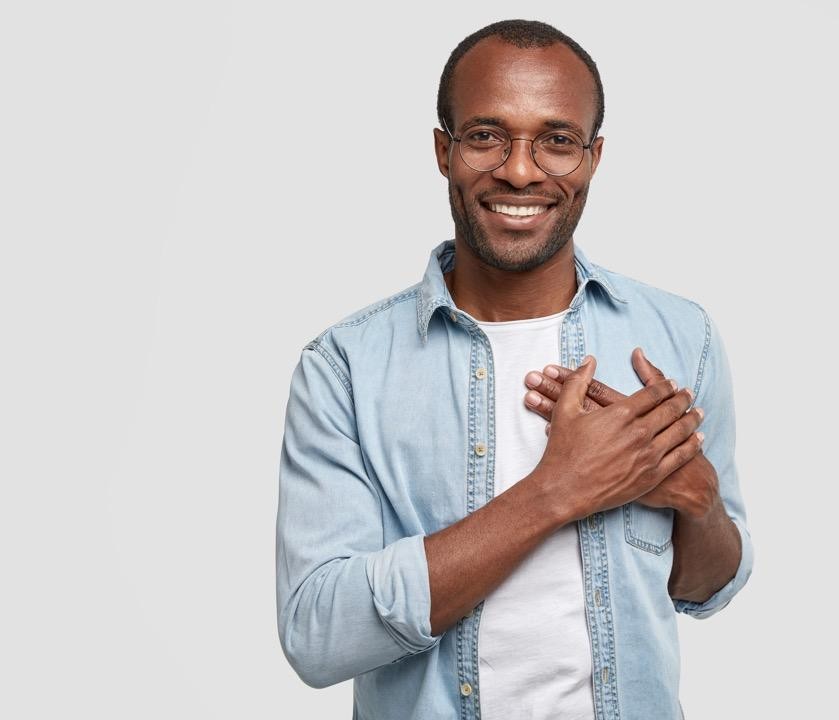 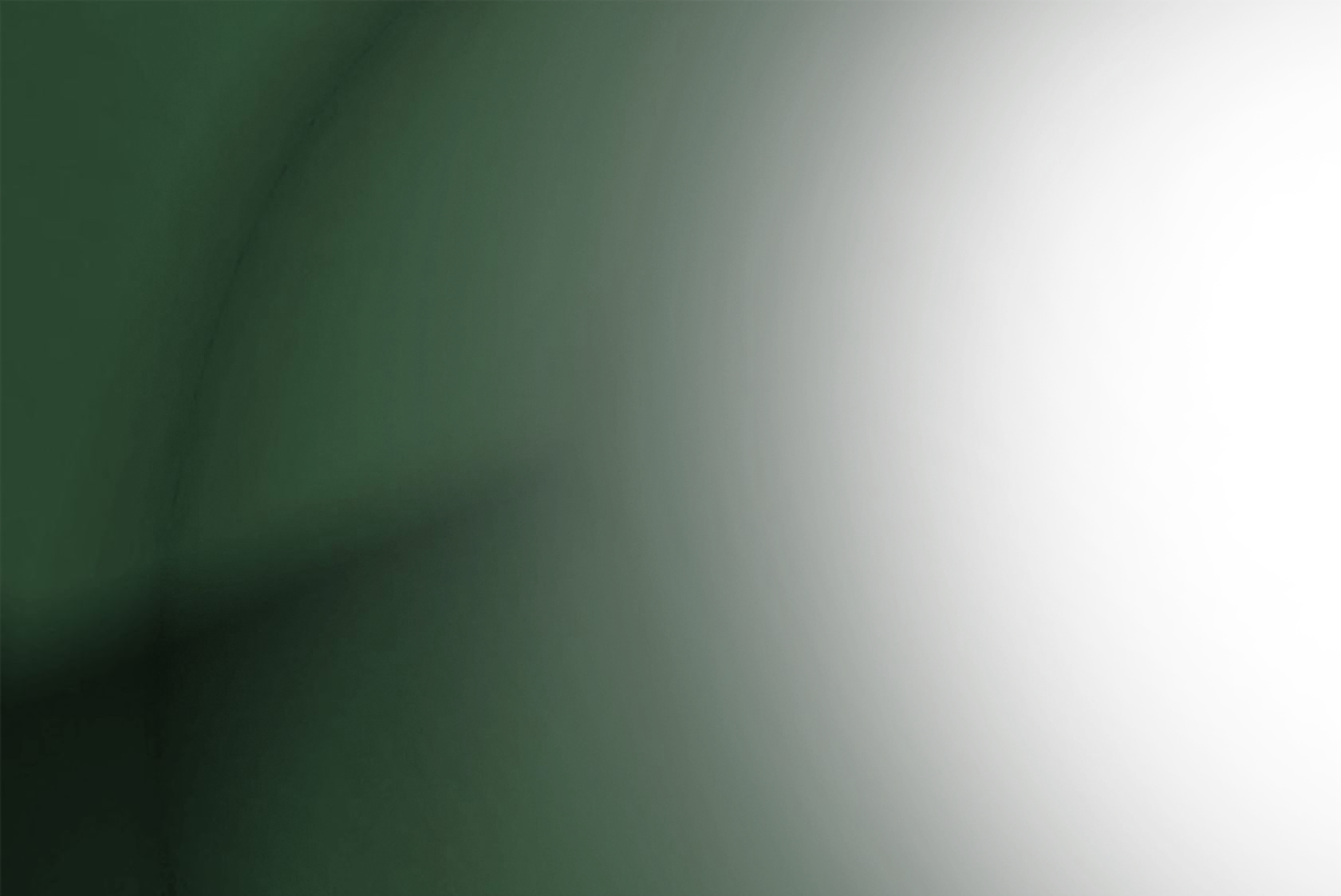 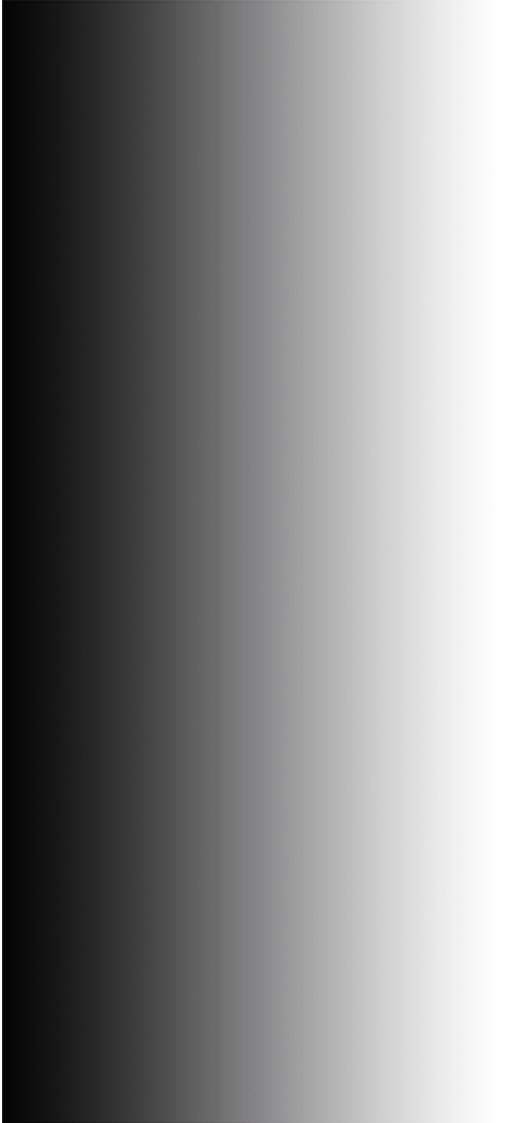 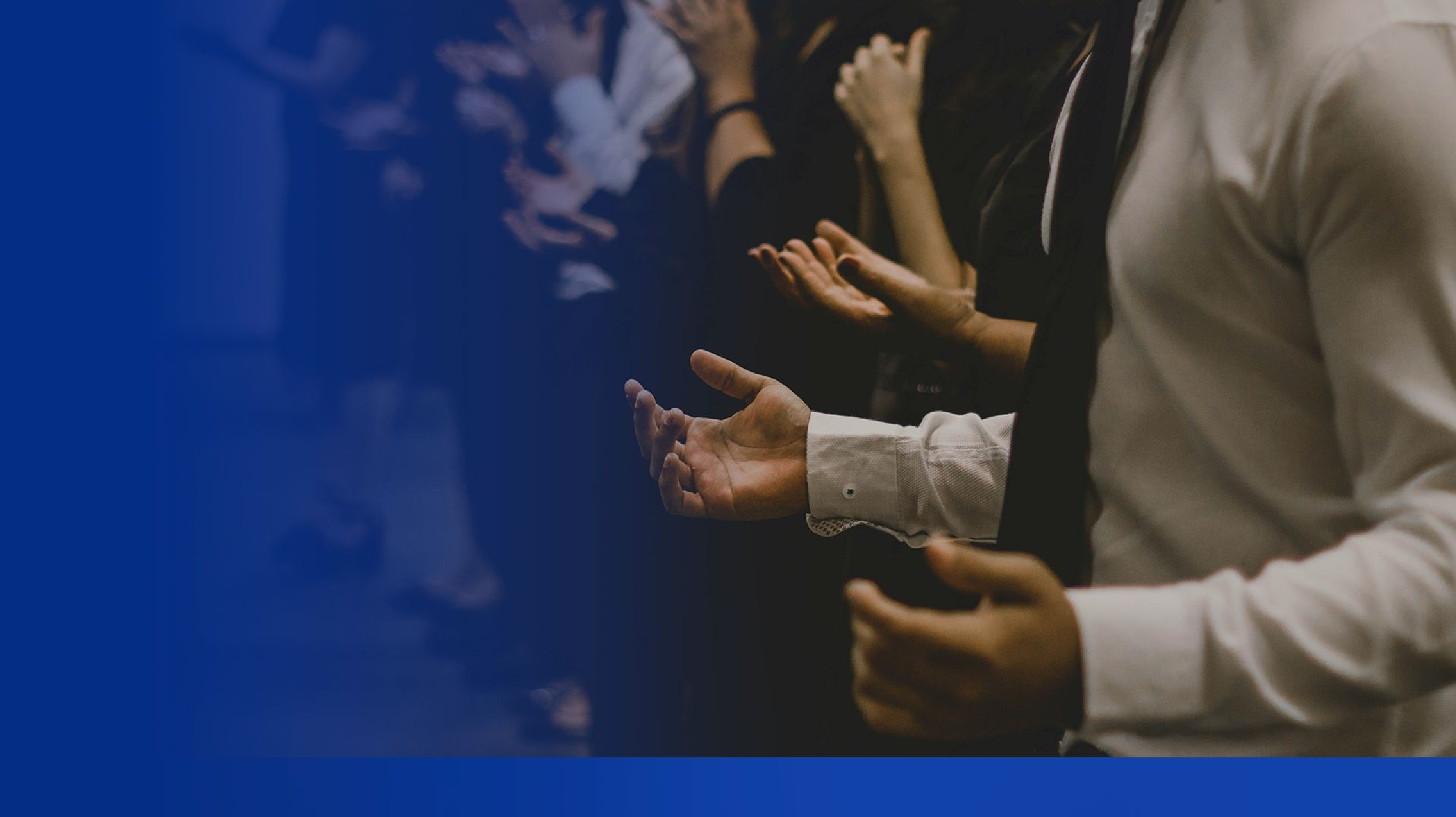 Nevertheless, the battle  will be lost if each soldier  ﬁghts the war alone on the  basis of an individual,  idiosyncratic strategy.  “Without counsel, plans go  awry,” says Solomon, “but  in the multitude of  counselors they are  established” (Prov. 15:22).
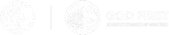 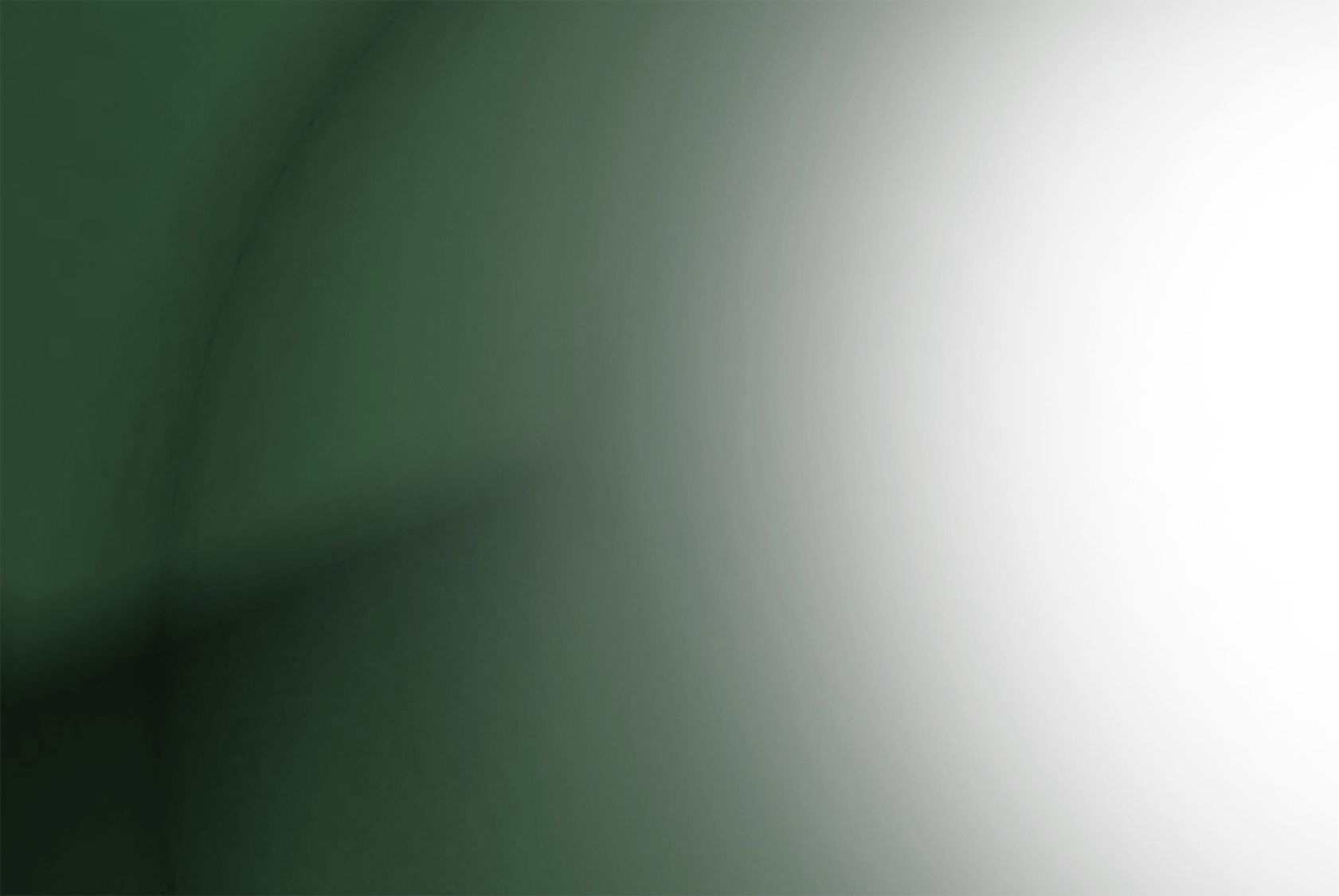 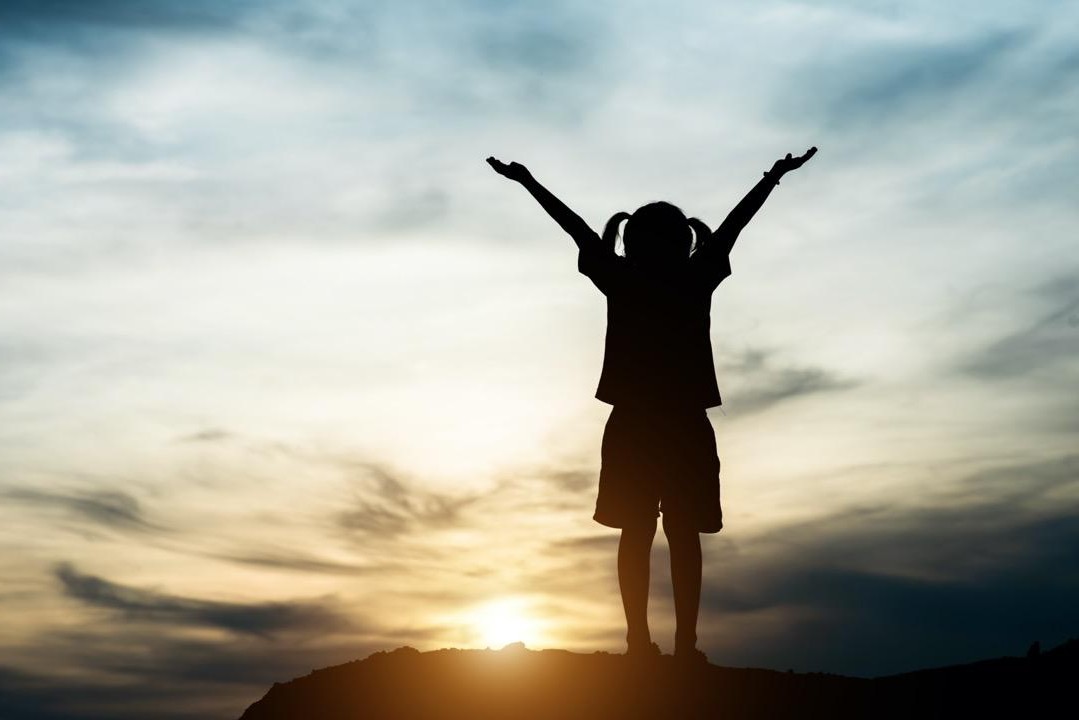 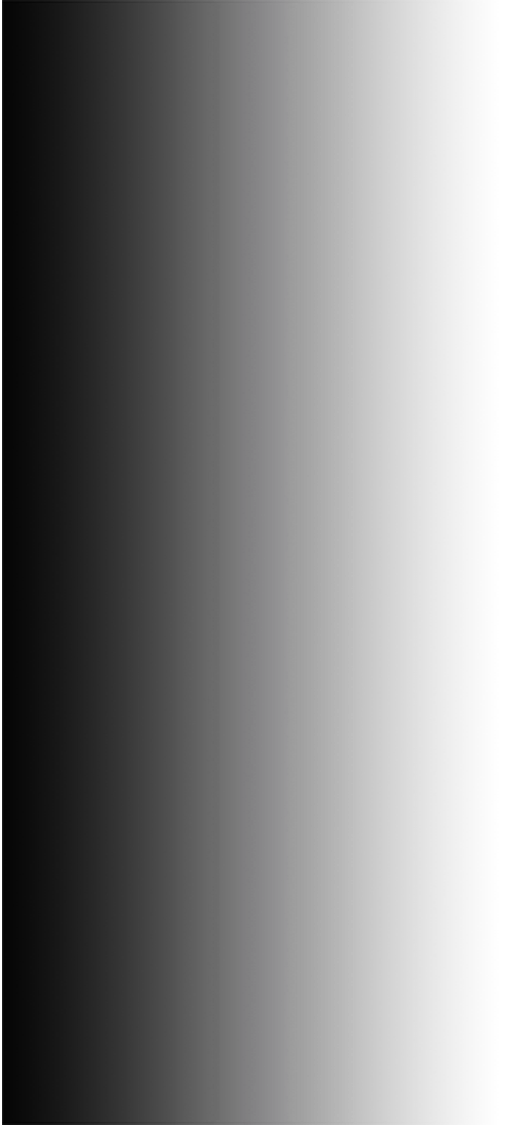 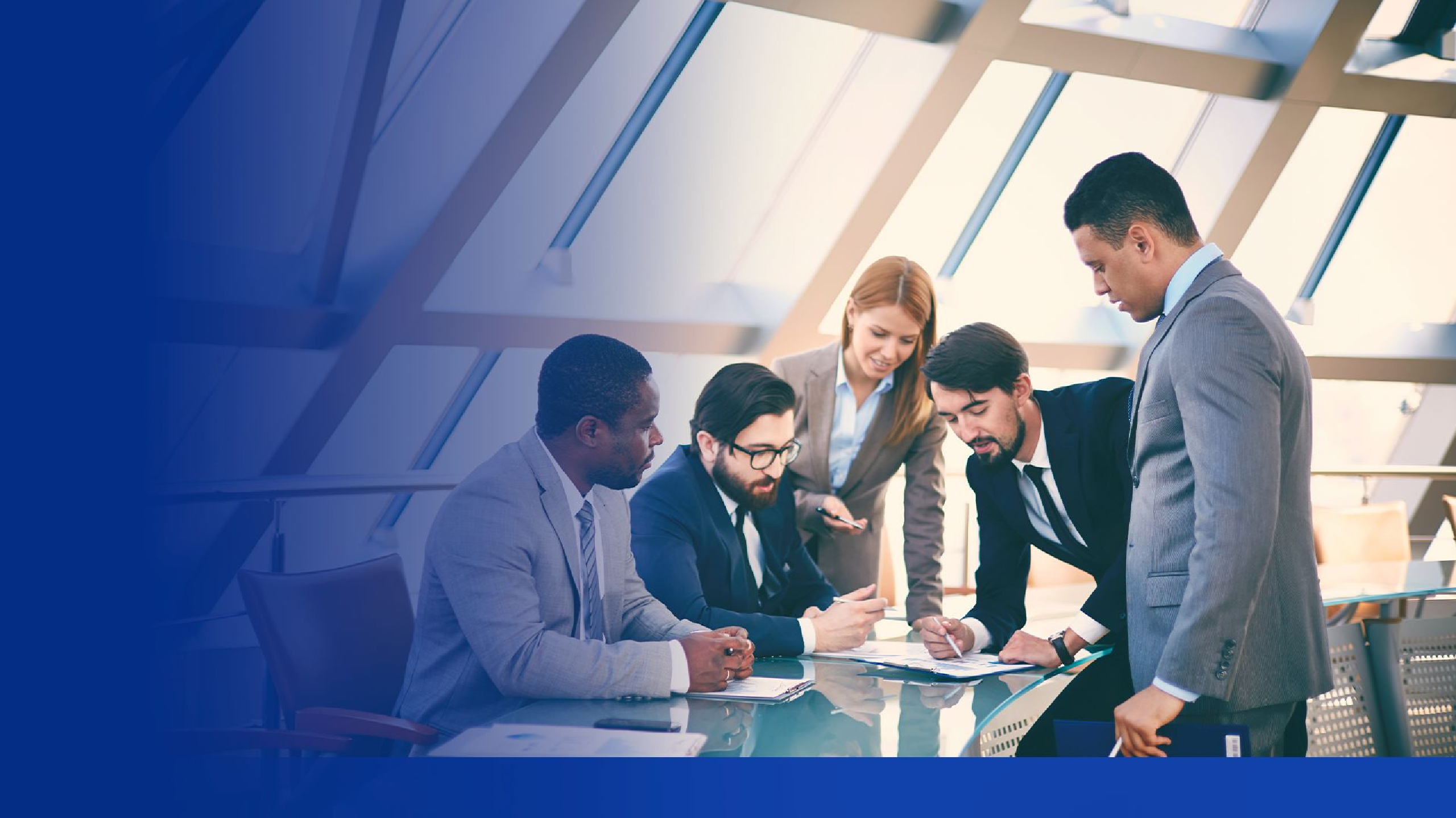 Thus, in the Adventist  Church, no individual or  institution is supposed to  decide alone on plans,  strategies, or ﬁnances. The  decision power is shared  through committees,  composed of leaders  appointed through the  representative system for  predetermined periods of  time.
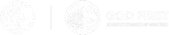 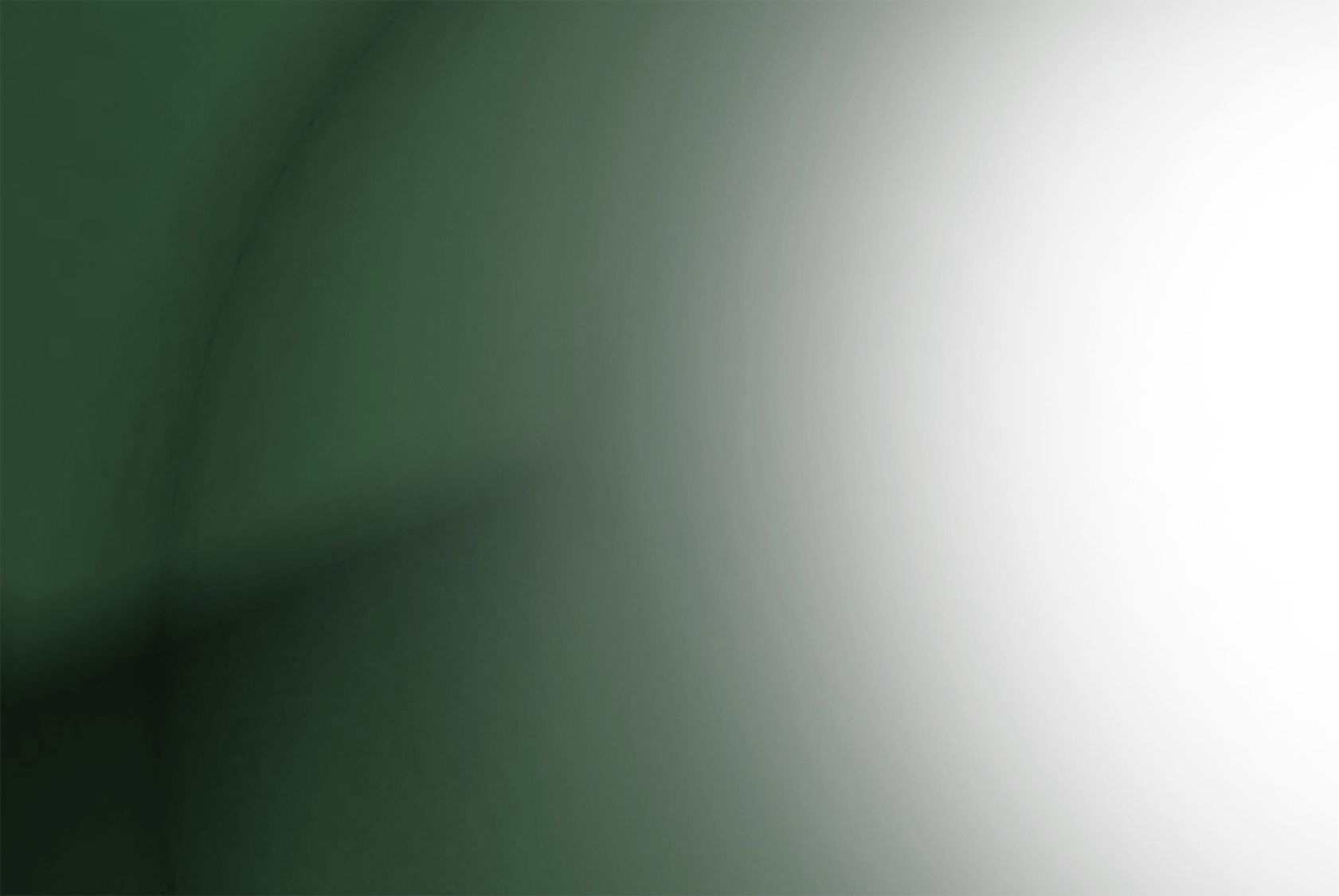 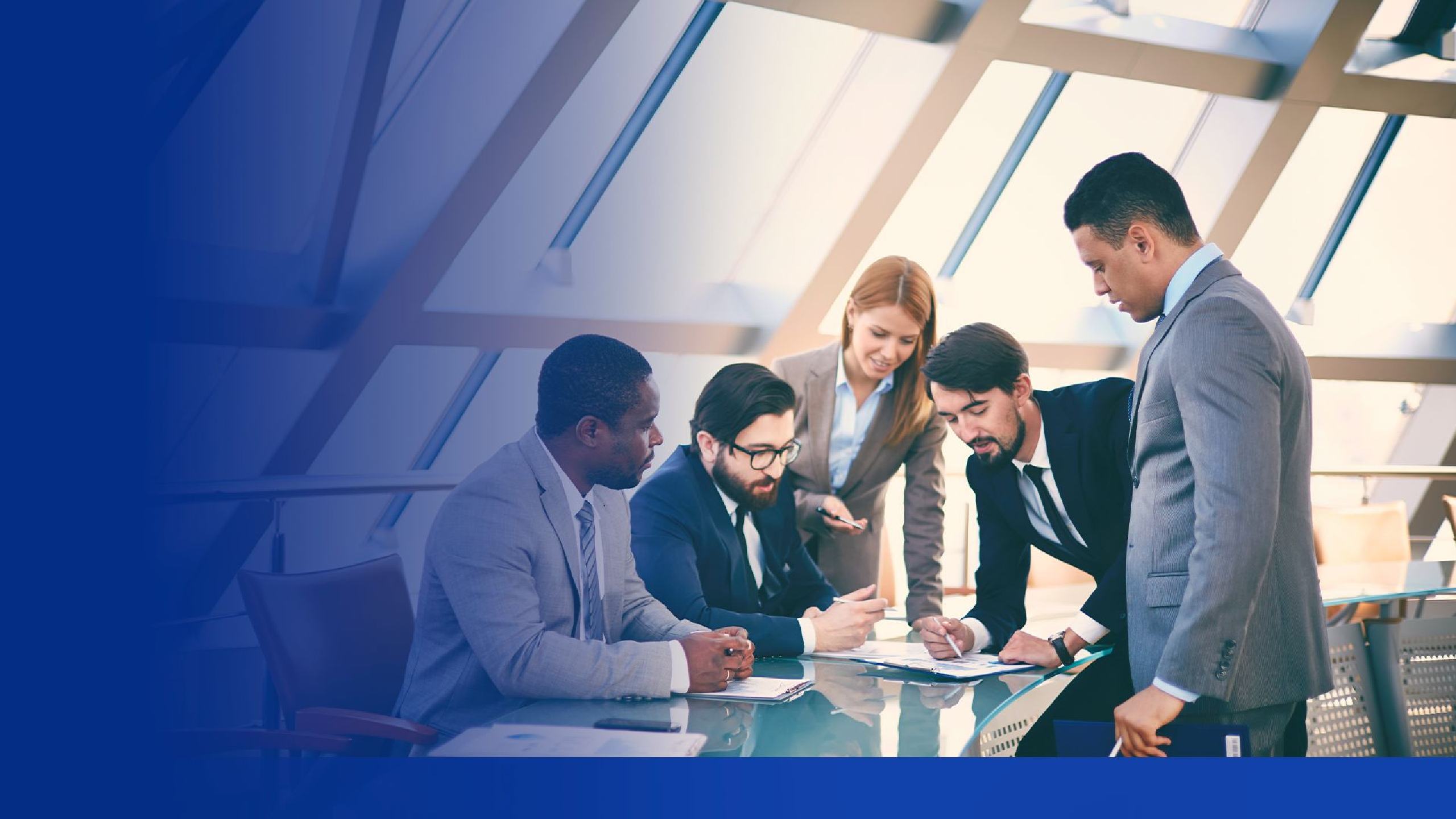 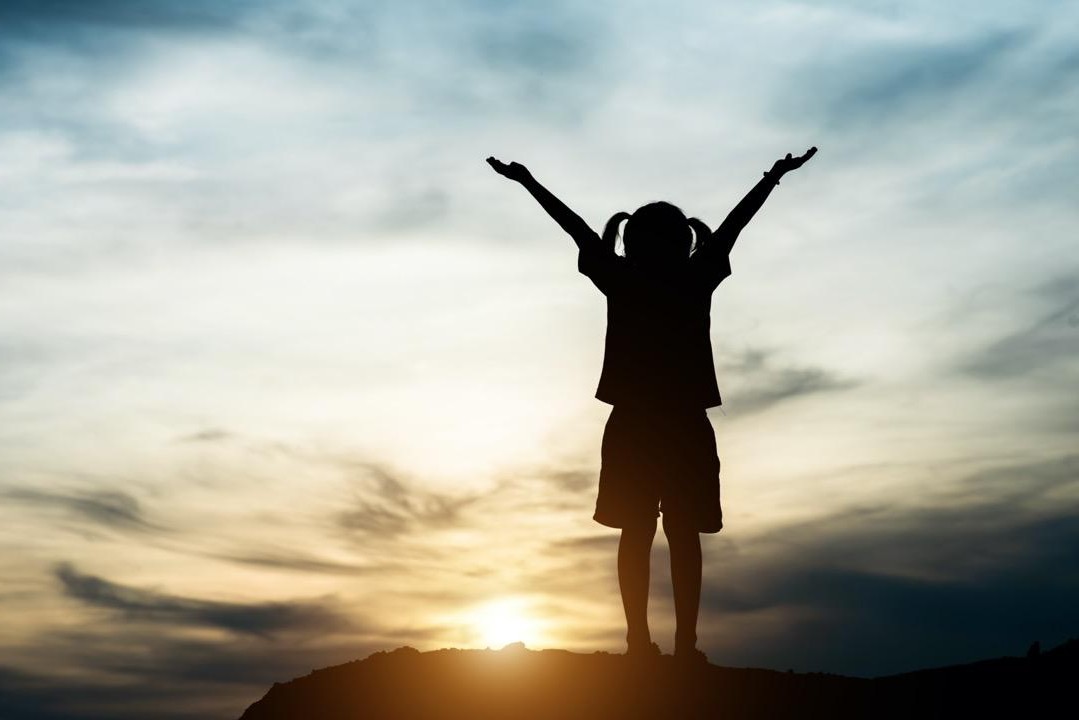 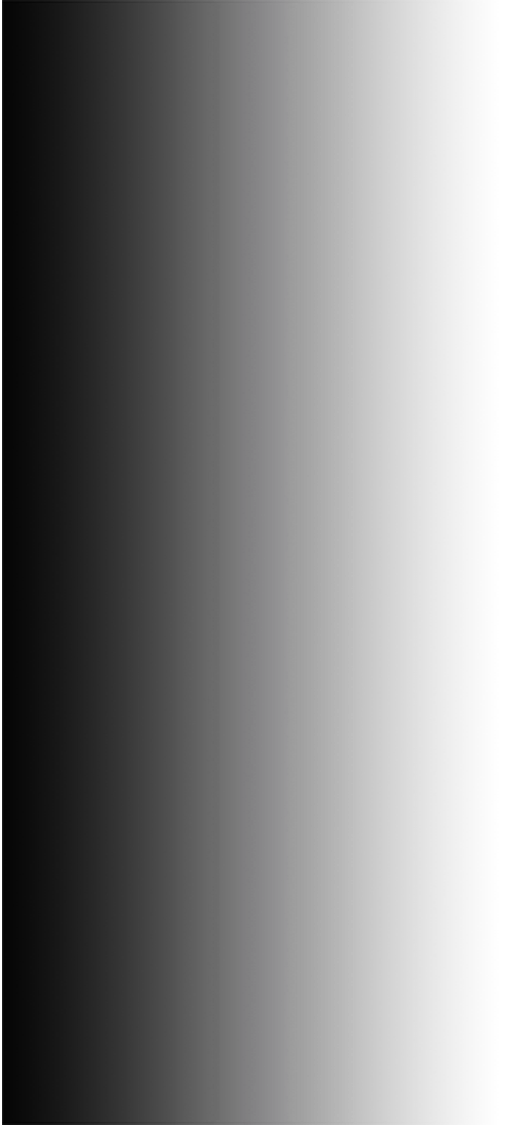 No one owns the church  or will become rich by  working for it. Leaders,  pastors, and missionaries  have a limited income. If  more funds become  available, the church will  always use those extra  funds to move the  church’s mission forward  rather than increase  workers’ salaries.
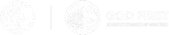 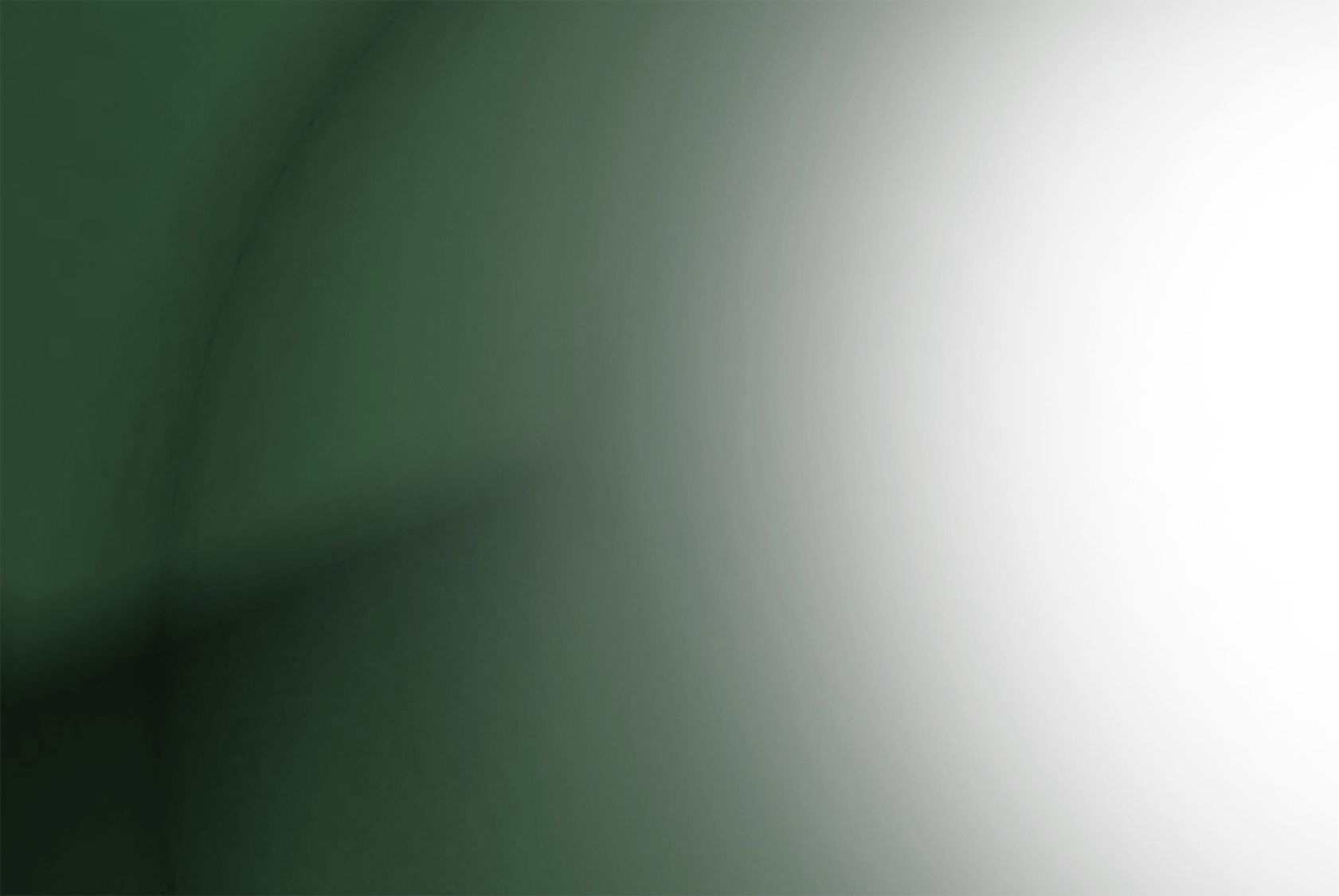 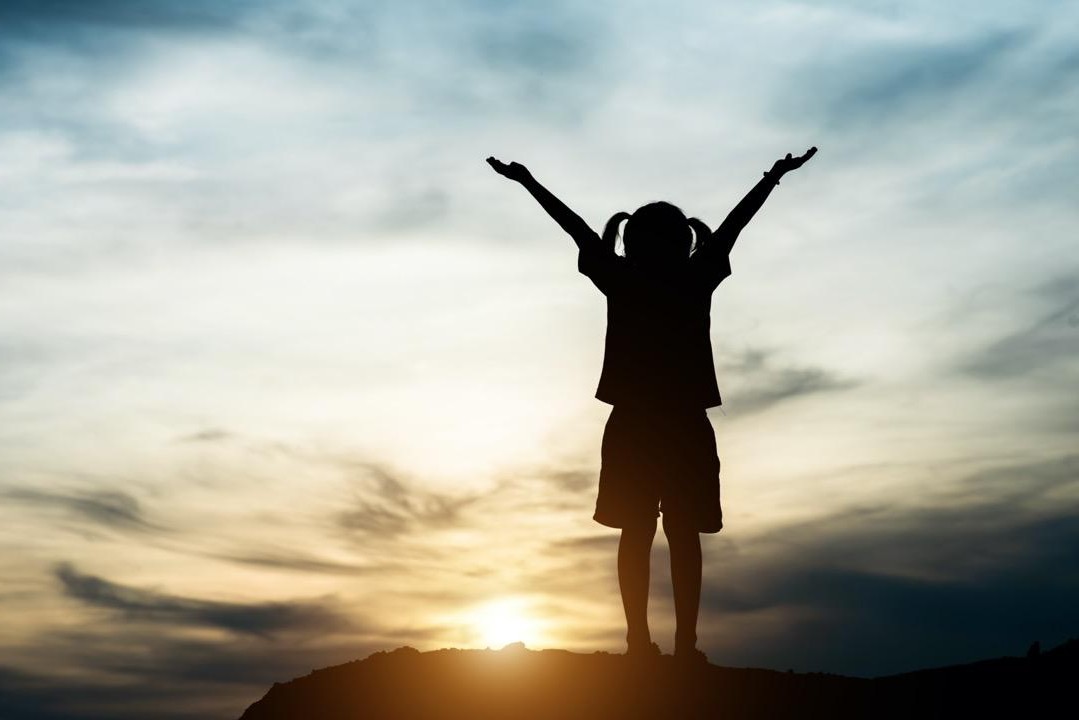 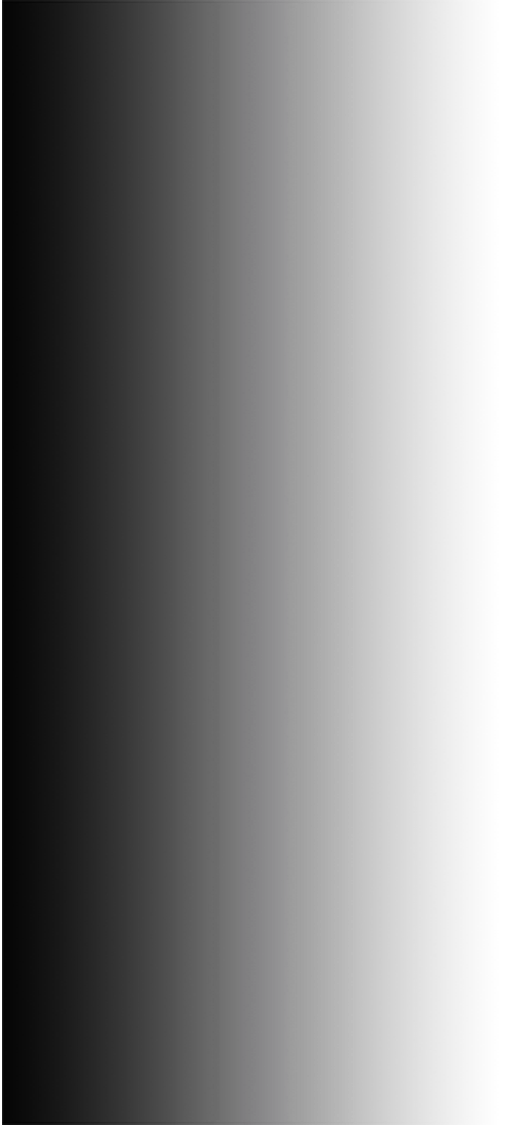 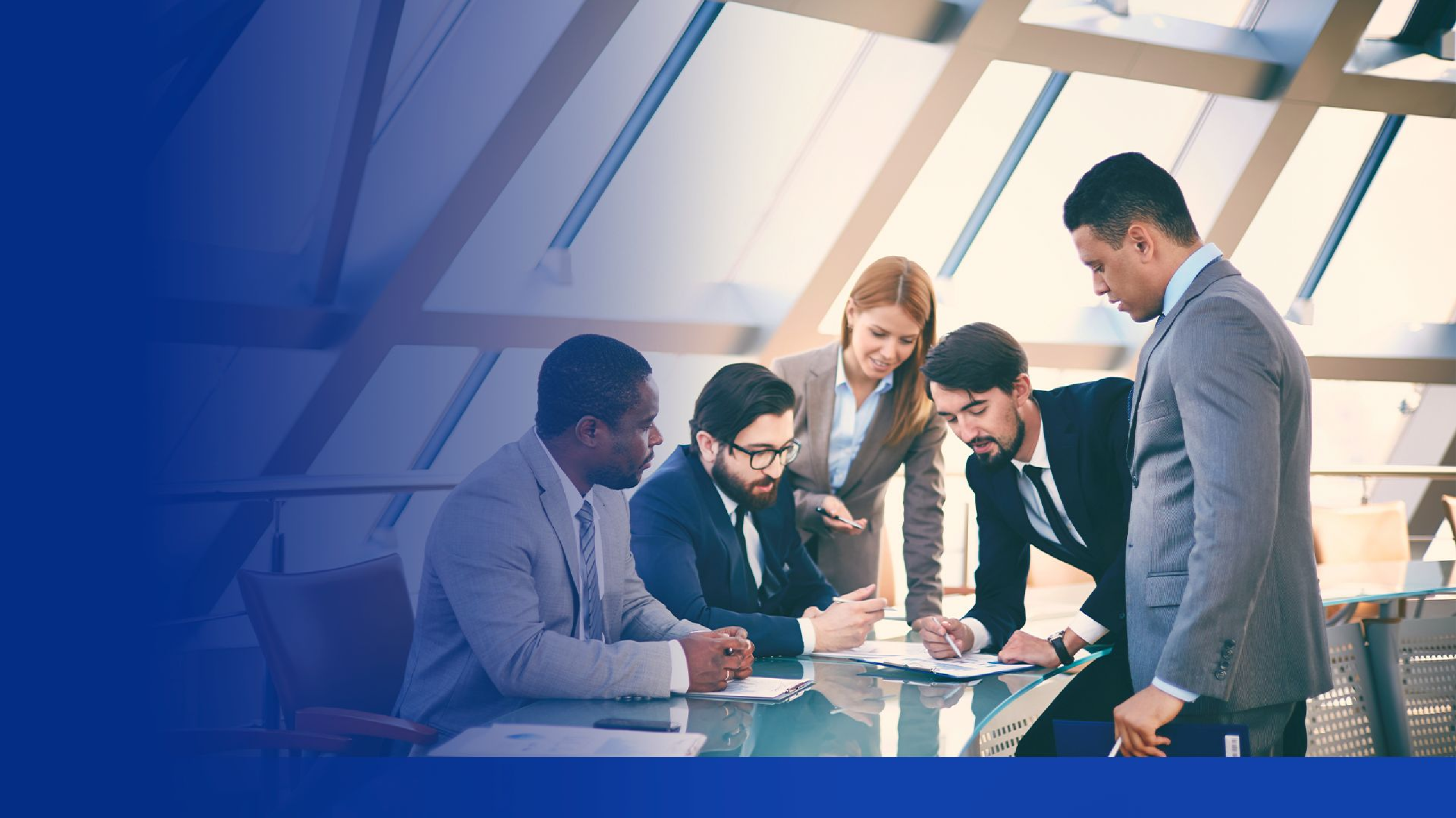 This concept of “shared  decisions” is rooted in our  theology. The angels depicted  in Revelation 14, for instance,  represent a movement with  worldwide implications. This  requires a well-organized army,  united in message, strategies,  initiatives, and distribution of  resources. This is opposite to  the idea of scattered  individuals, wandering about,  trying to do “whatever is right  in his own eyes” (Deut. 12:8).
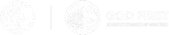 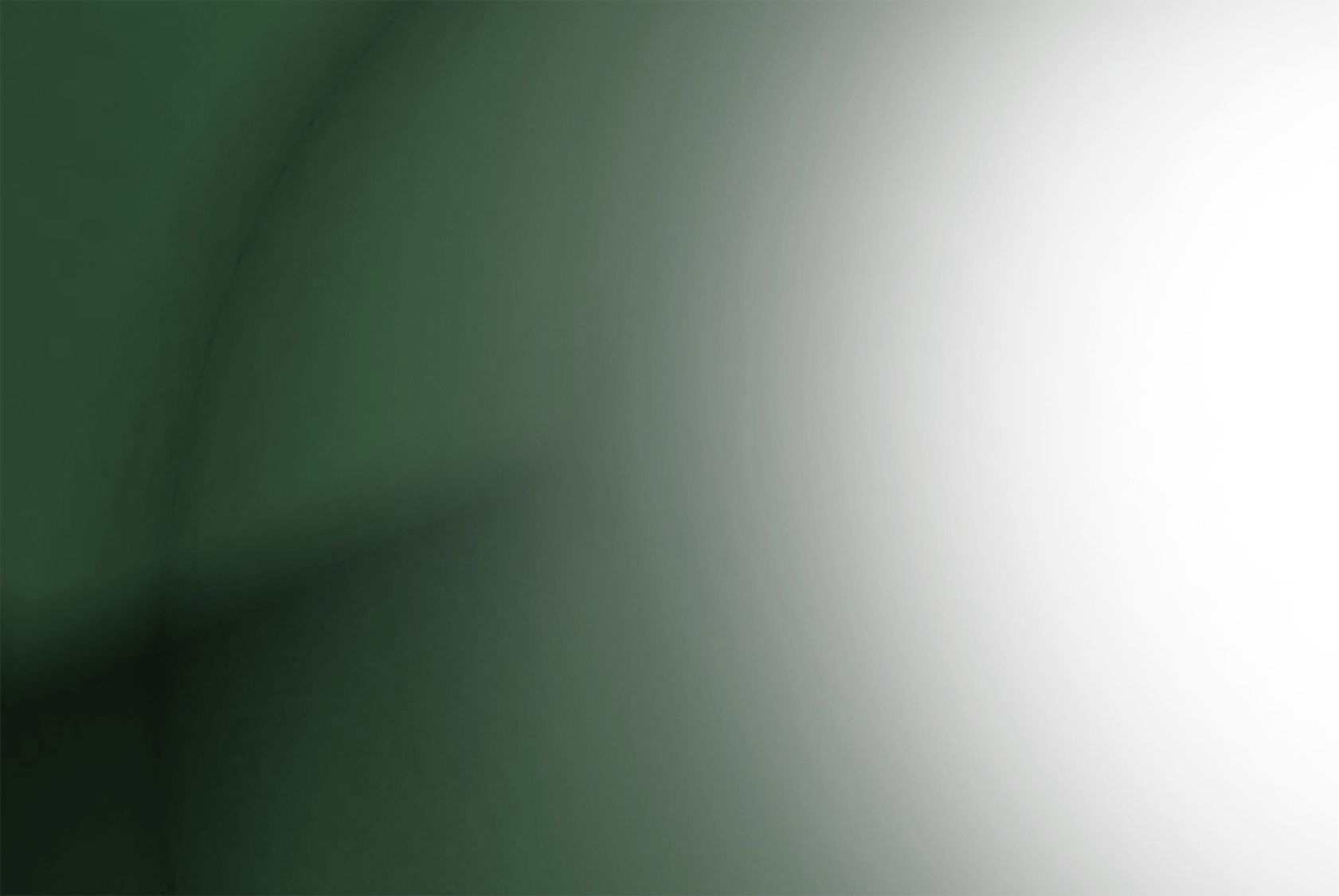 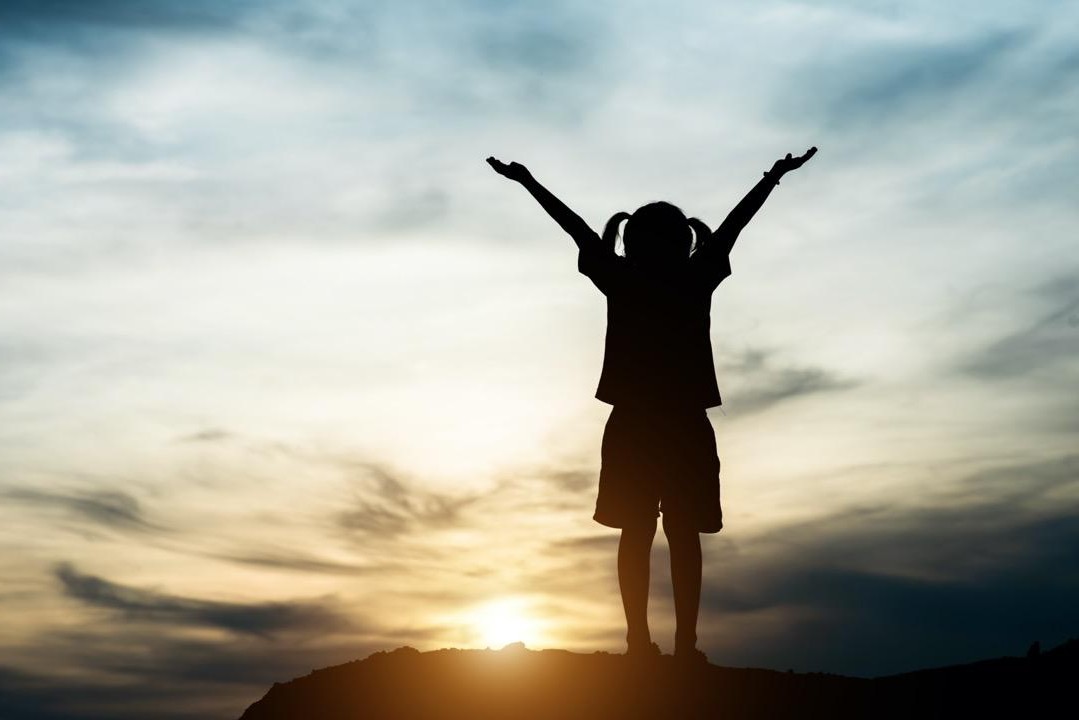 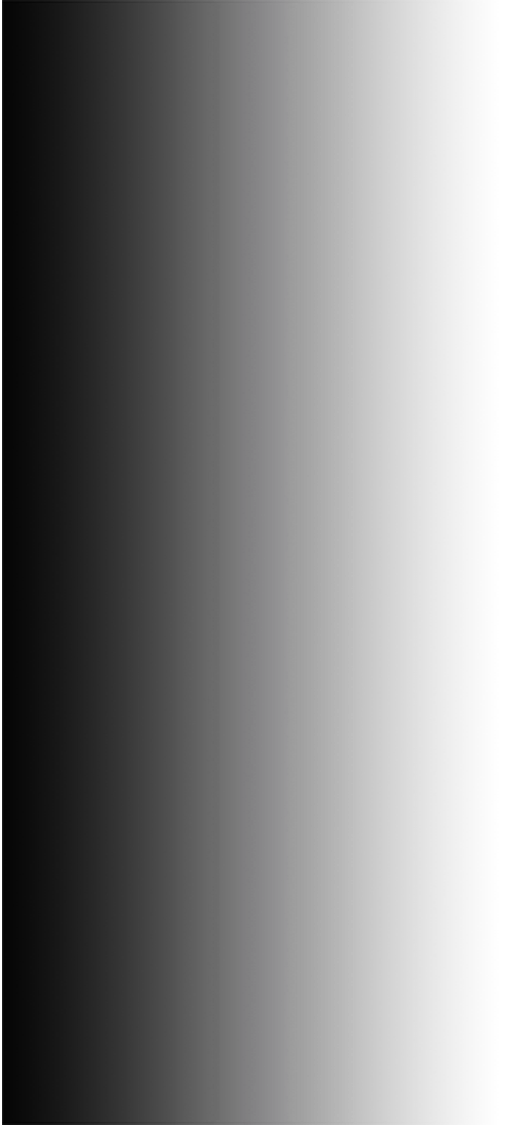 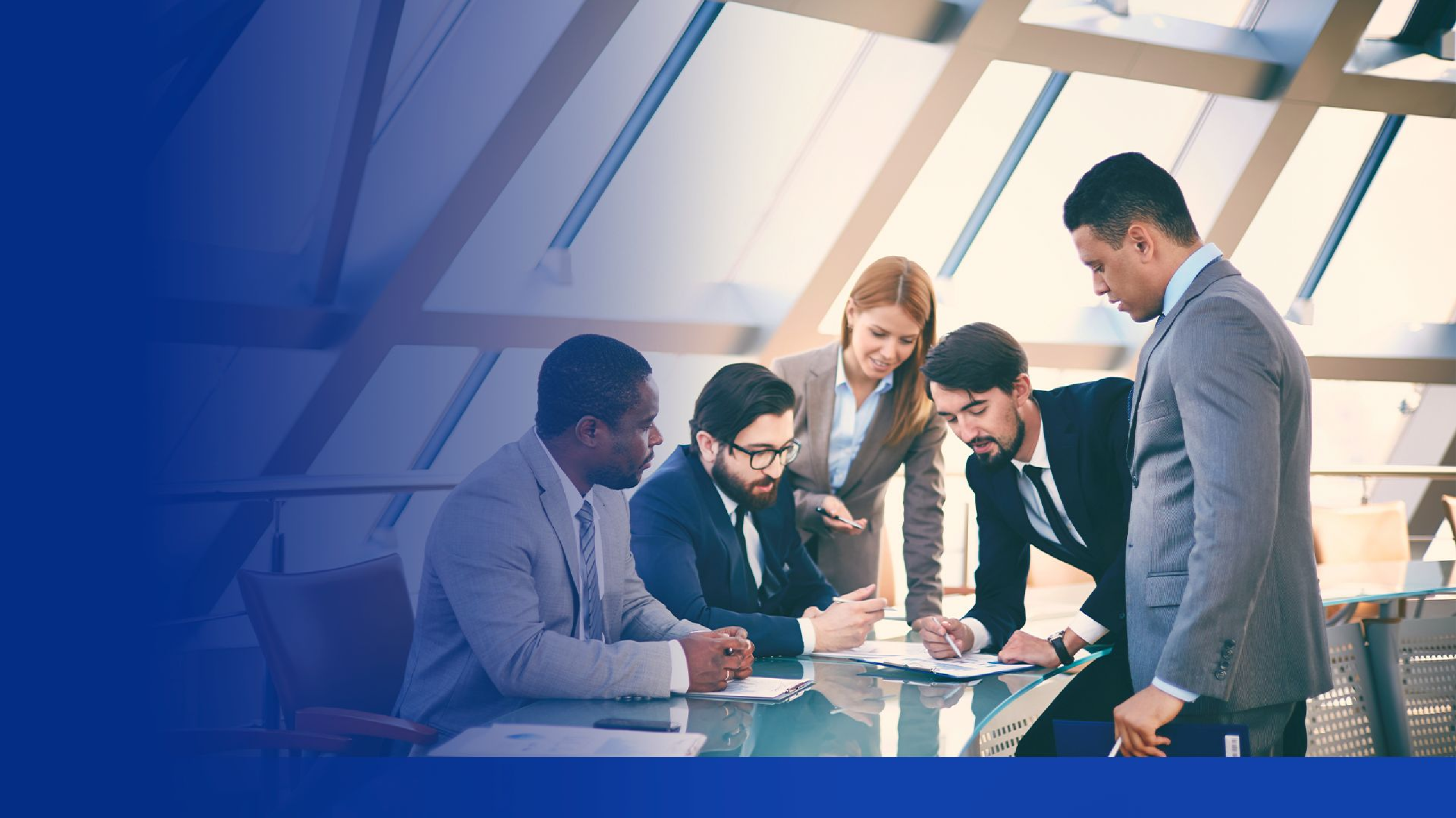 That is why I need to put  aside suspicion,  thoughts of supremacy,  conceit, pride,  arrogance, and  selﬁshness and allow  
God to work through His  body, the church, if I  
want to be part of this  global movement that  proclaims the last  message to a dying 
world.
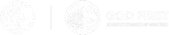 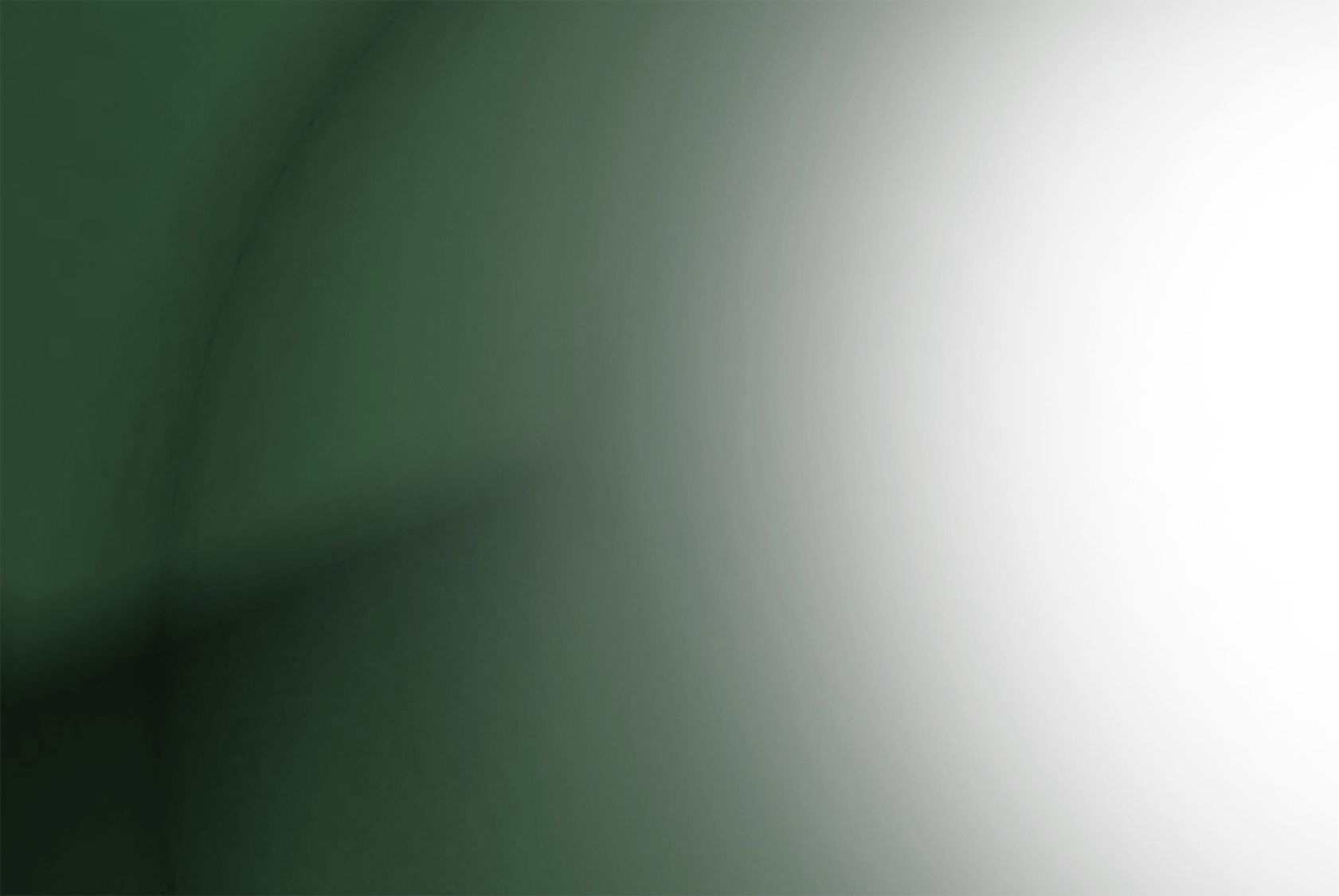 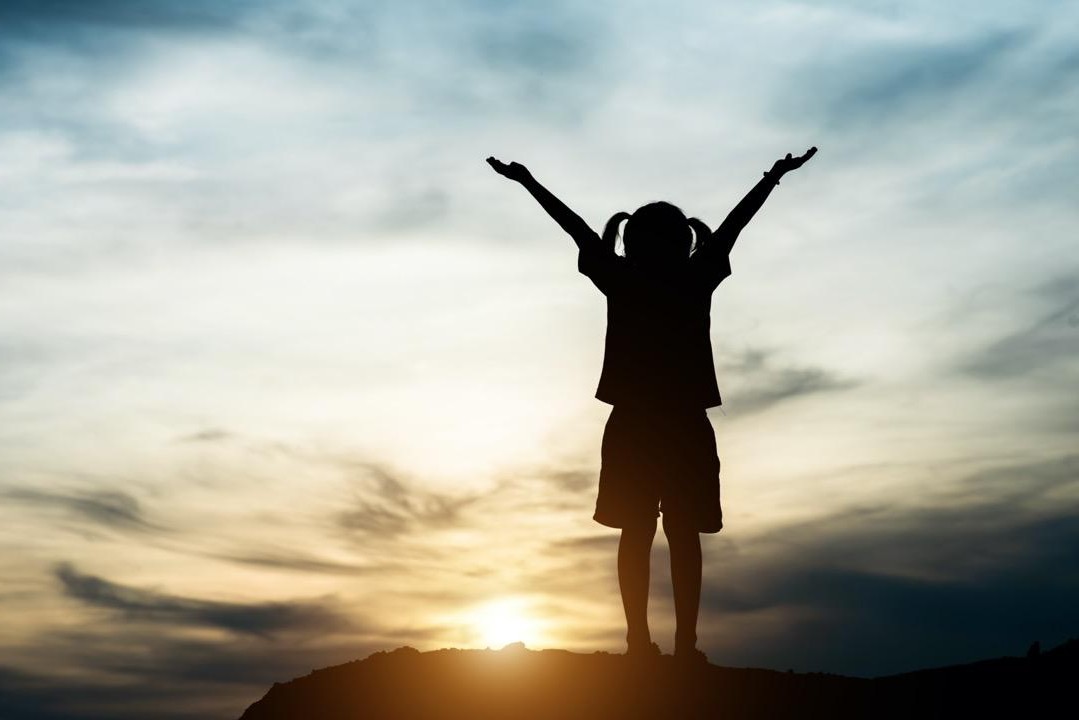 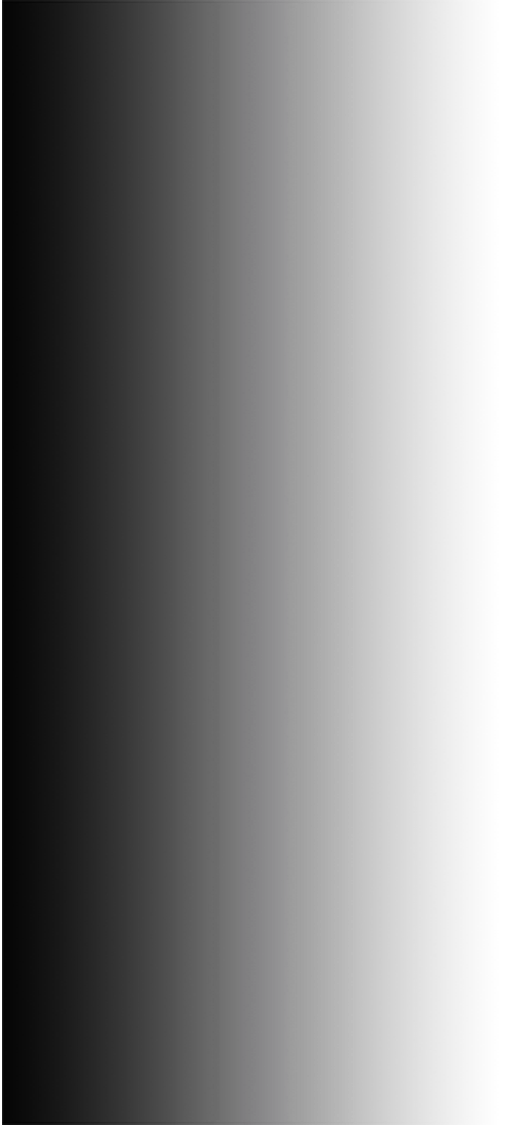 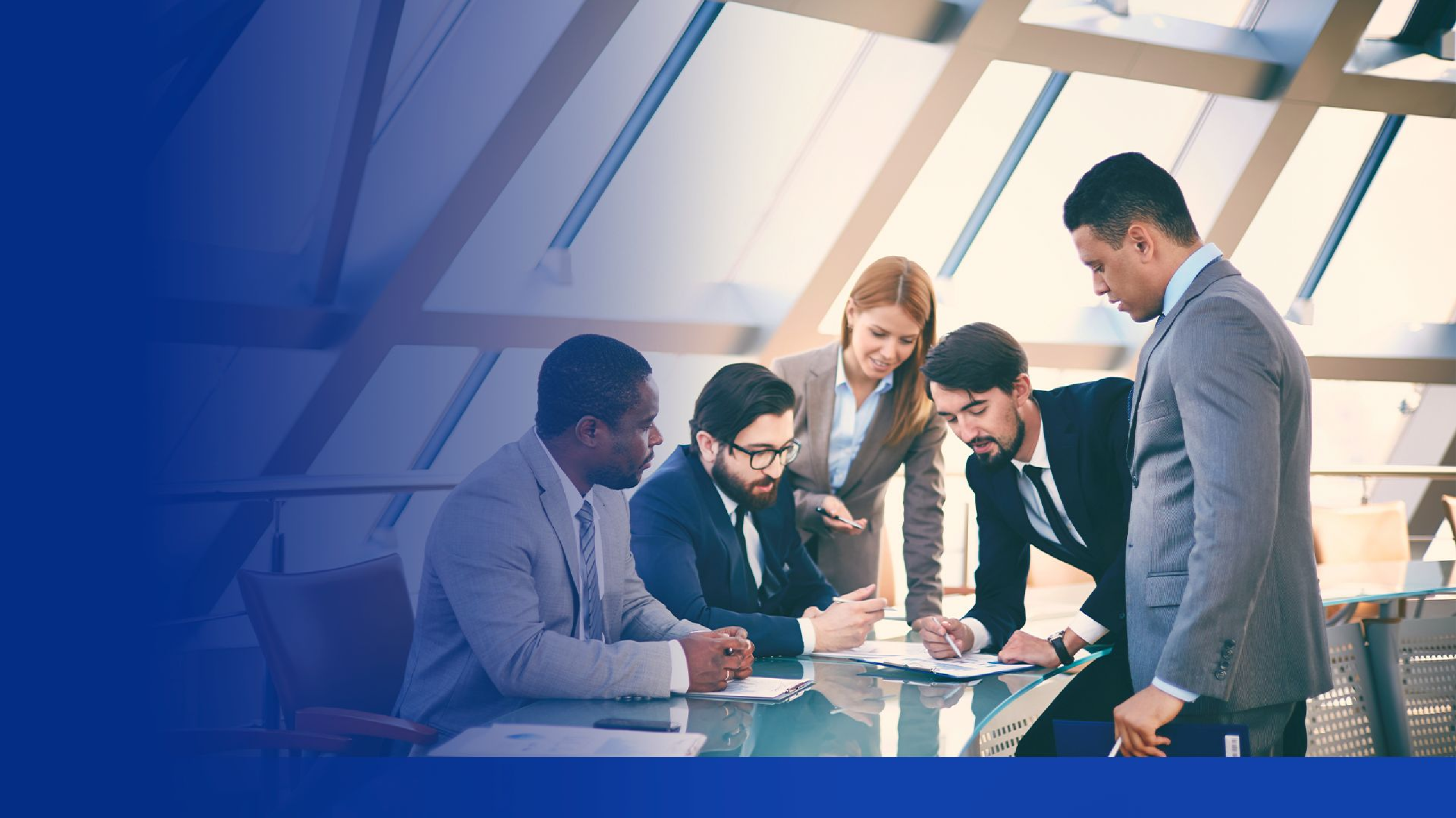 To lose control of “my”  offering is a humbling but  necessary experience that  will require self-denial,  mutual submission, and  trust, producing spiritual  growth through the unity  
of the Spirit.
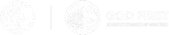 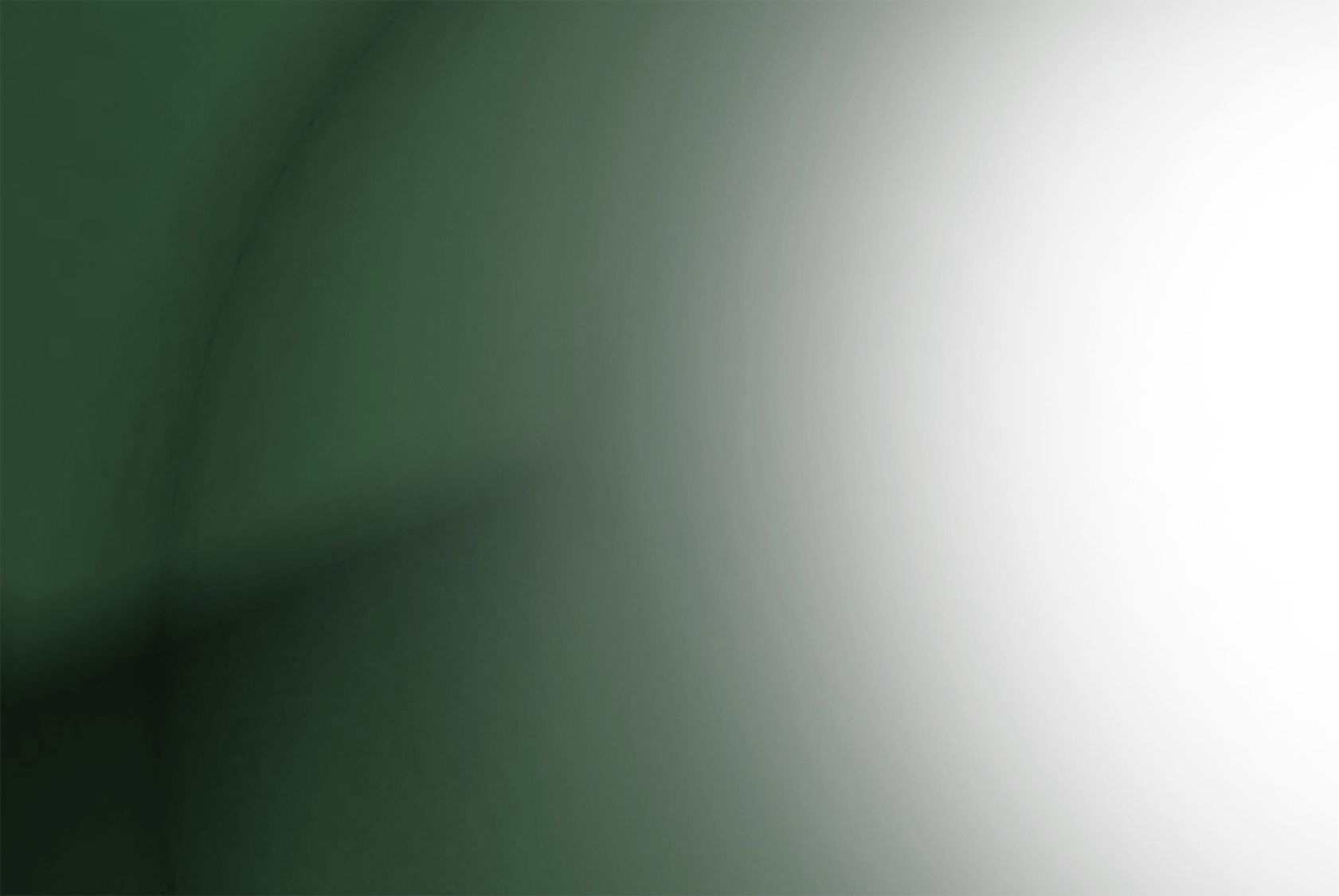 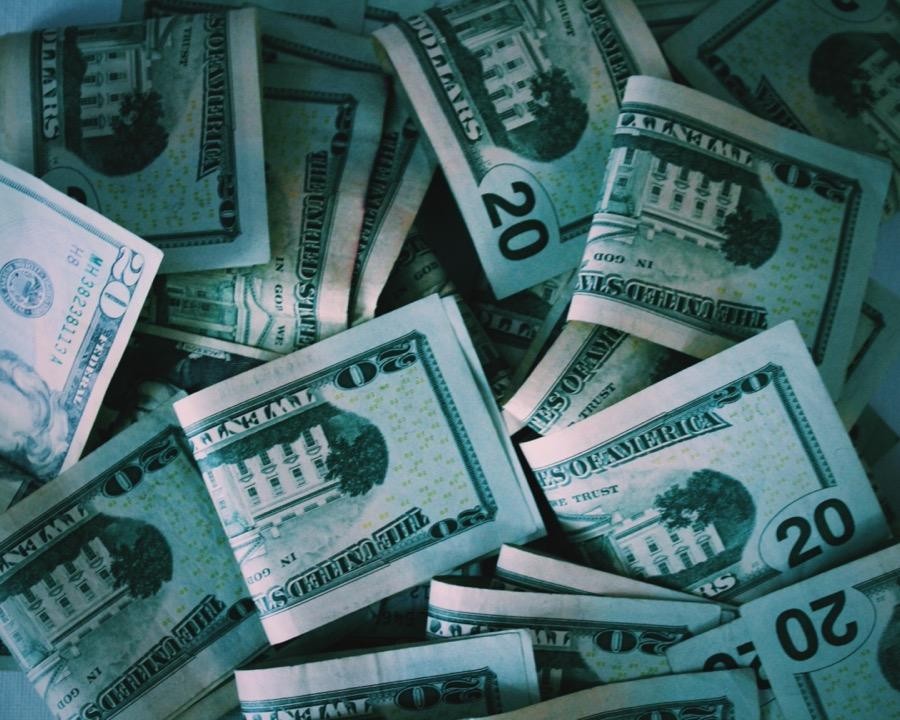 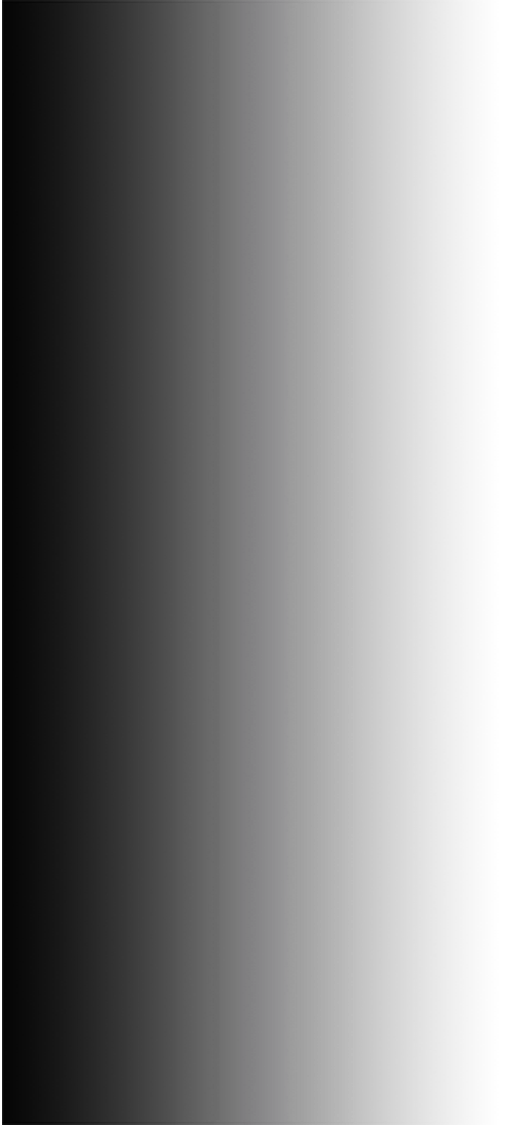 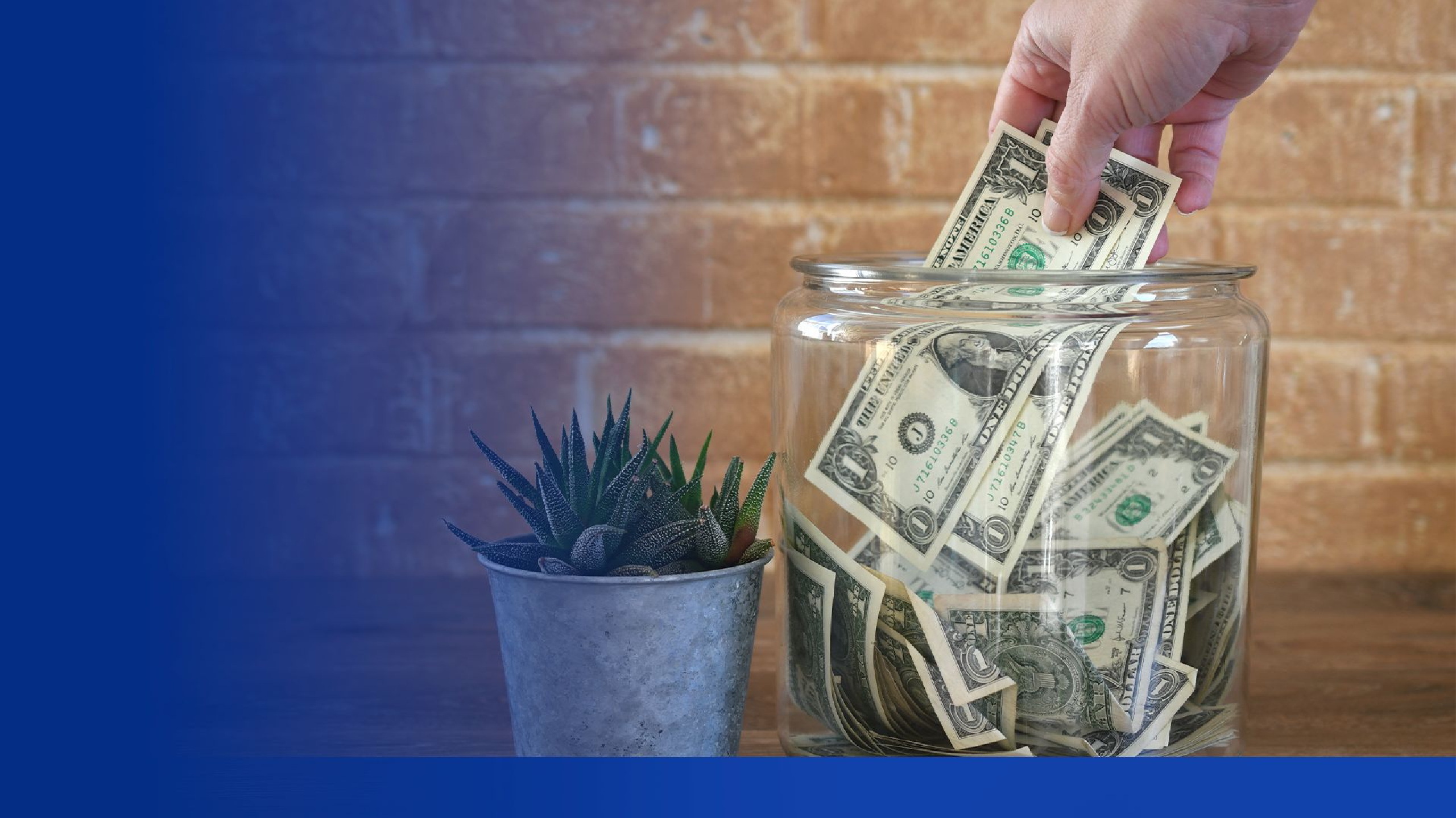 By putting self aside, I  recognize that my vision is  very limited and my heart is  deceptive (Jer. 17:9). I need  to trust that God is leading  the movement as a whole.
My brothers and sisters  around the world also have  the Holy Spirit guiding  them and, like me, are also  willing to do their best to  accomplish Jesus’  commission.
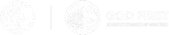 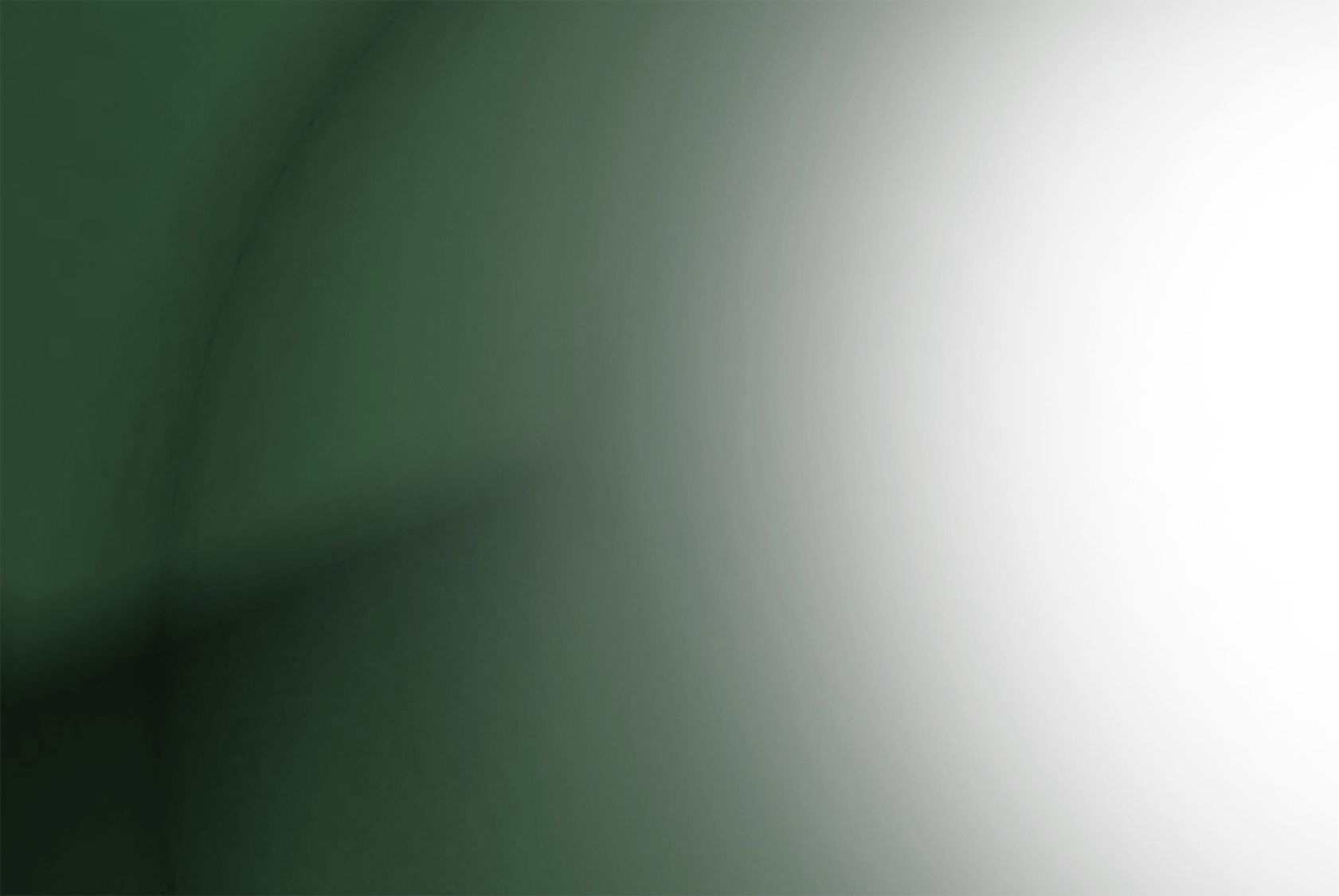 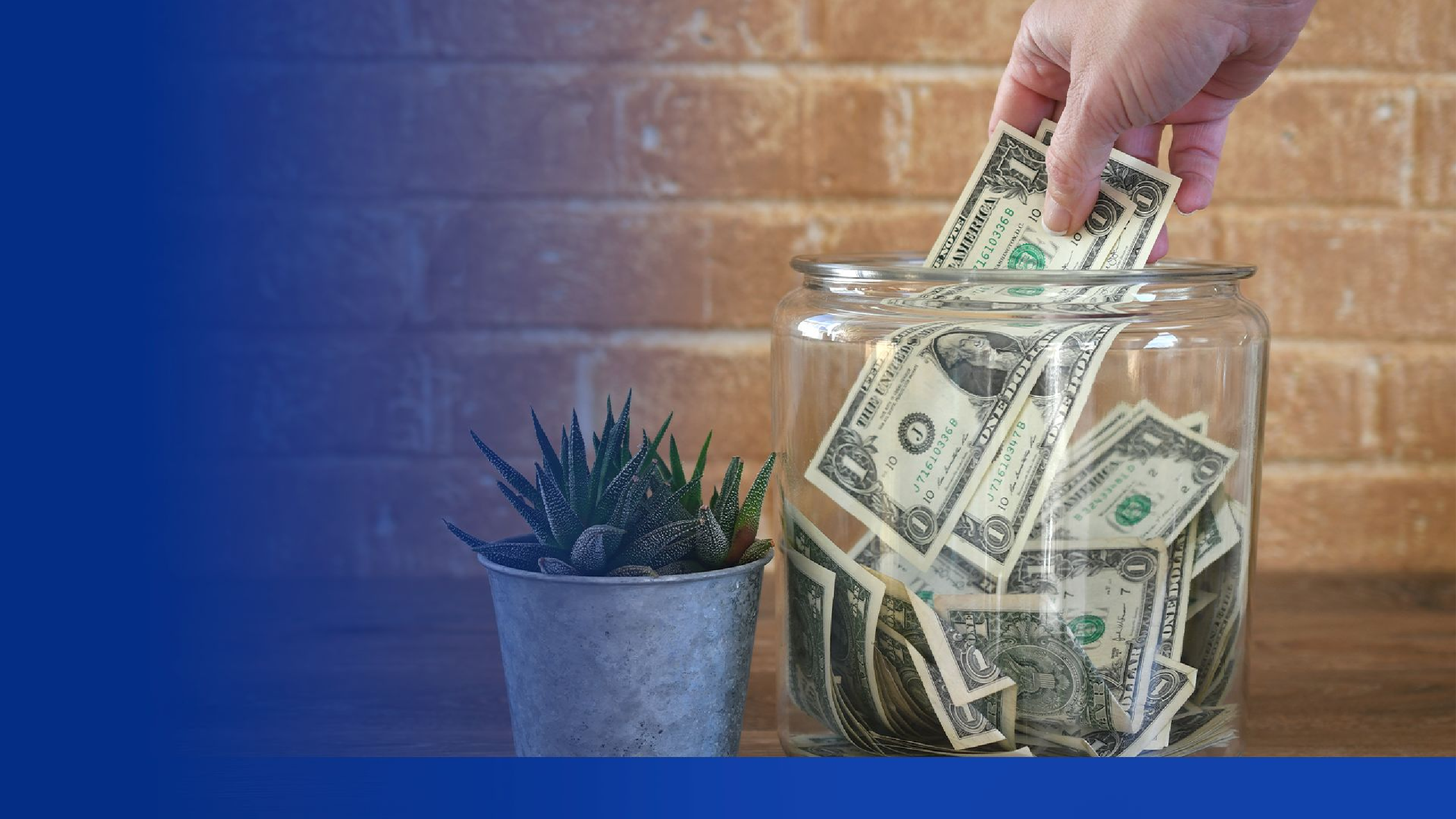 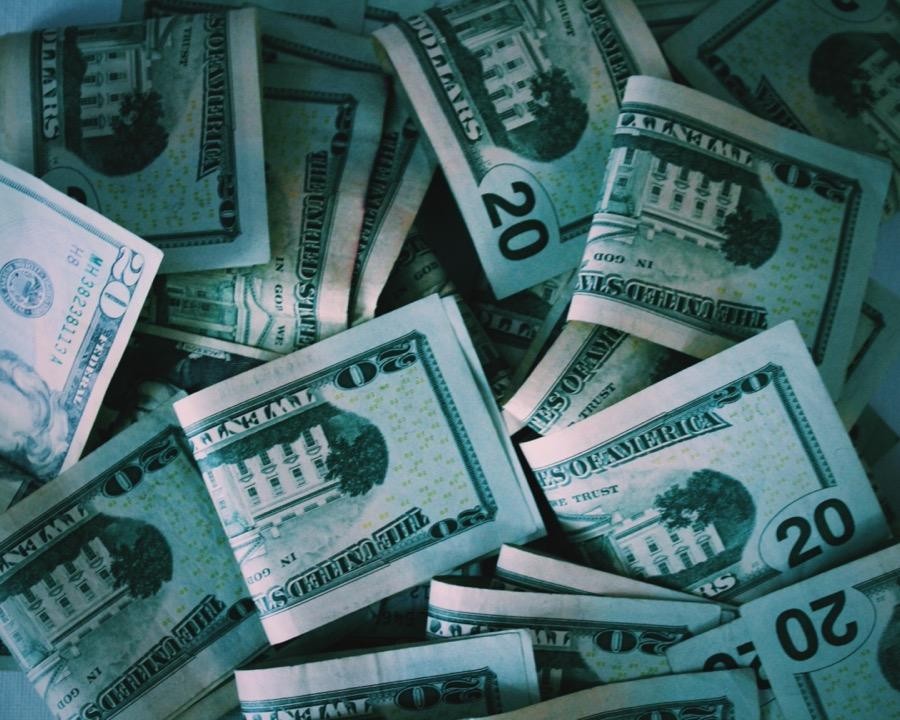 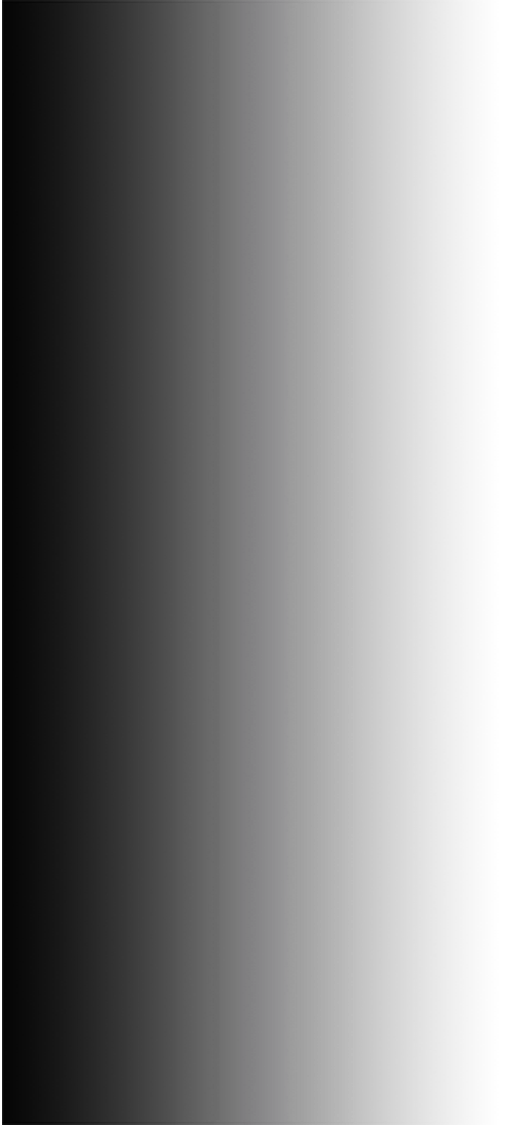 It doesn’t mean that we  cannot support other personal  or collective missionary  projects, some of them  initiated by well-intentioned  church members. Instead, it  means that our support of  missionary endeavors outside  the church’s structure should  never supersede the big  picture, never replace what we  do together as a worldwide  movement.
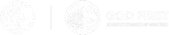 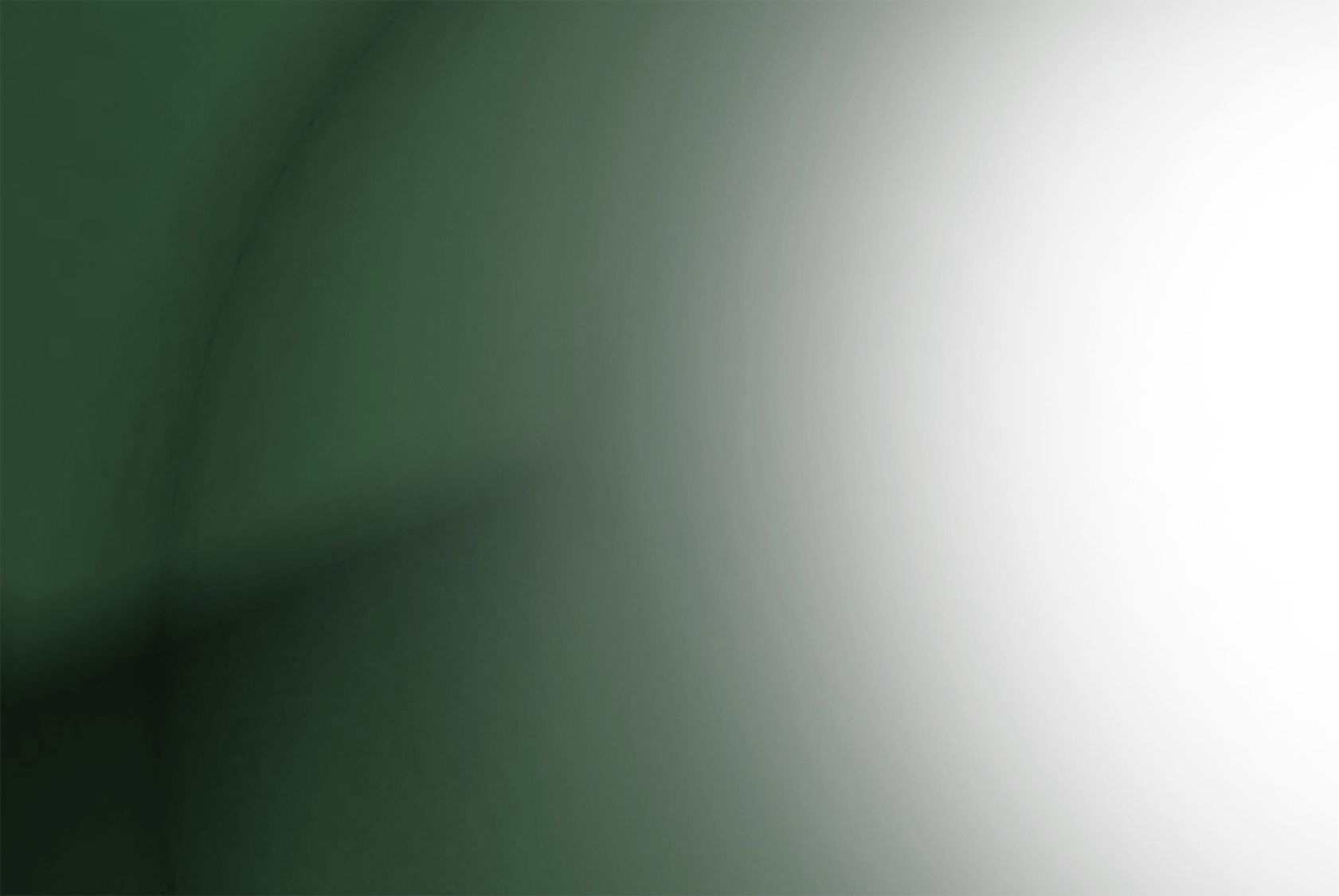 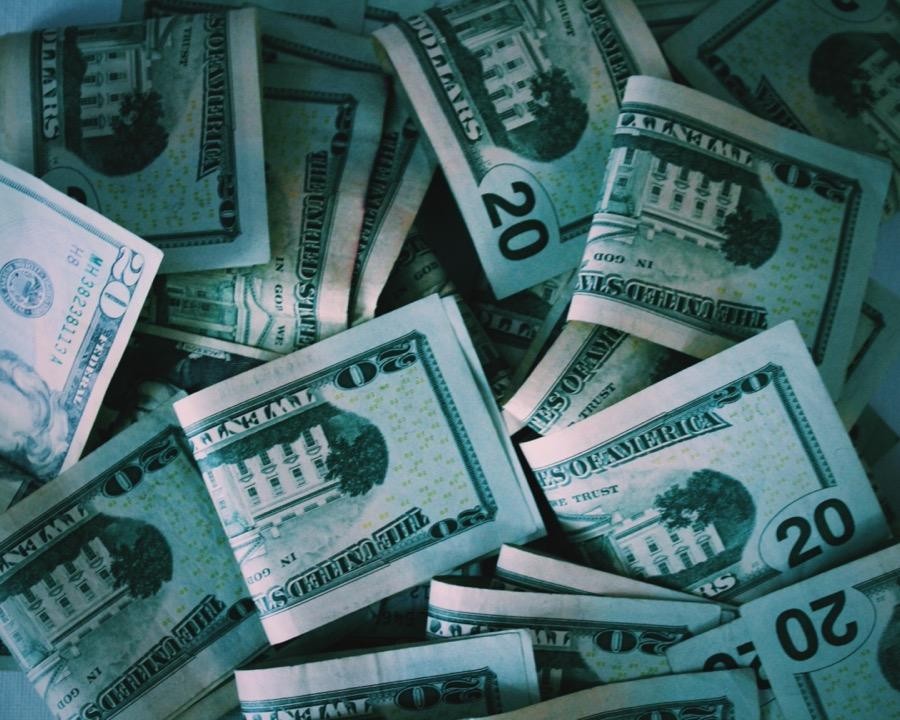 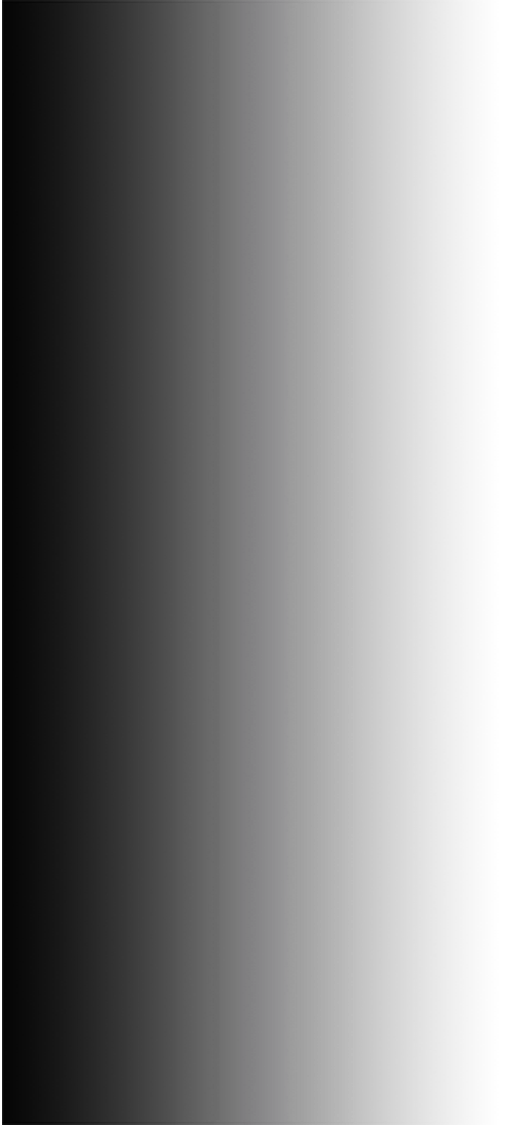 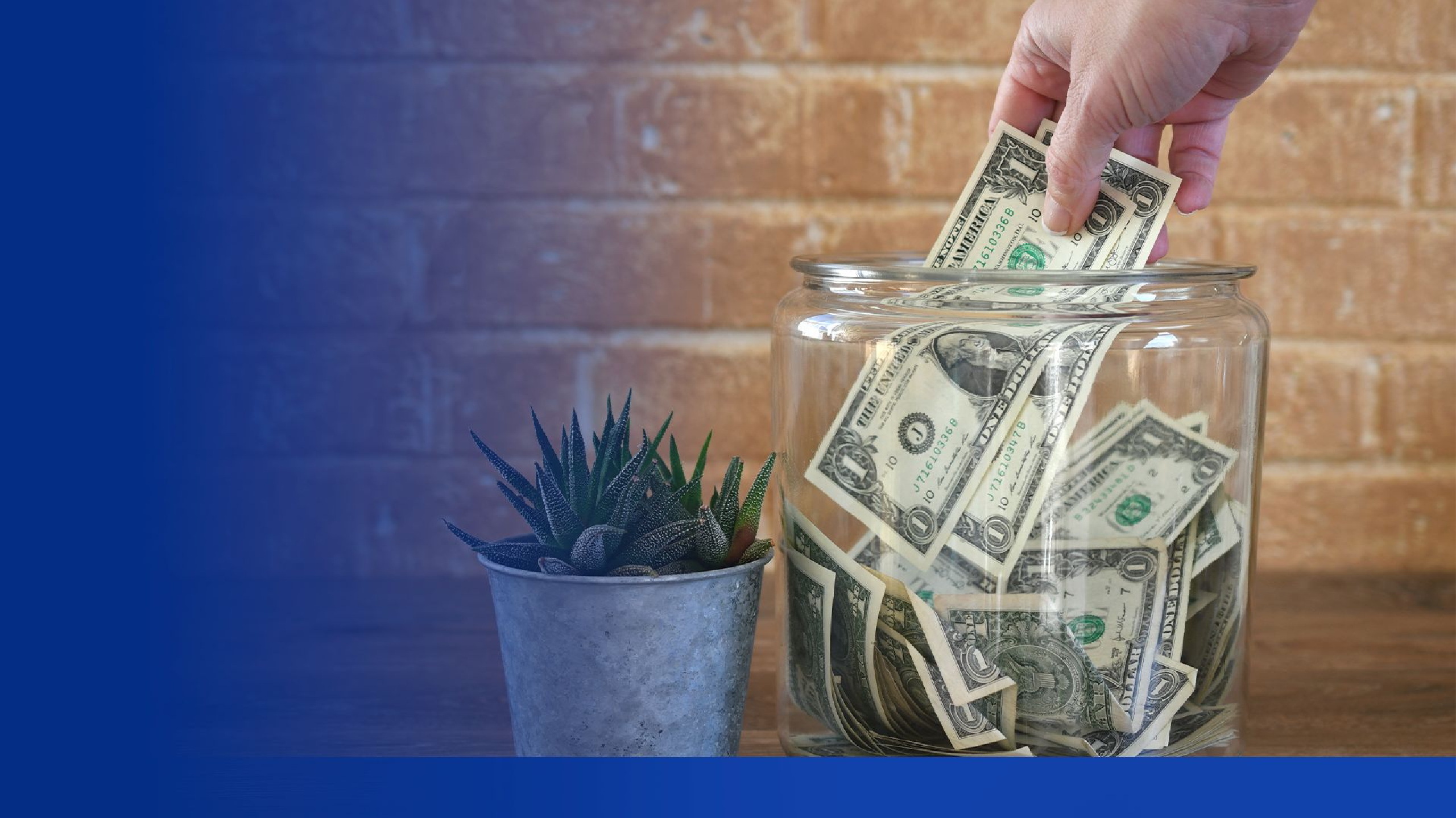 Instead, it should be  considered as that second  mile, something beyond  and above the  commitment we have to  what we do together as a  body, with local, regional,  and global implications,  because there is no other  way to accomplish Jesus’  commission. Together we  are stronger, can do more,  do it faster, and go further!
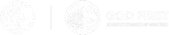 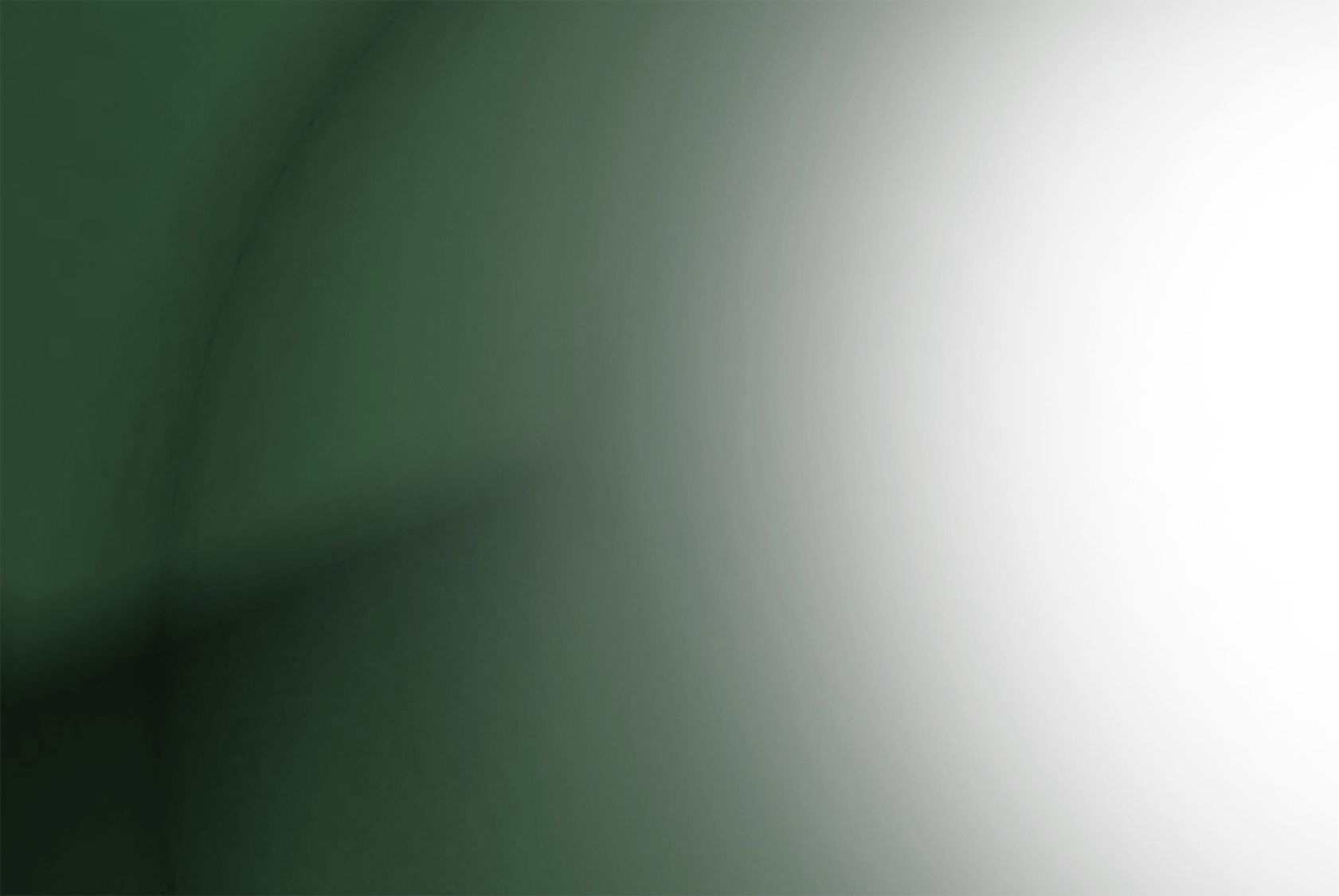 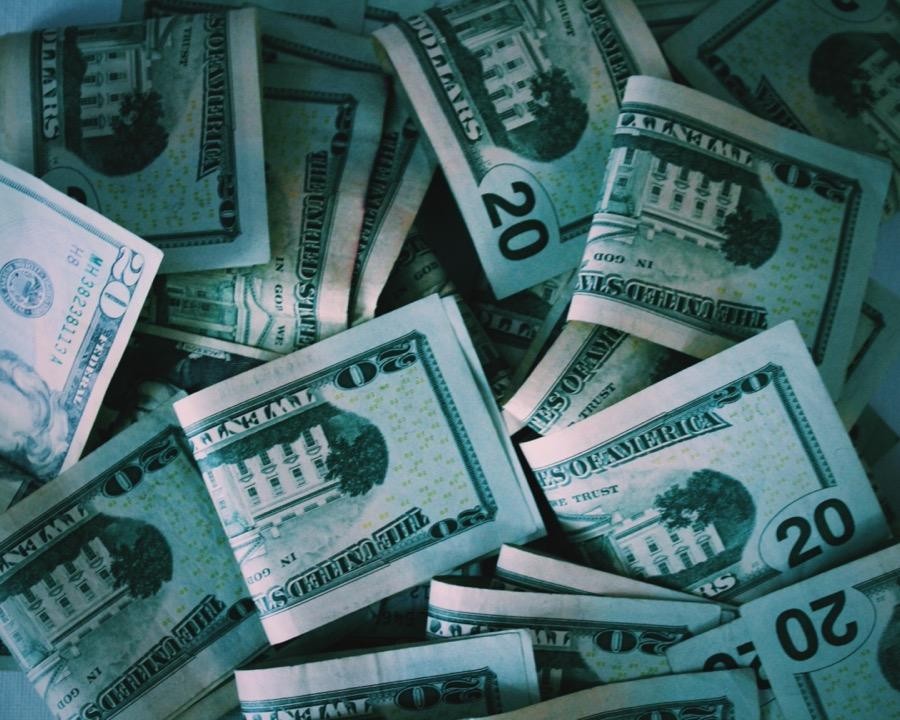 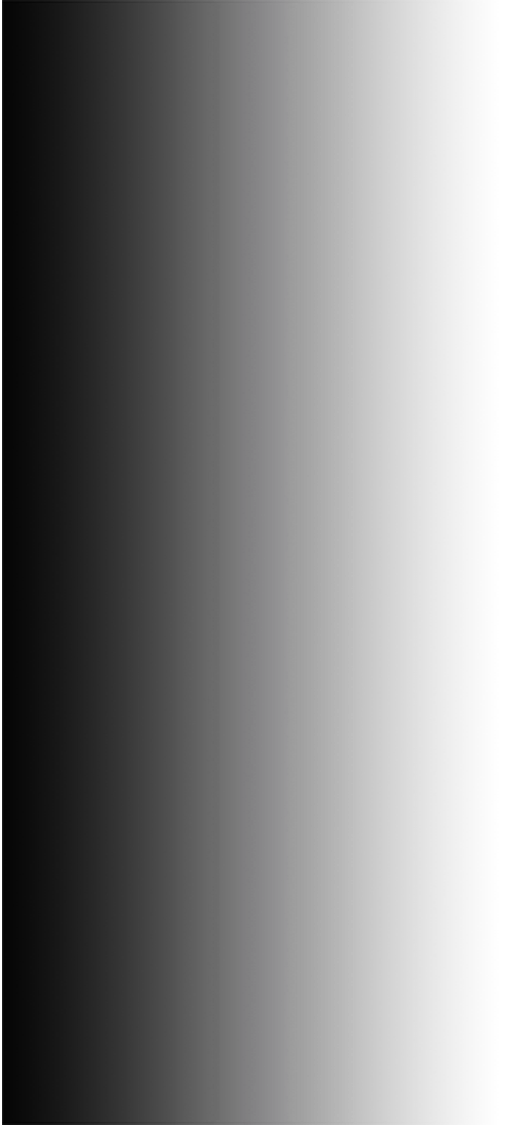 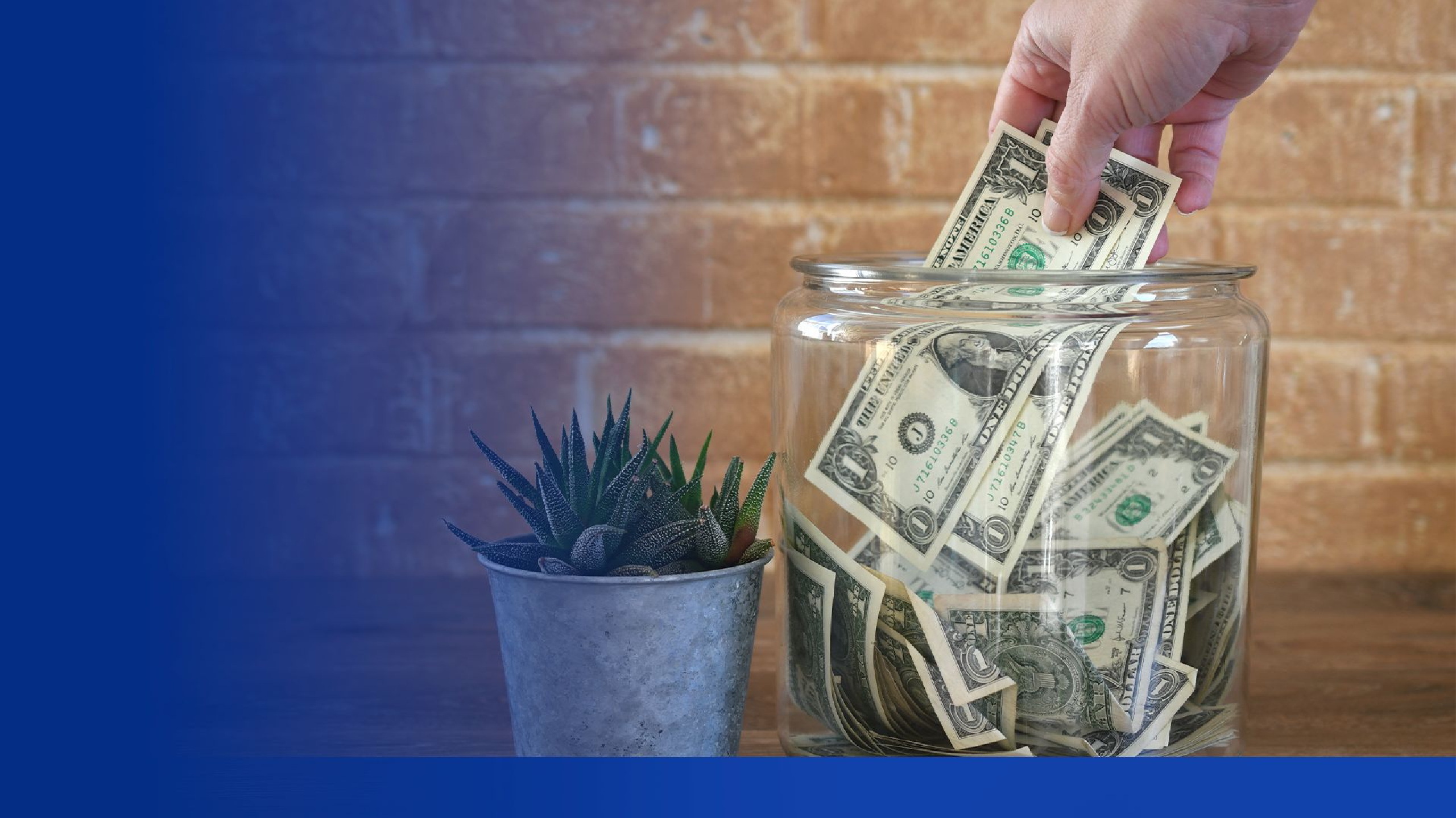 4. Funds are distributed to  reach all the world. Another
reason regular offerings  should be brought to the  storehouse may be found in  Jesus’ farewell message to  the disciples, mentioned  above. In that speech He  made a promise with a  purpose:
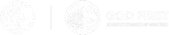 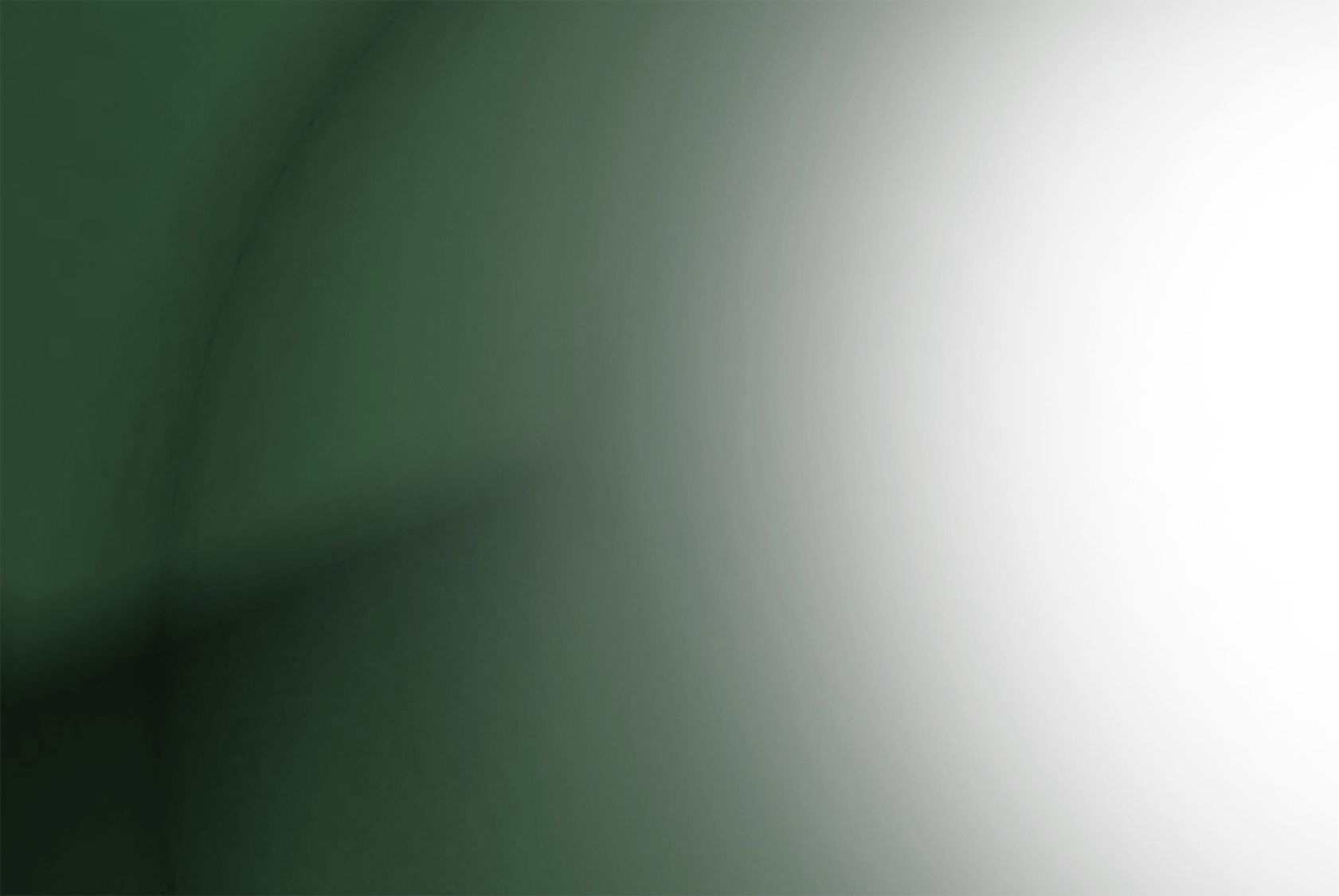 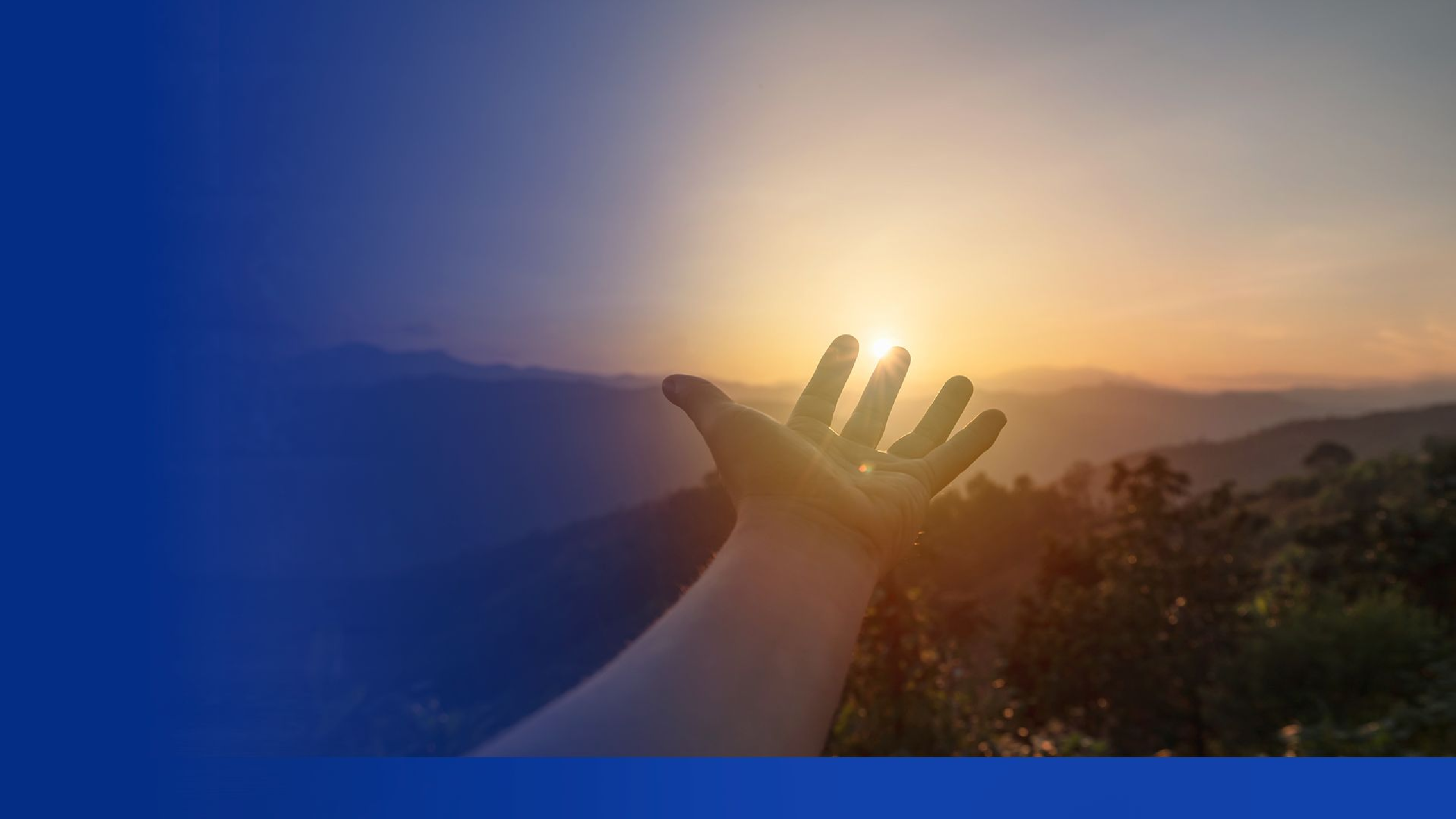 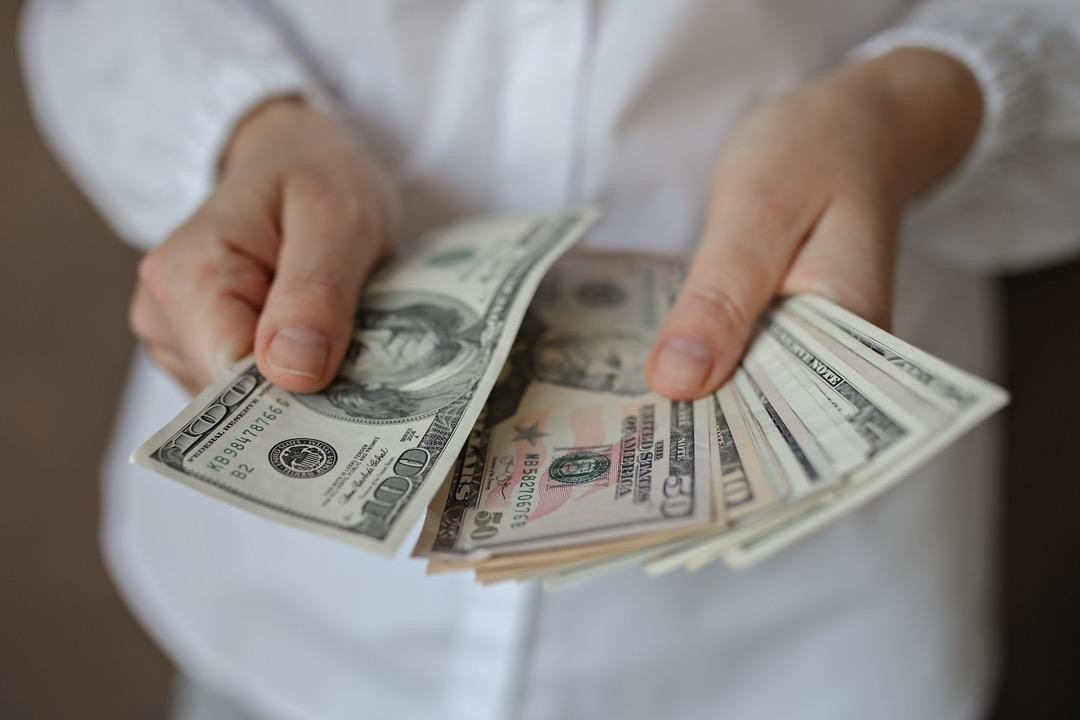 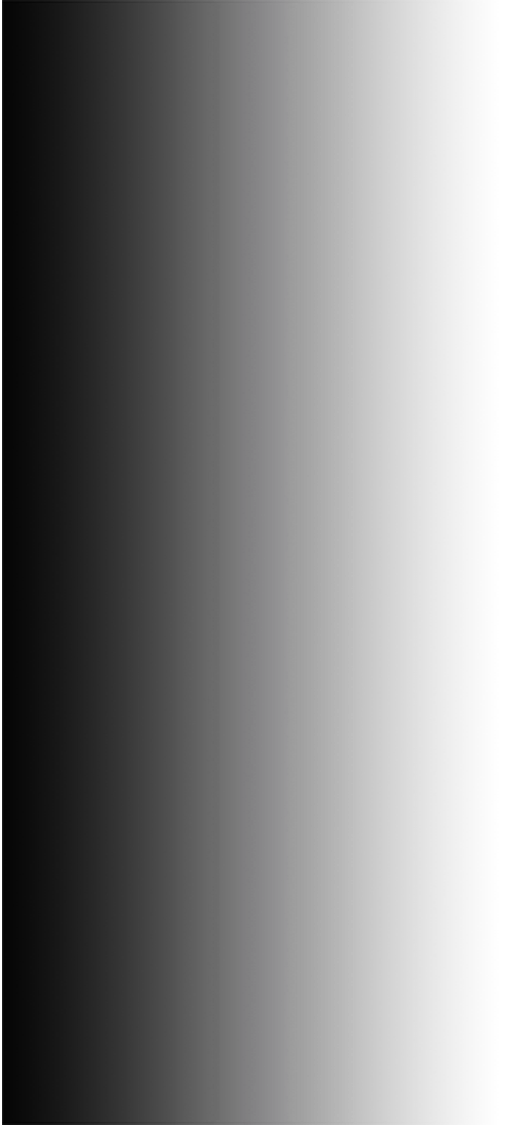 “But you shall receive  power when the Holy Spirit  has come upon you [this is  the promise]; and you shall  be witnesses to Me in  Jerusalem, and in all Judea  and Samaria, and to the  end of the earth [here is the  purpose]” (Acts 1:8).
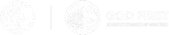 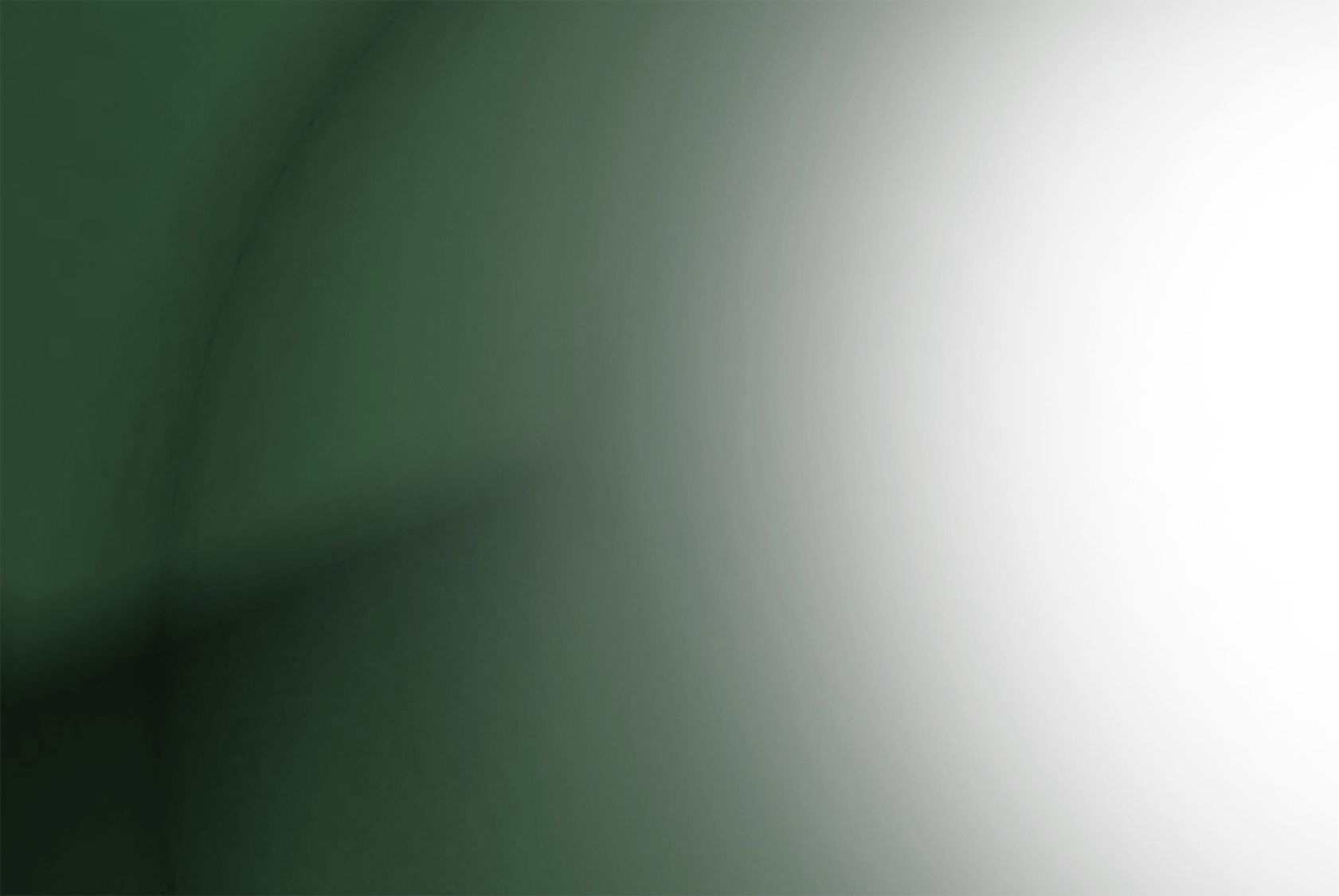 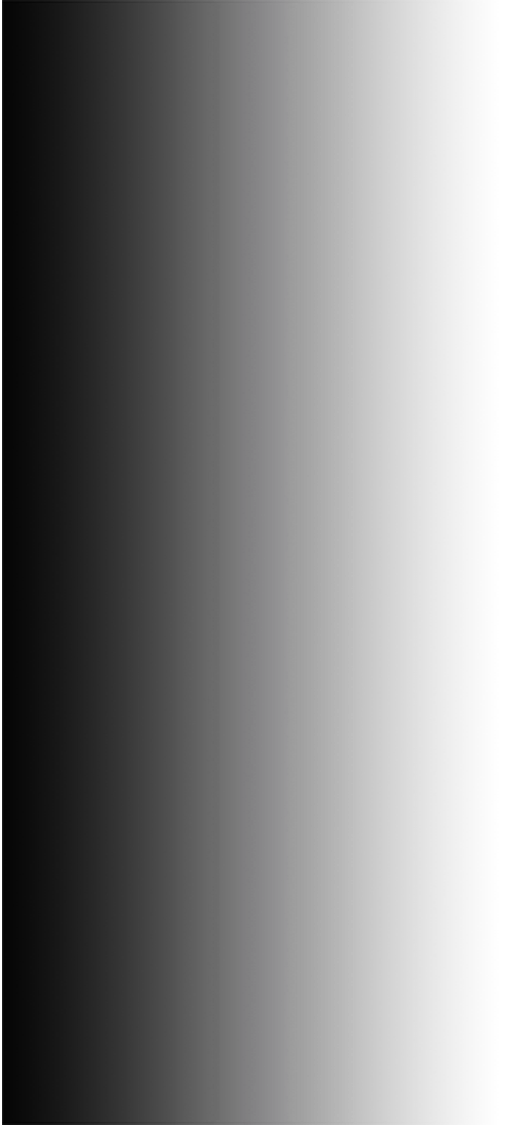 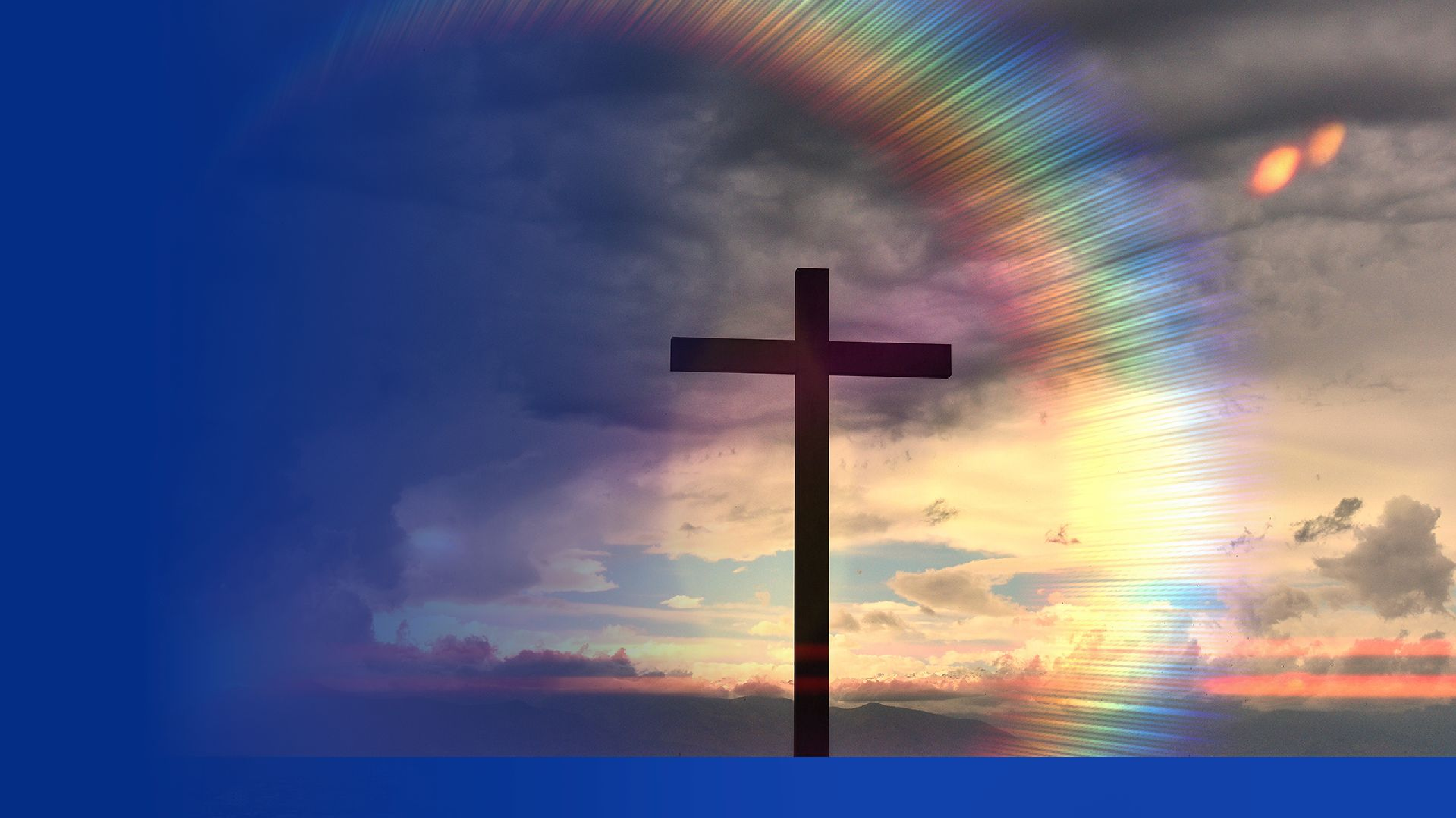 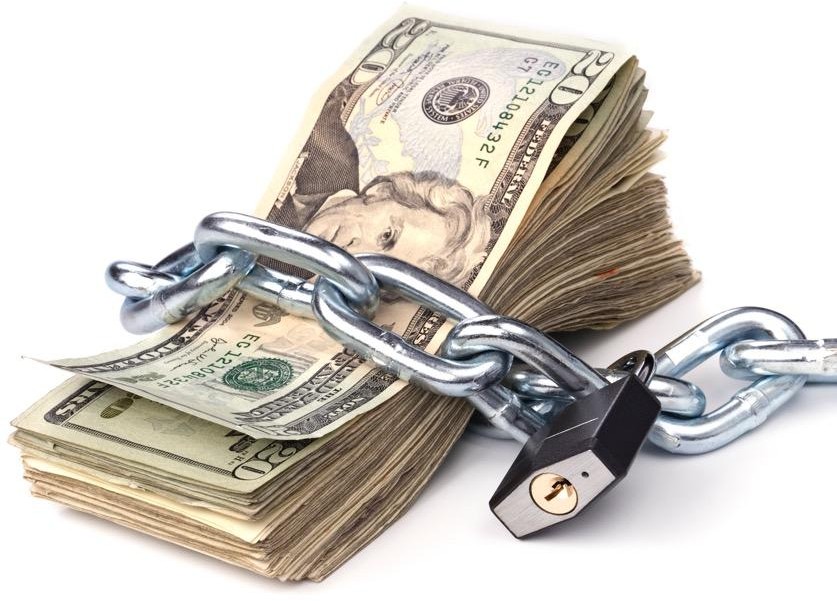 It is interesting to note that the  promise of the outpouring of the  Holy Spirit is preceded by the  information that the disciples  were “assembled together”  (verse 4) or that “they had come  together” (verse 6).
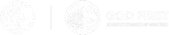 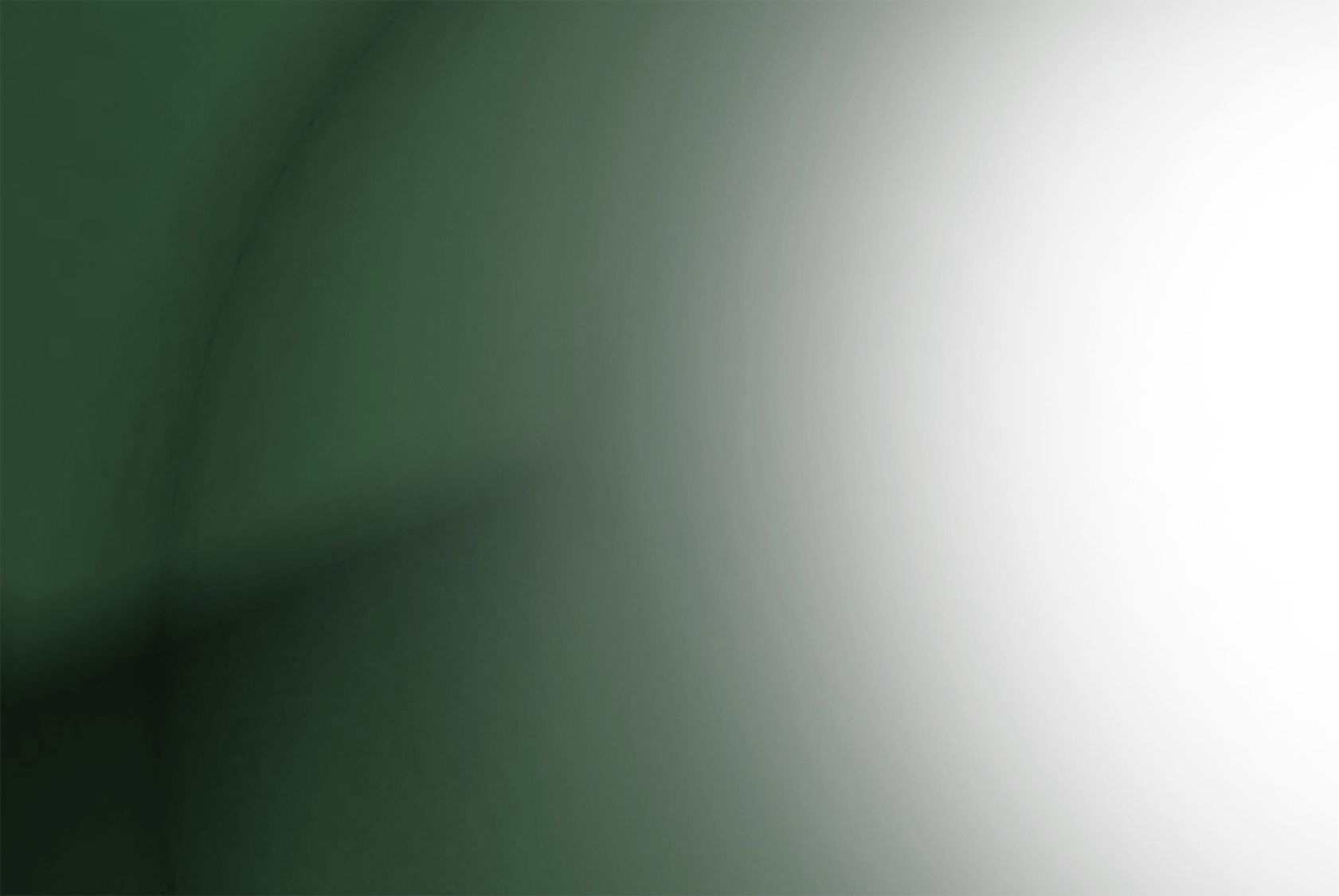 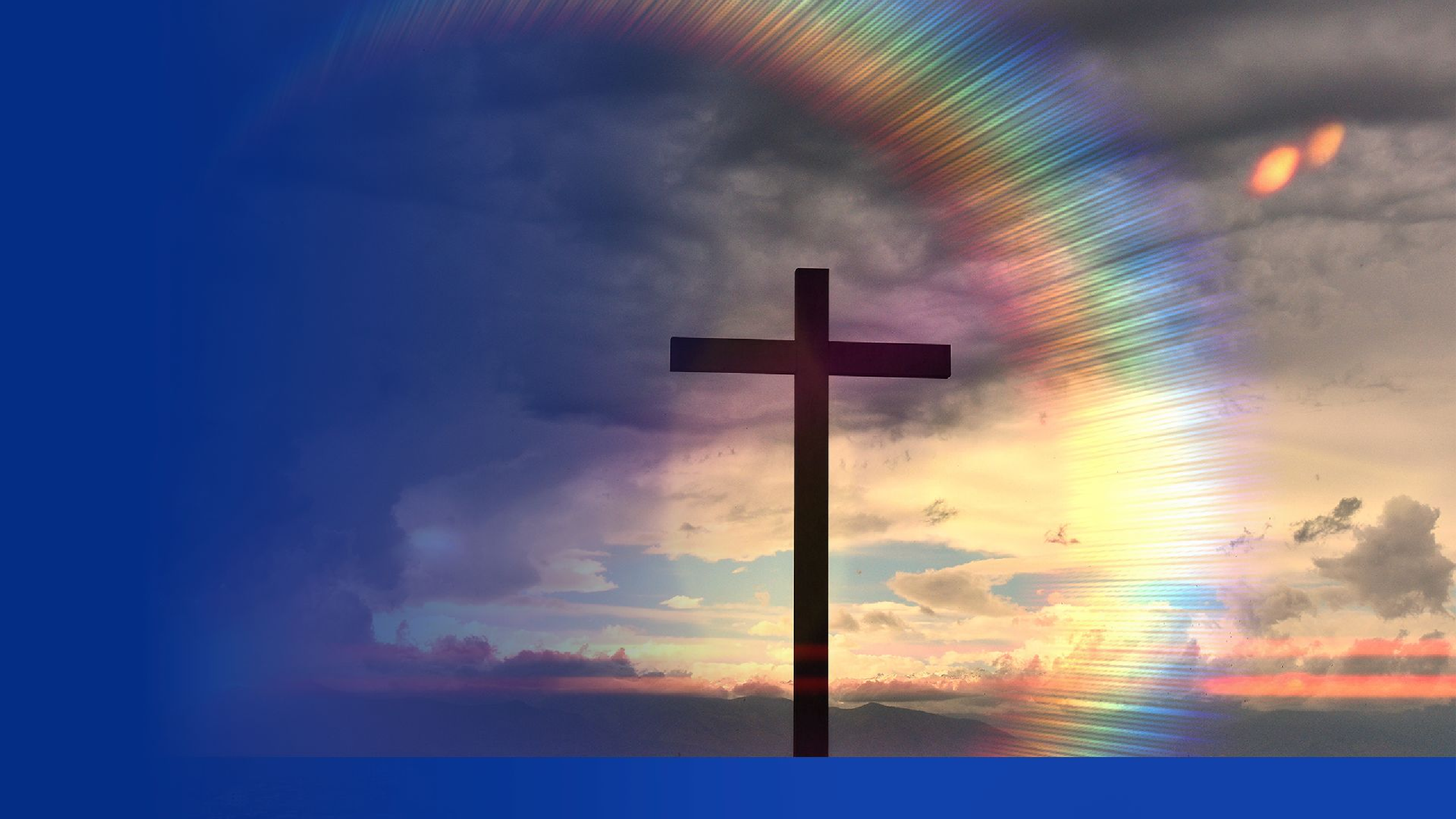 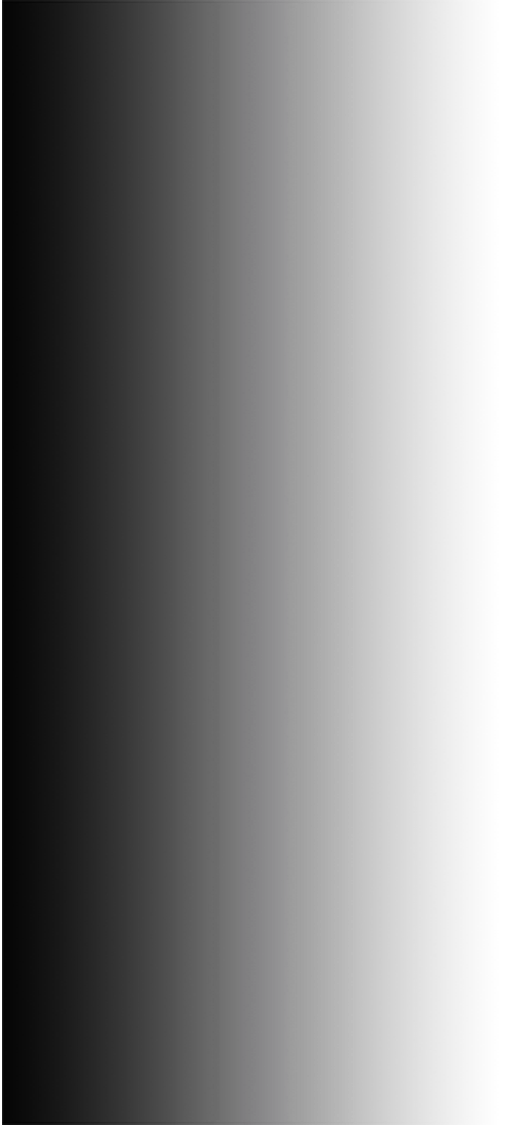 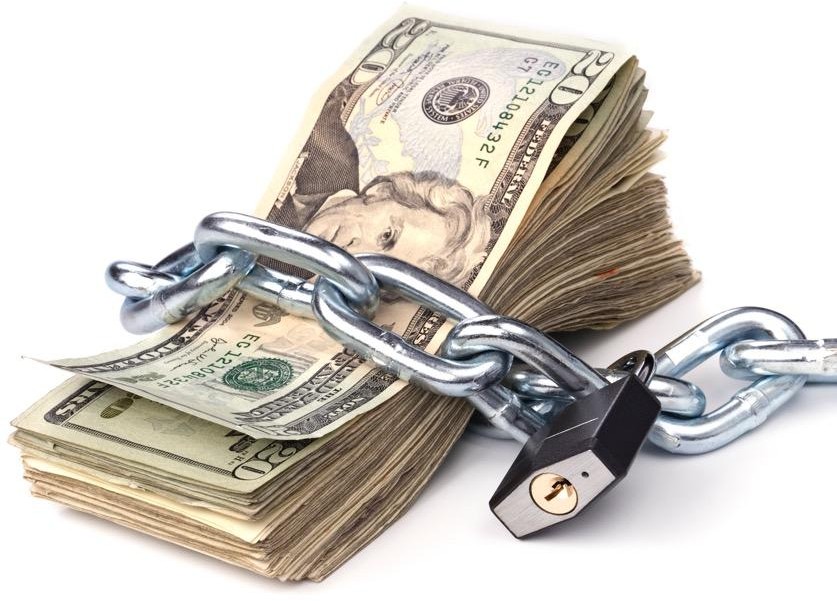 This was crucial for Jesus’  purpose to be accomplished,  namely, to be witnesses in the  three geographic segments  mentioned by Him: (1) in  Jerusalem (local), and (2) in all  Judea and Samaria (regional),  and (3) to the end of the earth  (global).
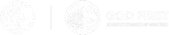 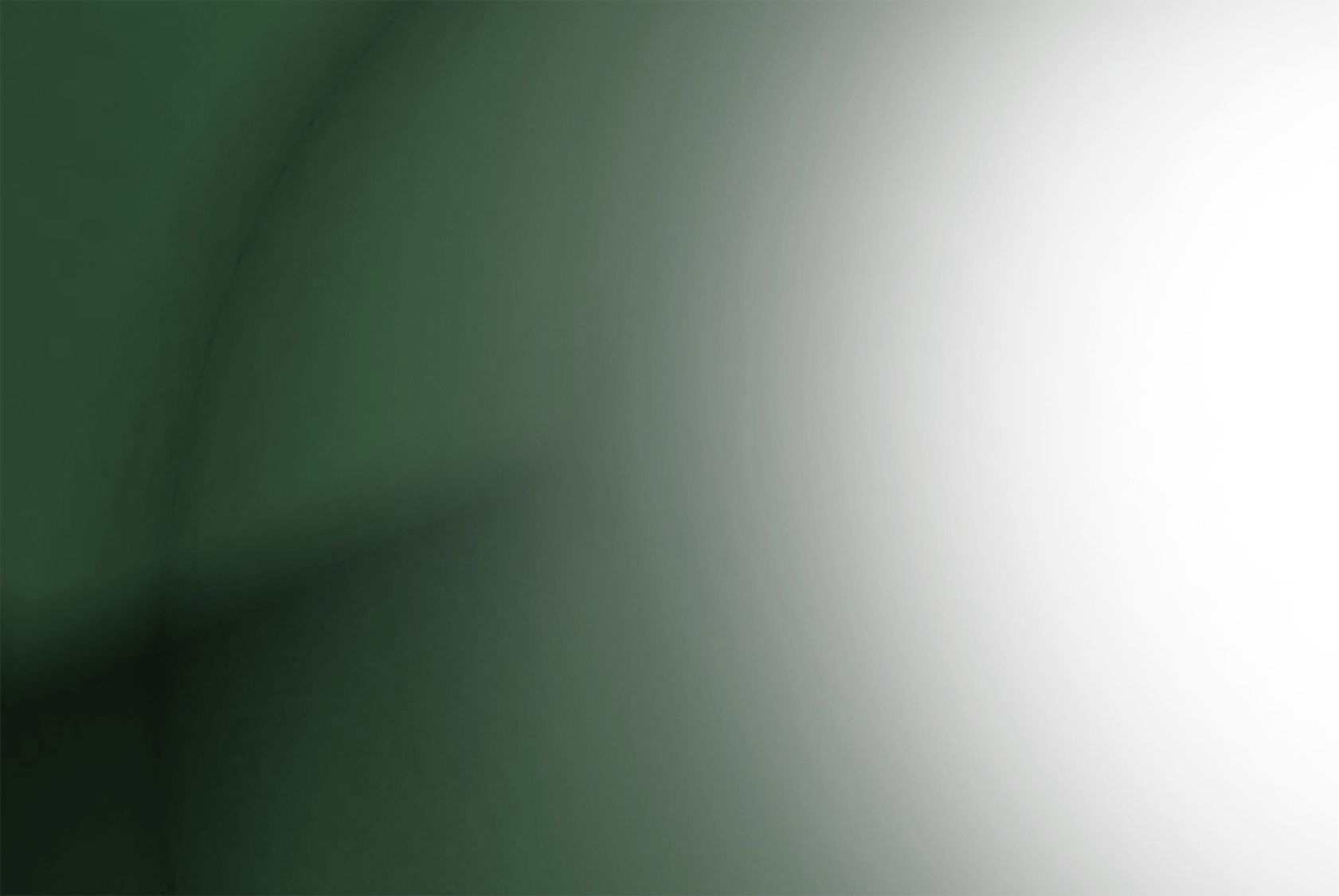 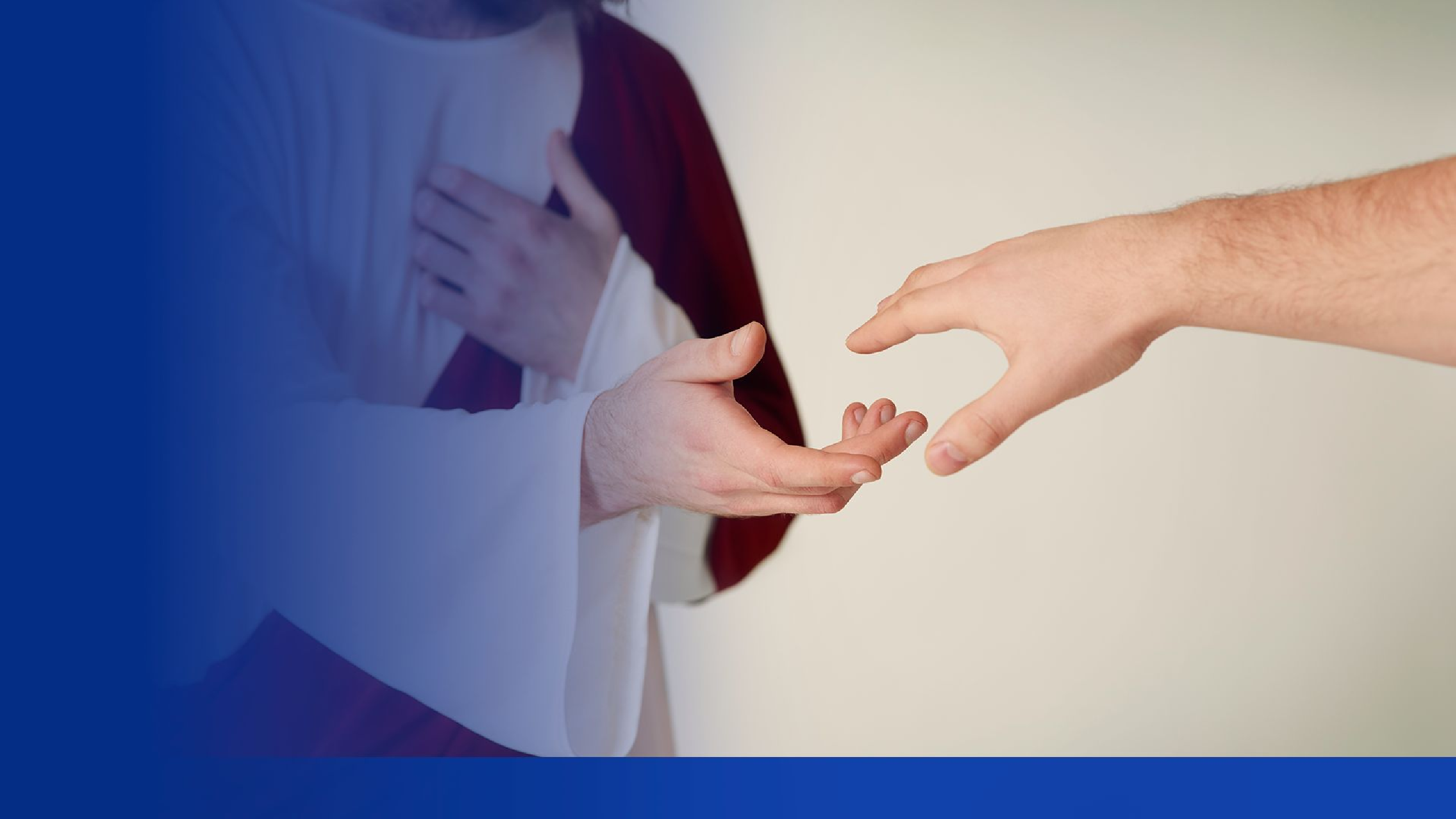 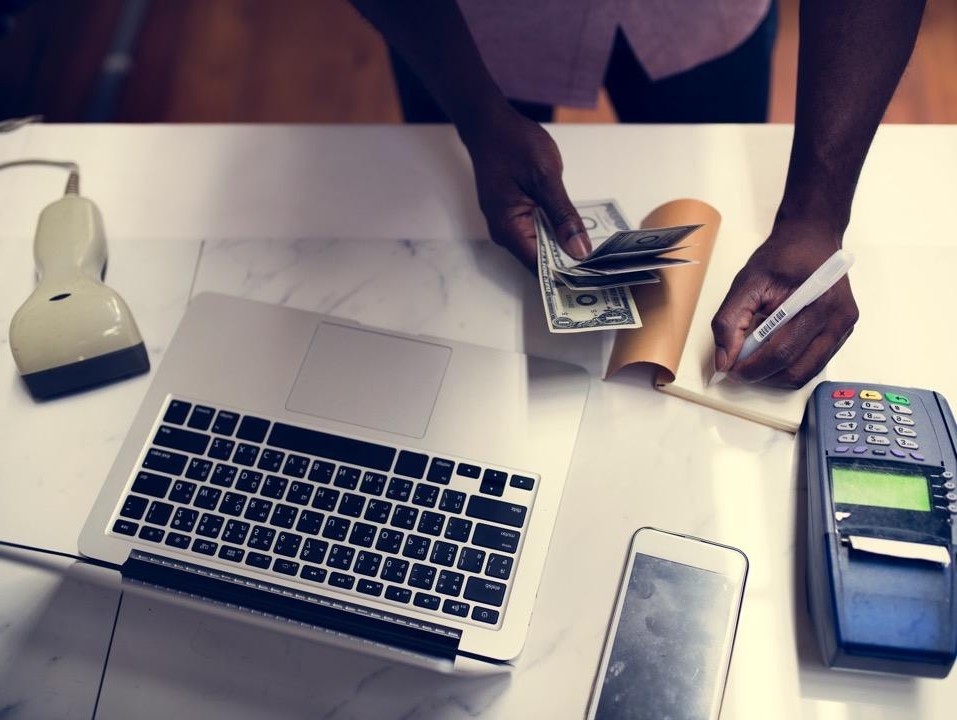 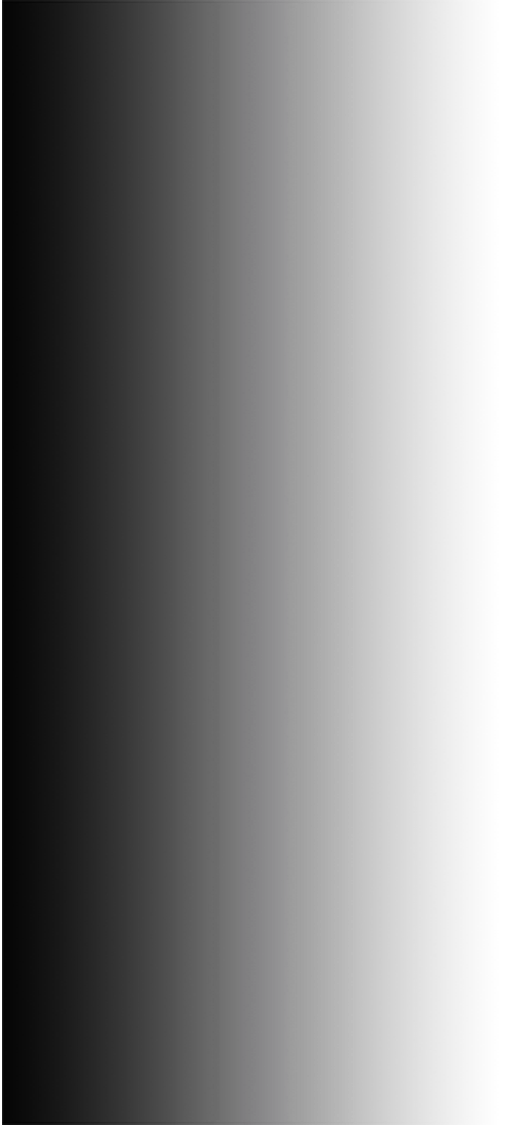 How would Jesus’  disciples, if each 
would go  alone, by themselves, be  able to be missiologically  relevant at the same time  in all those three  geographic segments?
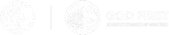 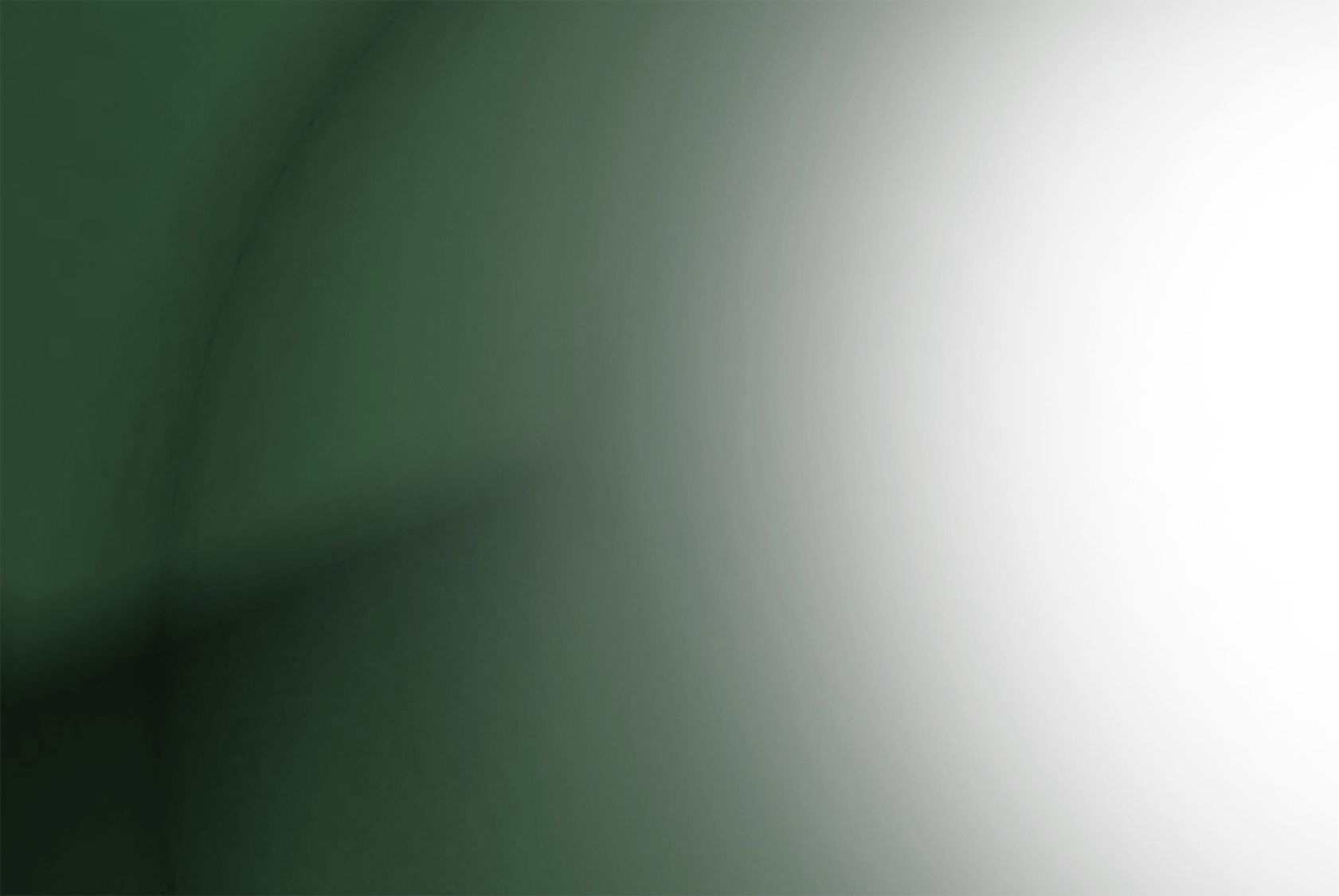 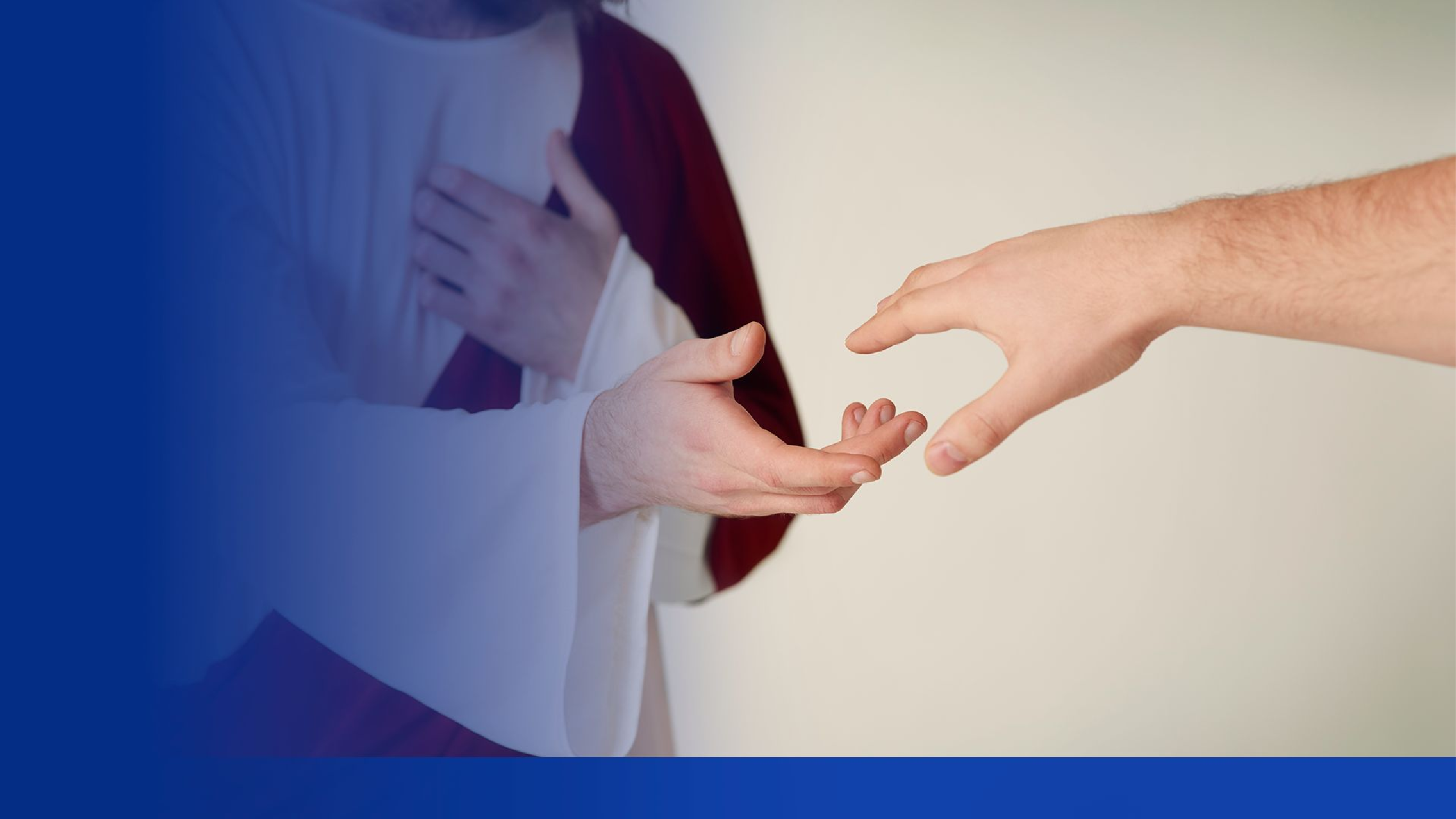 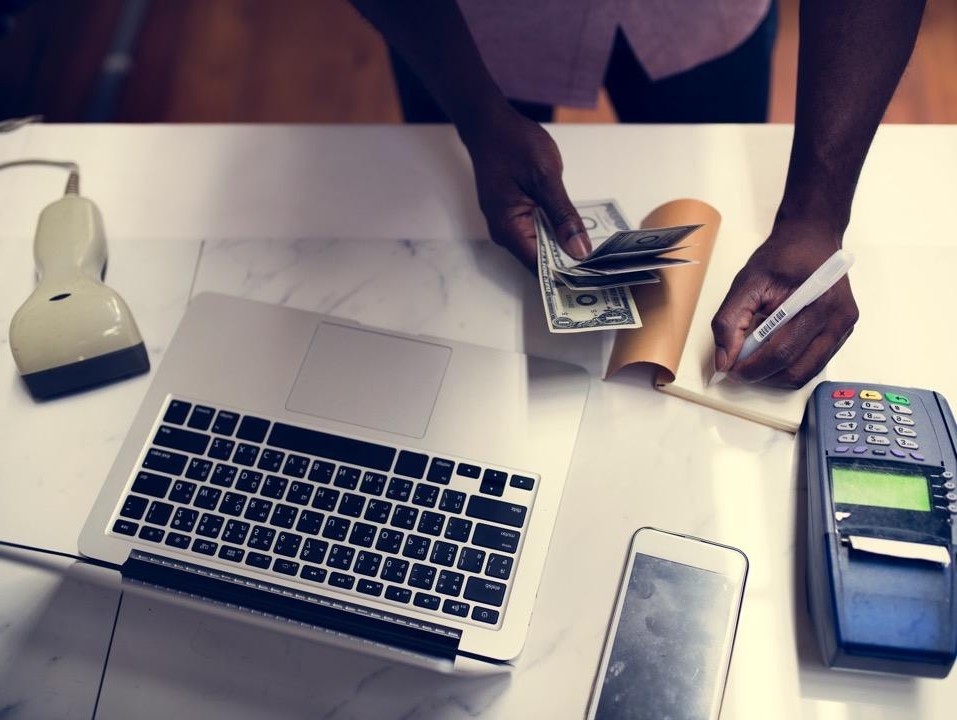 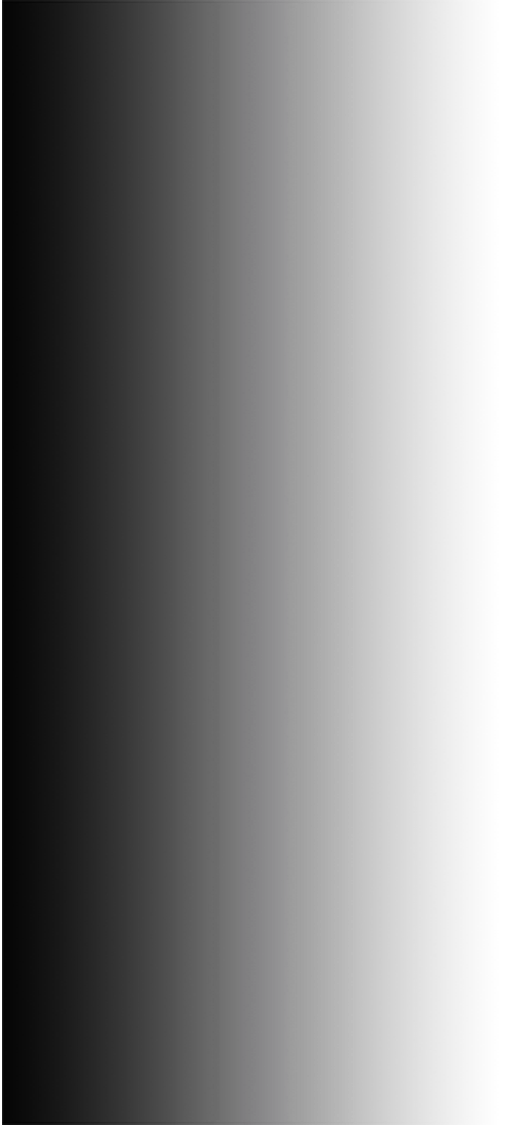 Two elements then become  imperative for the  accomplishment of a  worldwide mission: (1) to  receive the outpouring of  the Holy Spirit and (2) being  together (Luke 24:49; Acts  1:4, 6, 8)—spiritually,  emotionally,  organizationally, and  ﬁnancially together!
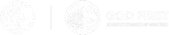 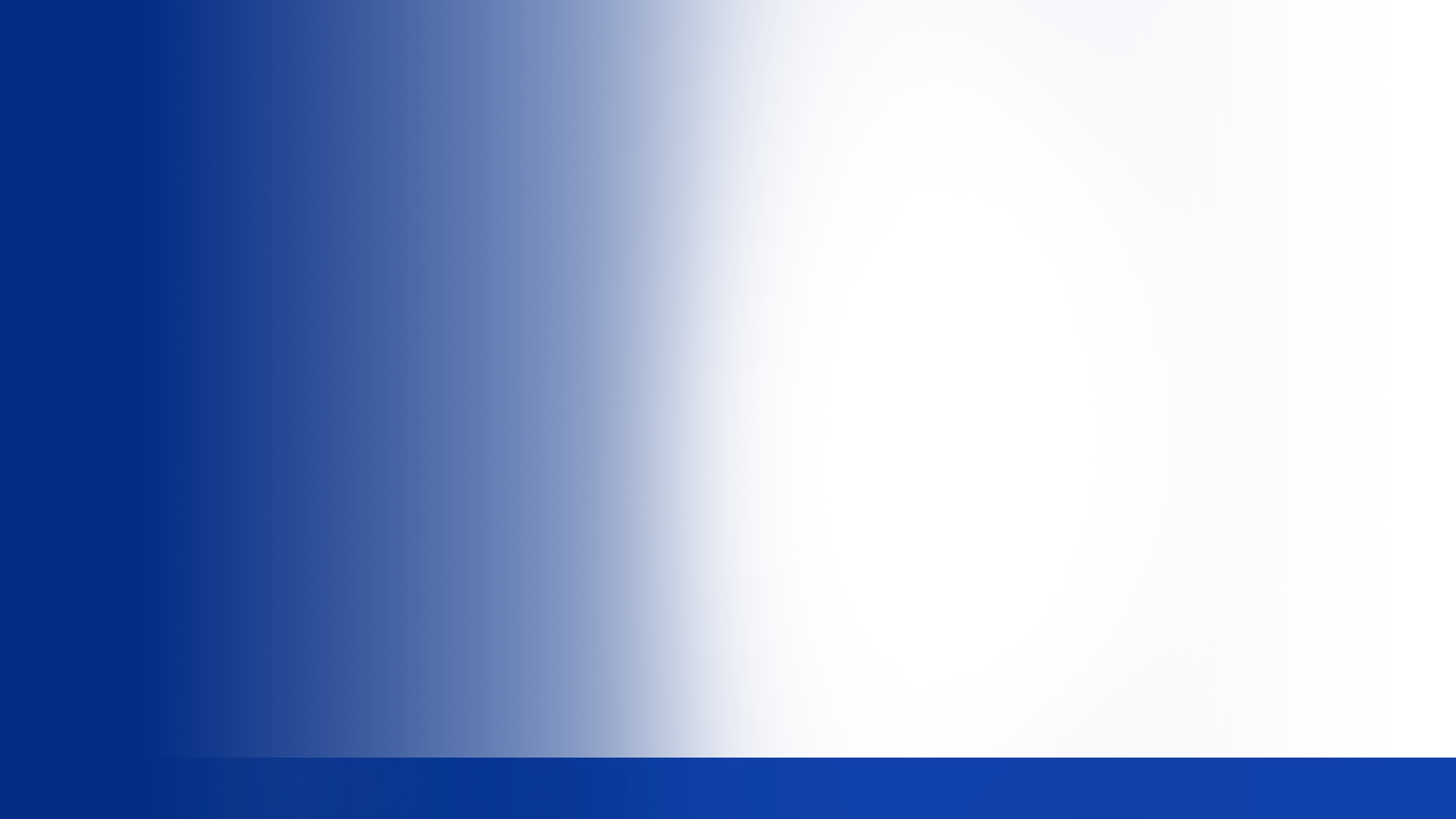 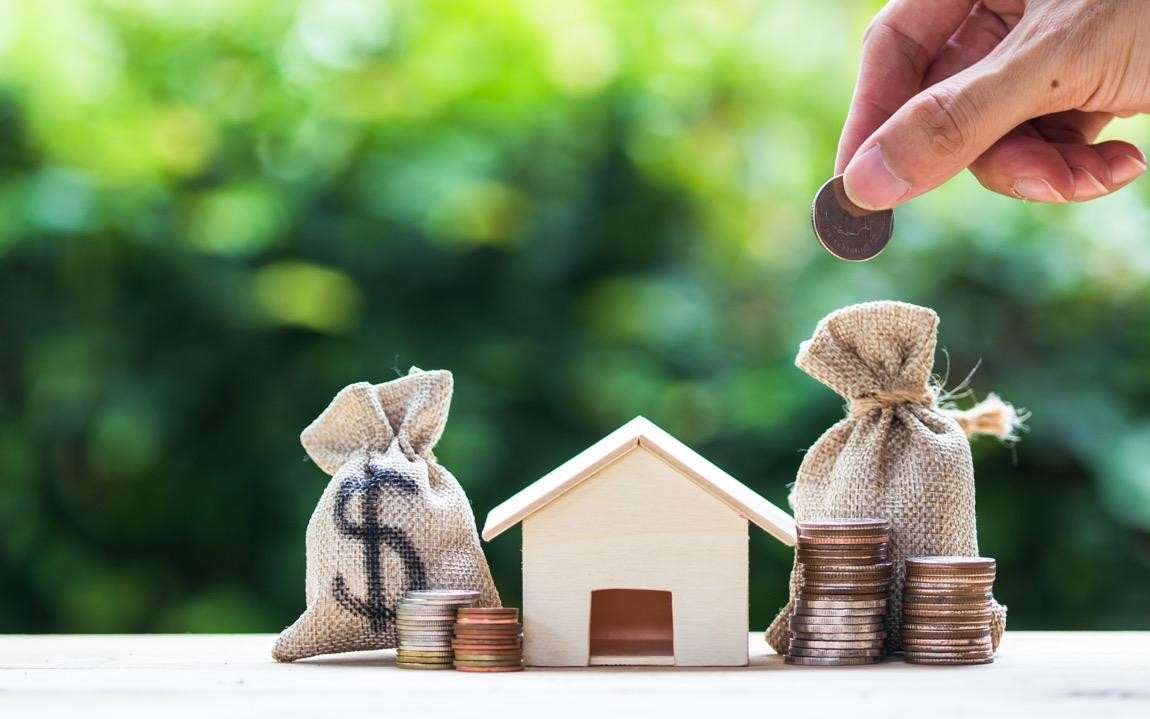 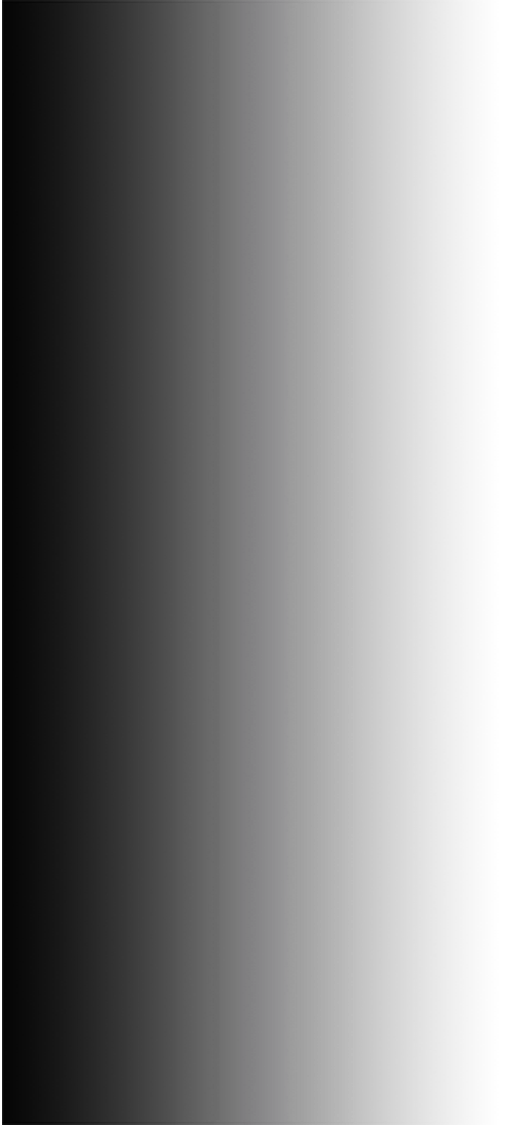 But this is possible only if we  understand the enormity of the  task before us and put all our  resources together so that they  may be distributed equitably (as  suggested by the Combined  Offering Plan, for example).
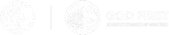 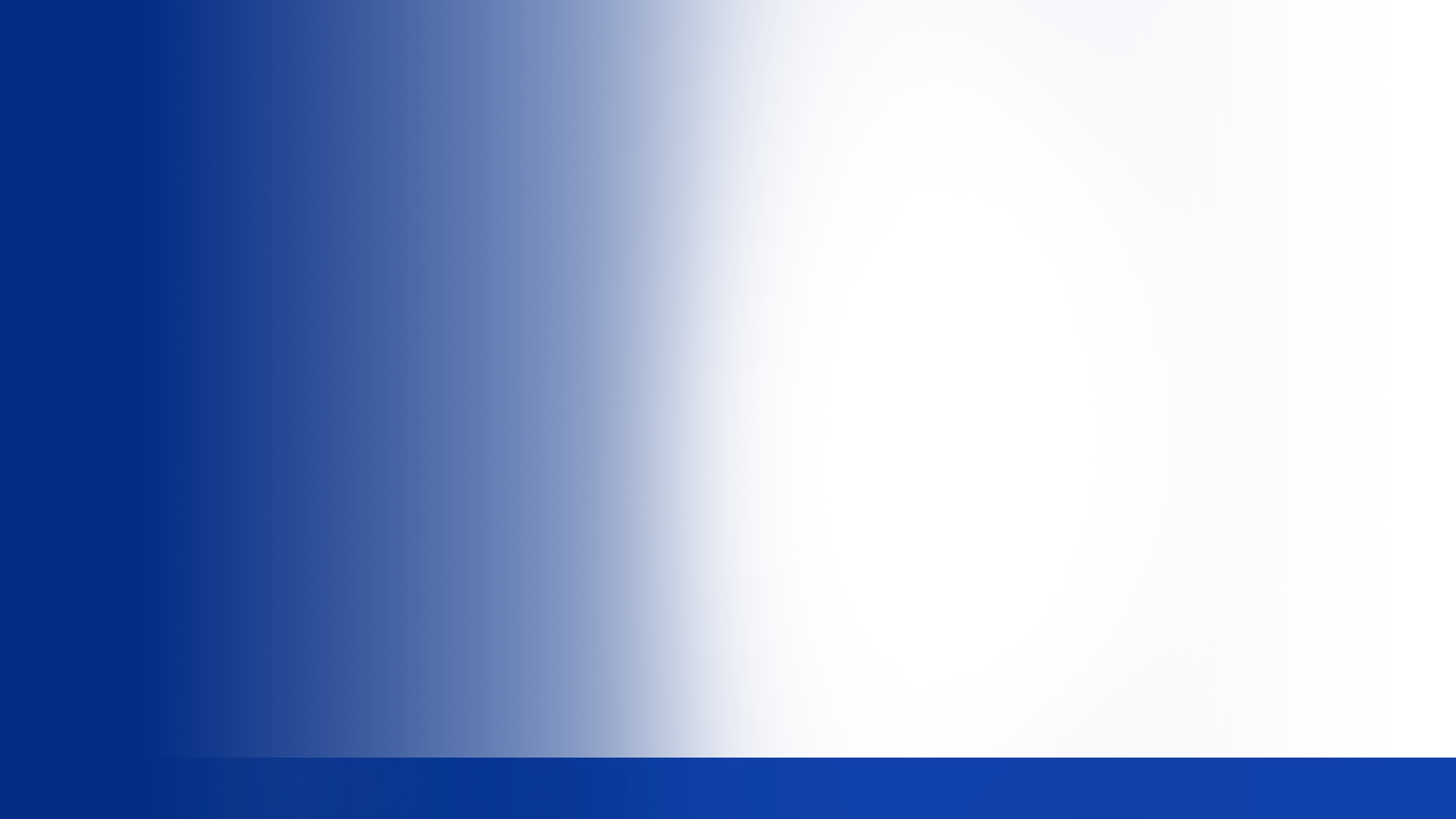 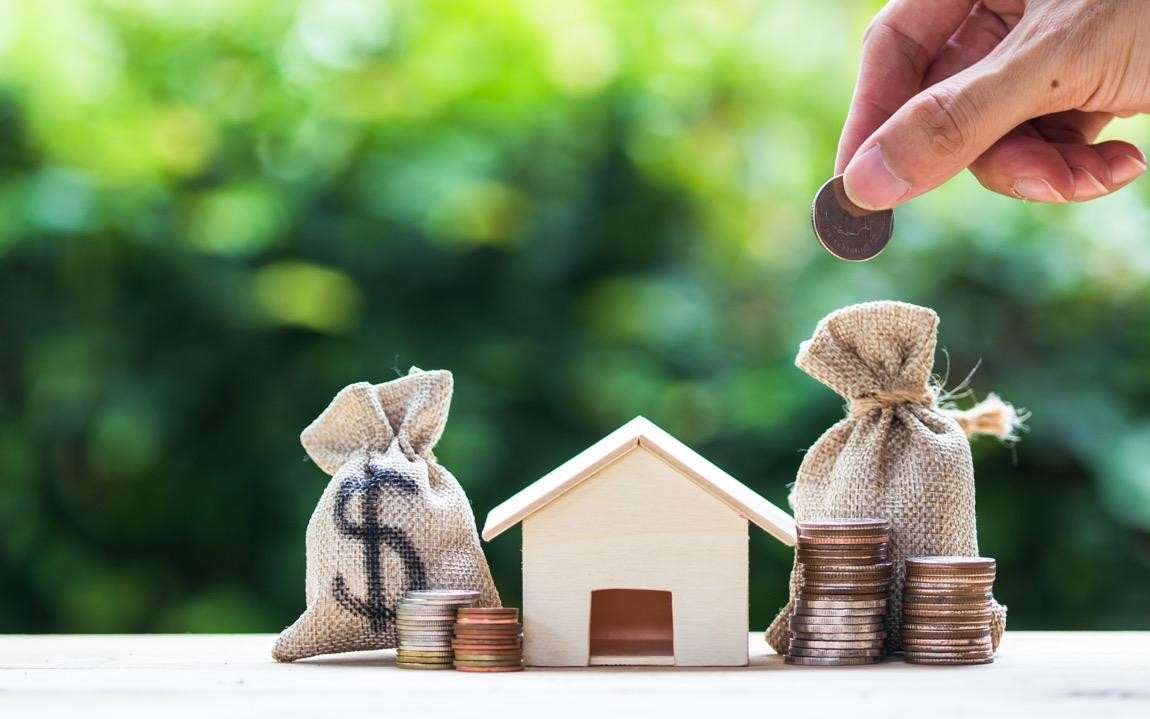 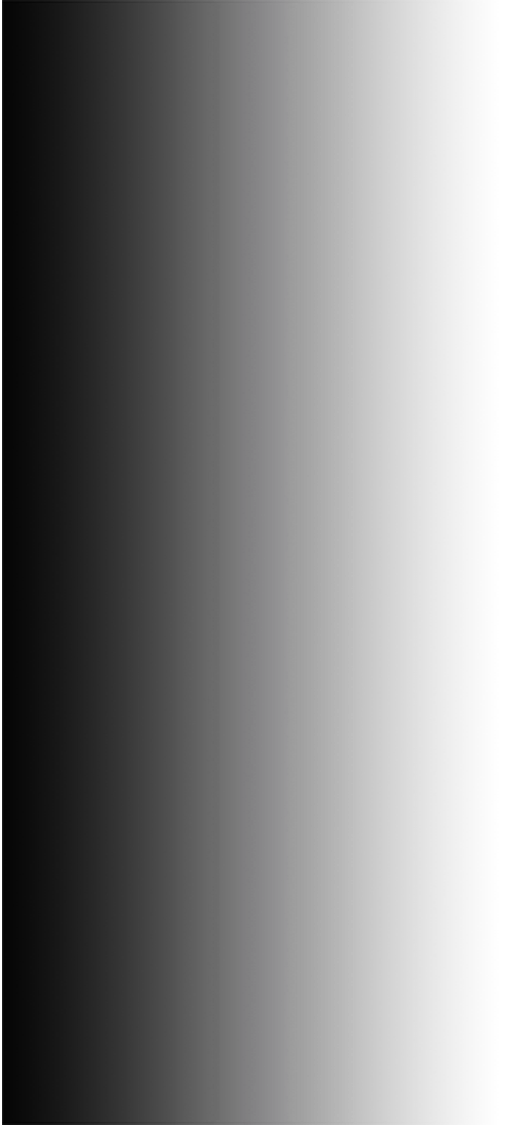 On the other hand, if I assign all my  offerings to one single project,  ministry, or region, according to  my discretion, all the others could  end up unsupported, and the work  would be delayed!
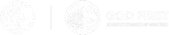 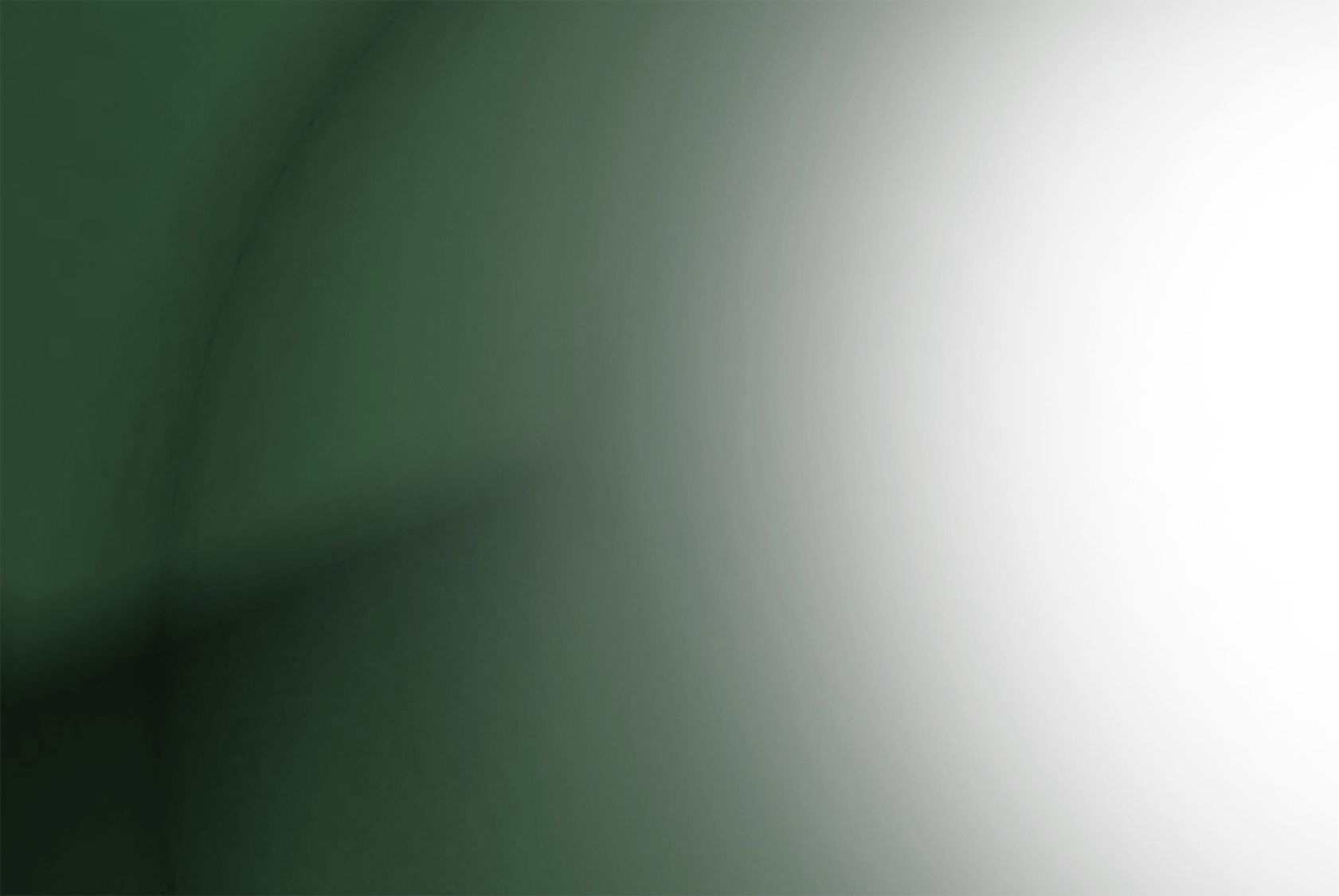 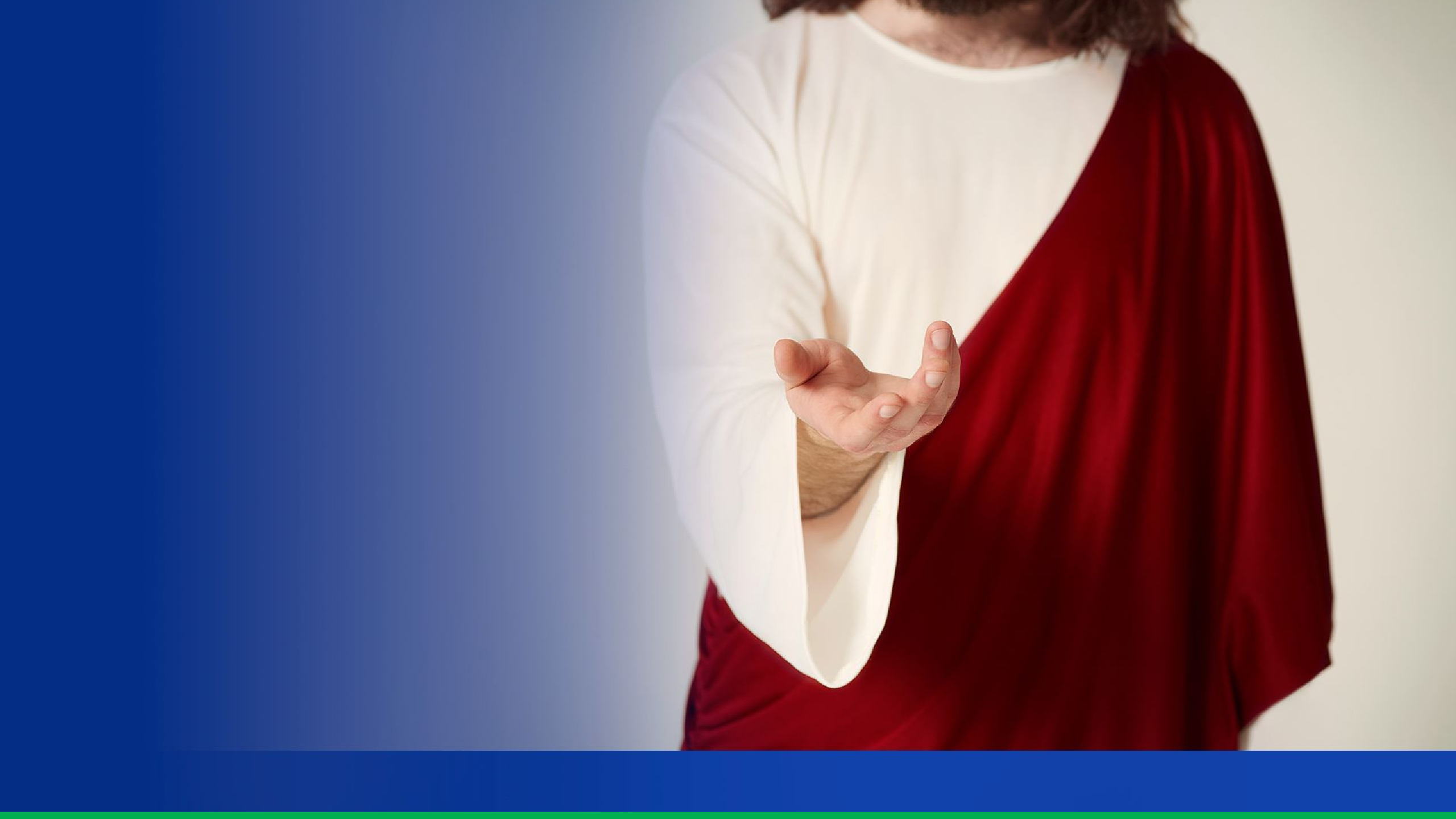 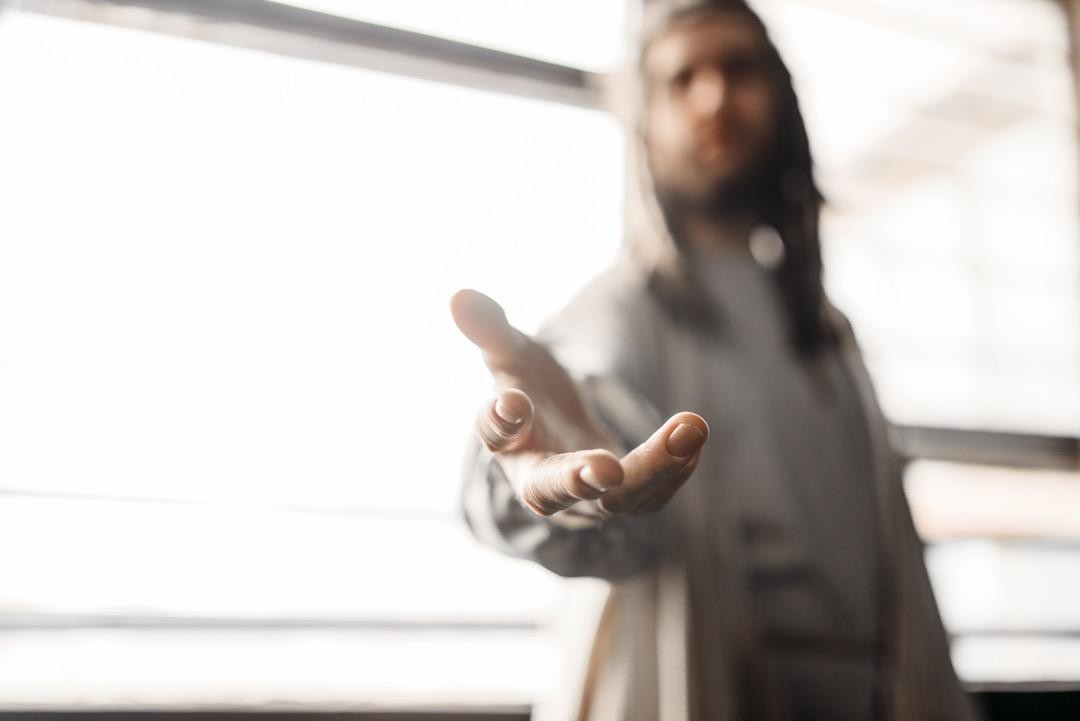 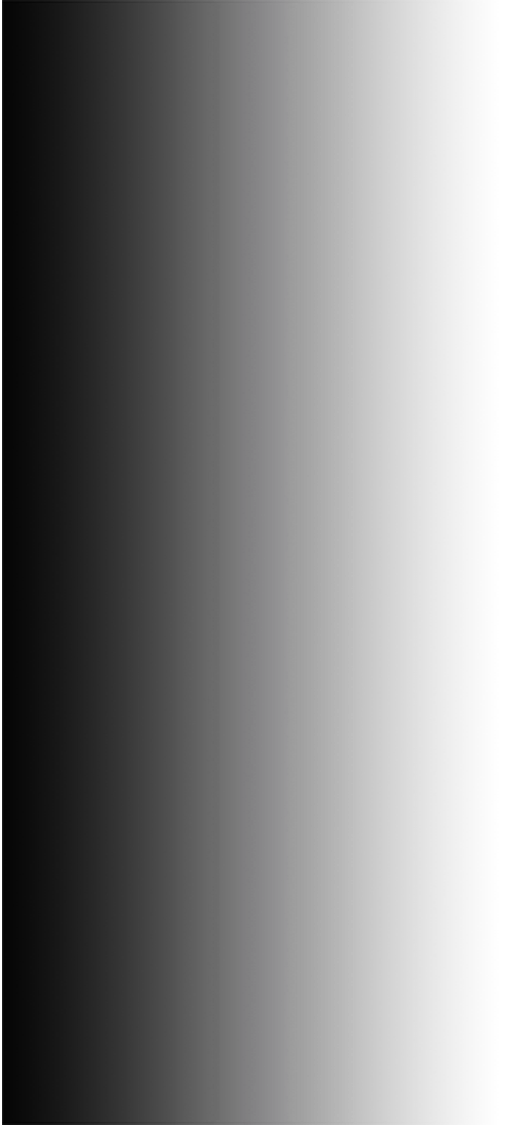 What Paul said about spiritual  gifts, could rightly be applied to  the way we do mission. Because  “God is not a God of disorder,”  Paul said in 1 Corinthians 14,  “everything should be done in a  ﬁtting and orderly way” (verses  33, 40, NIV). May the Lord grant  us an unselﬁsh and humble heart  that will lead us to work together  in harmony and mutual trust,  under the guidance of the Spirit.
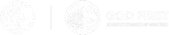 FOOTNOTES:
Marcos F. Bomfim, “The Most Needed Kind of Offering in a Church With a  worldwide Mission, Part 1,” Dynamic Steward 24, no. 4 (October-December 2021),  https://stewardship.adventist.org/the-most-needed-kind-of-offering-in-a-church-with-a-  worldwide-mission-part-1.

 To know more about the concept of “promise” (regular and systematic offerings),  access https://stewardship.adventist.org/promise-offerings.

For more about the storehouse principle in the Bible, applied for tithe and nontithe  funds, see for instance, Deut. 12:5-28; 14:22-29; 16:9-17; 18:1-8; 2 Kings 18:4, 22; 2  Chron. 31; Neh 10:32-39; 12:44-47; 13:8-14; Mal. 3:8-10; Mark 12:41-44; Luke
21:1-4; 1 Cor 9:3-14.
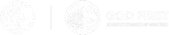 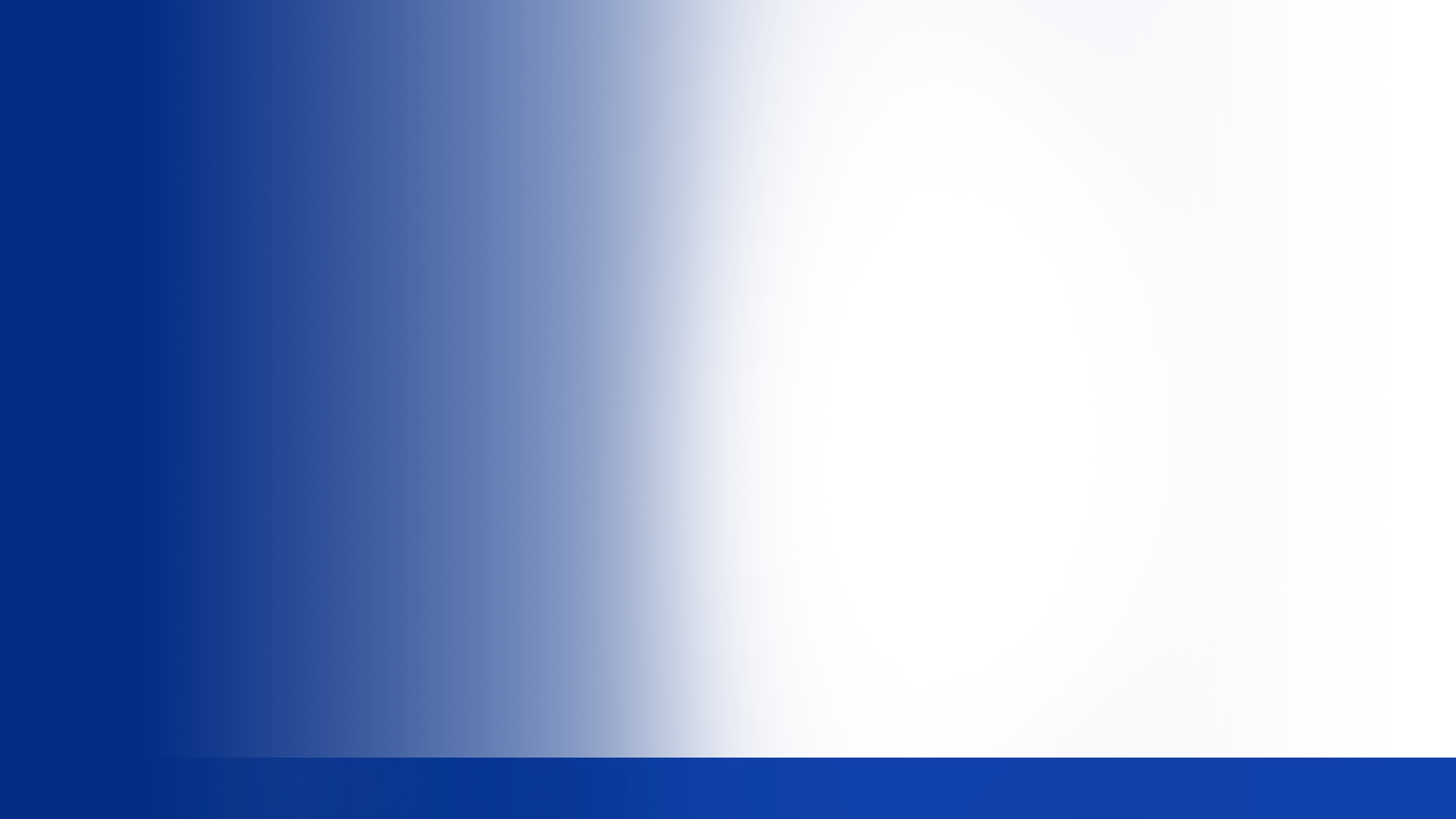 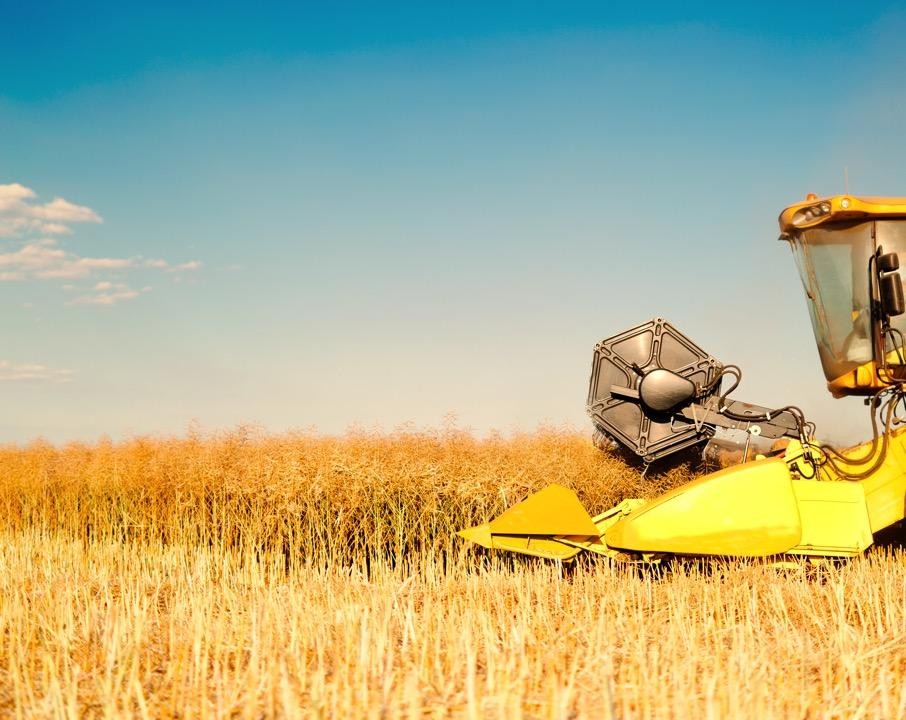 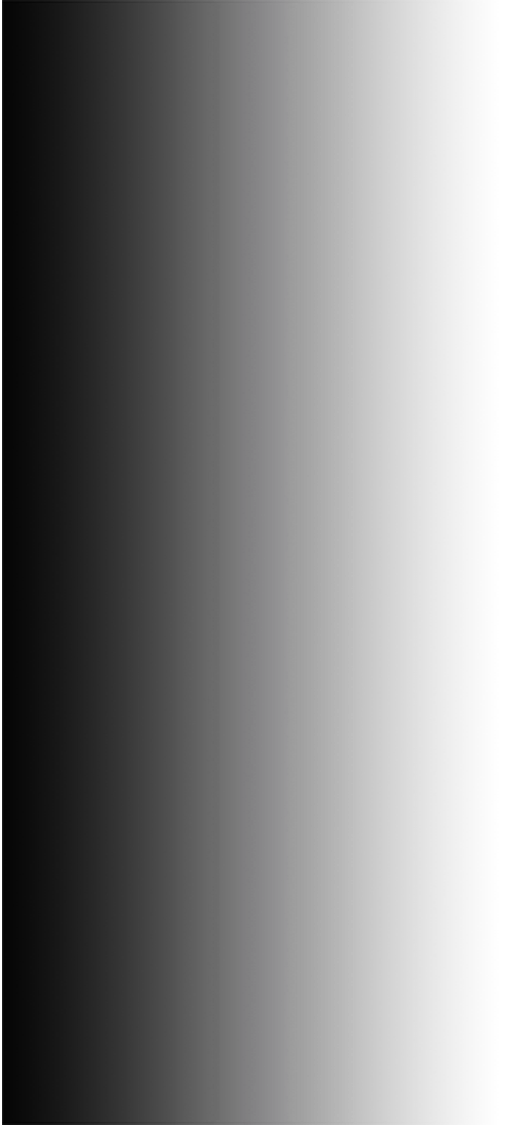 In the book of Acts it is possible to see the practice of that same principle, as the  believers would centralize their financial resources in a common fund and  distribute them in an equitable way, not according to an individual’s discretion  (see Acts 2:44, 45; 4:32, 34-37; 5:1-11).

In Ed Reid’s “Where Do We Bring Our Tithe? In Search of the Storehouse” you  may find also a clear explanation of this principle as applied to the tithe. Go to  https://stewardship.adventist.org/books
and scroll down to find options to read or download this book in English or in  French.

[4] Unless otherwise noted, Bible texts are from the New King James Version.
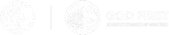 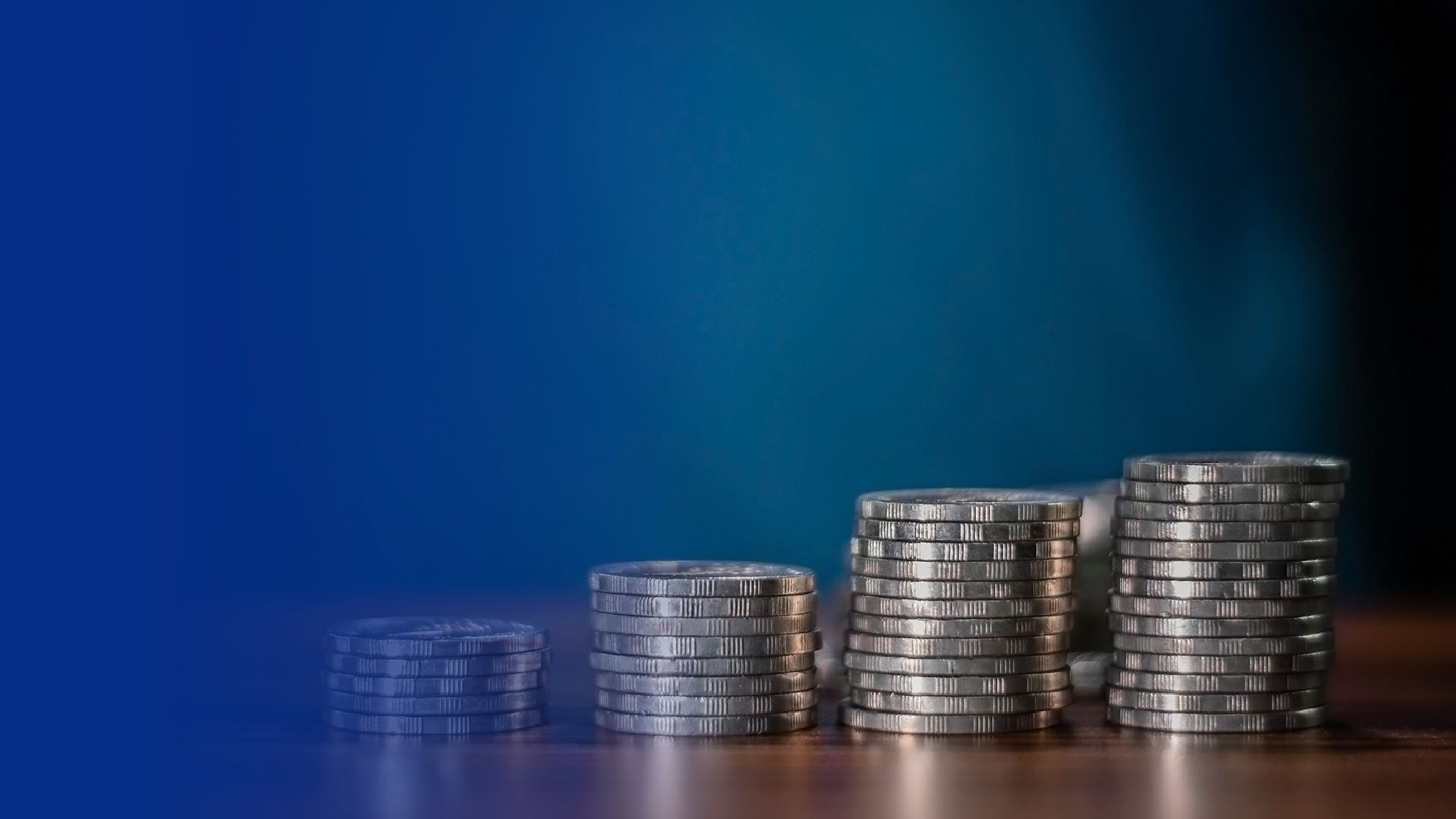 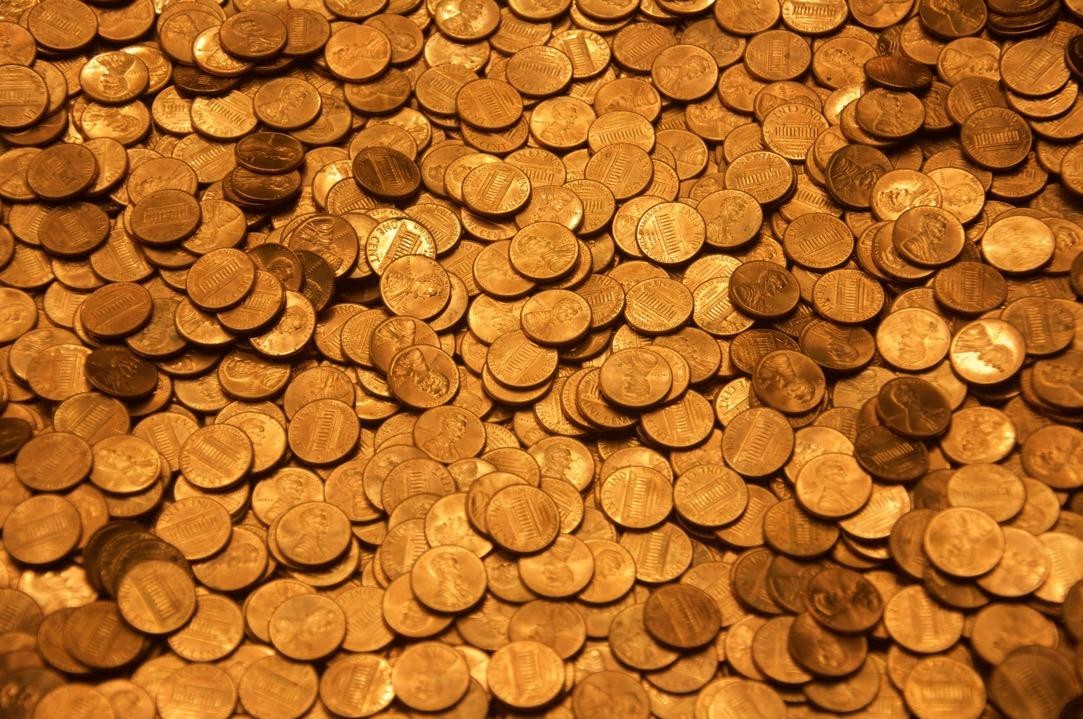 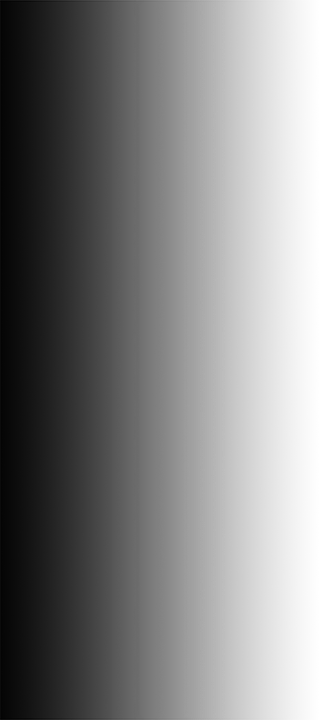 Part 2
THE MOST  NEEDED fiIND  OF OFFERING
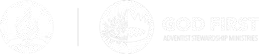